ORACLES Forecast Briefing(Aerosols)
08 August 2017
Tuesday (08) August 2017 12Z
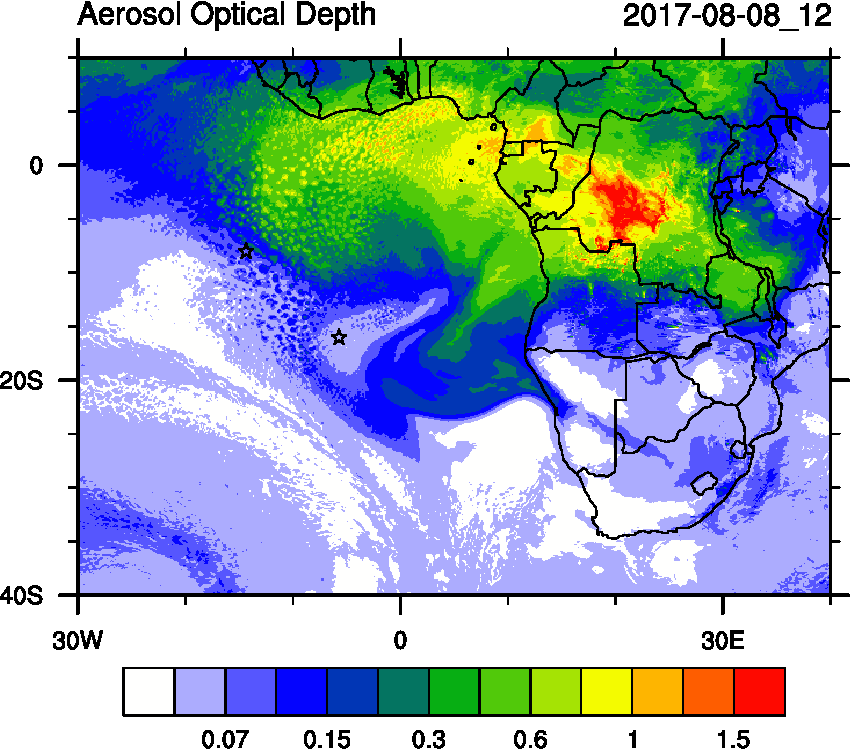 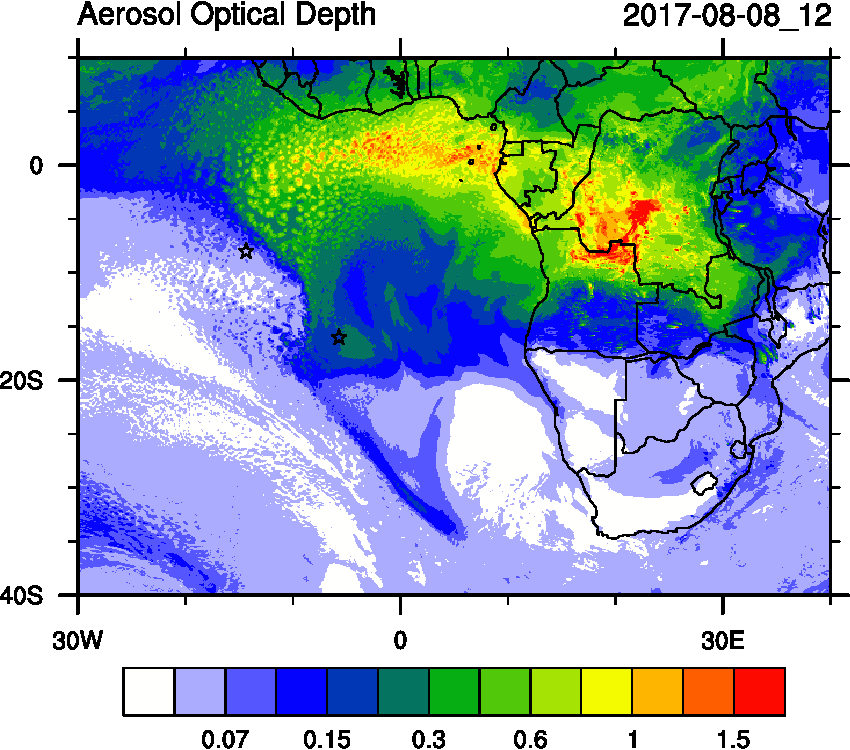 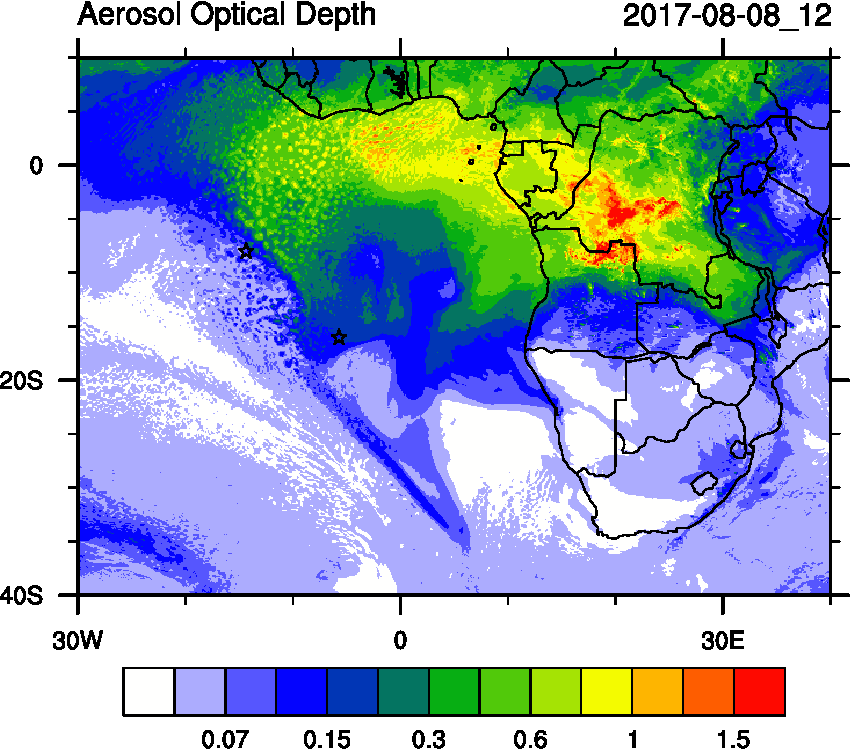 2-d forecast
todays forecast
3-d forecast
ORACLES Forecast Briefing
2
Tuesday (08) August 2017 12Z (yesterday)
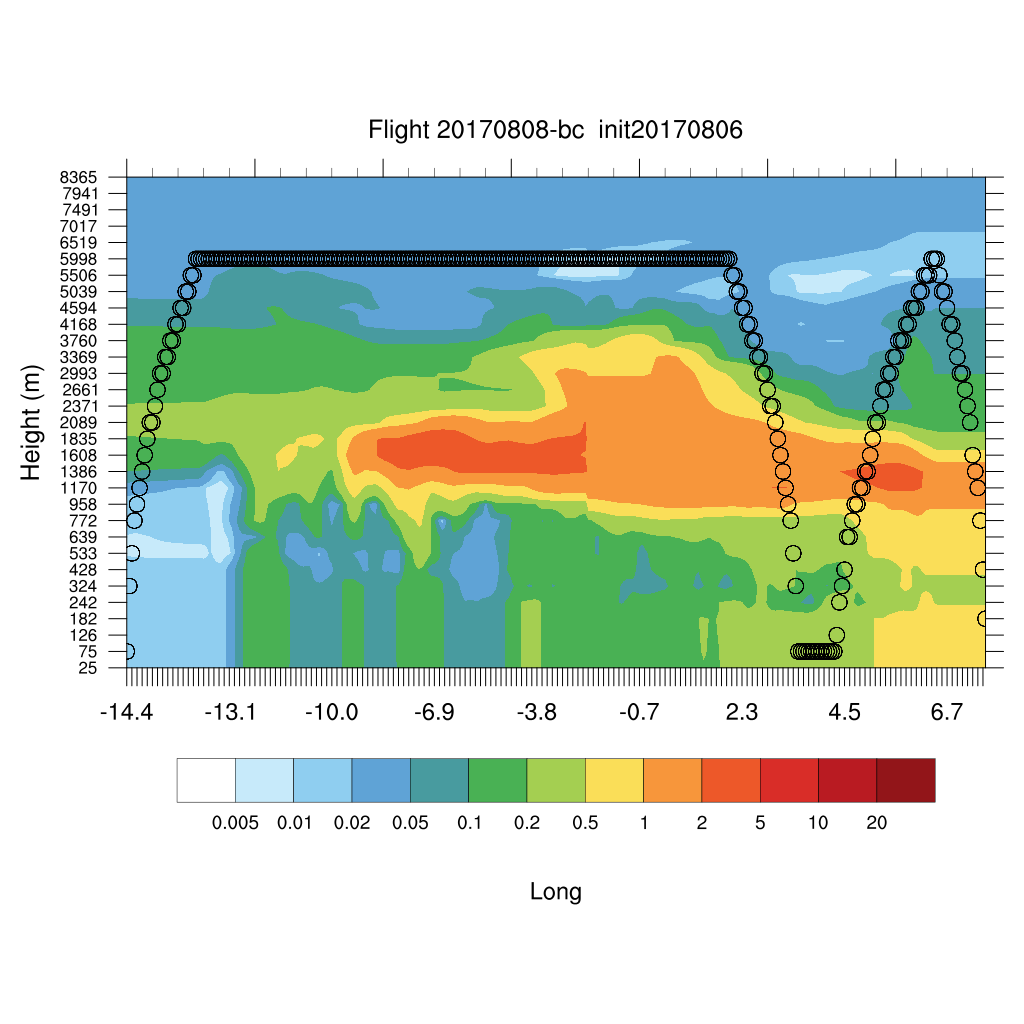 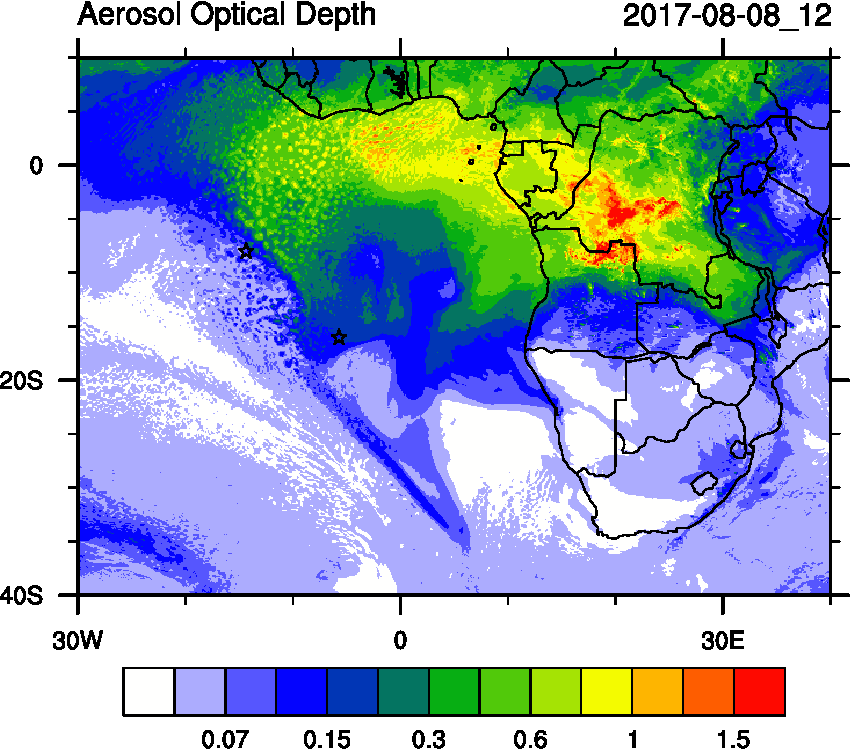 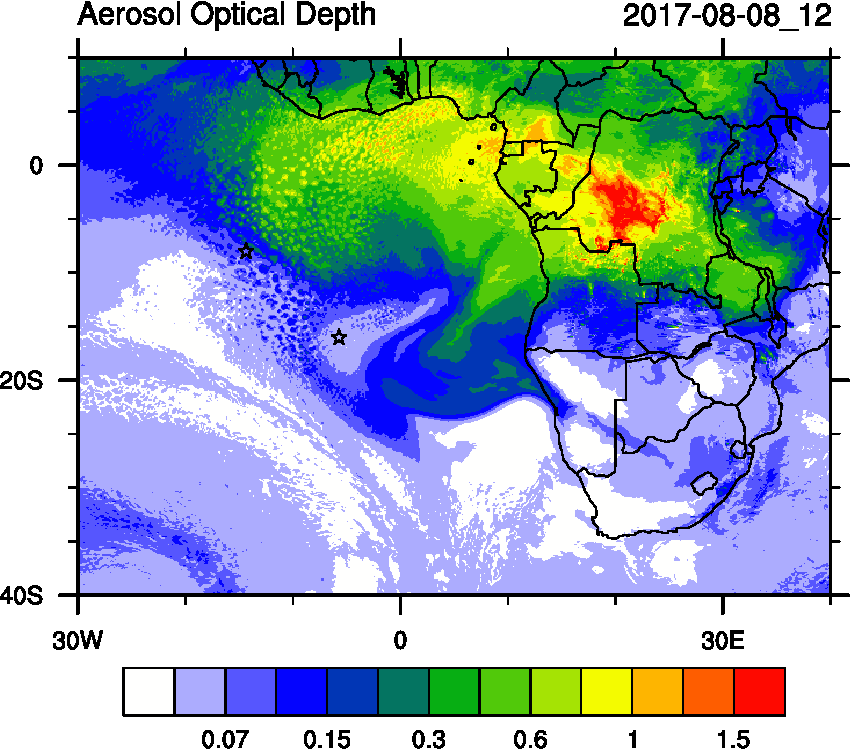 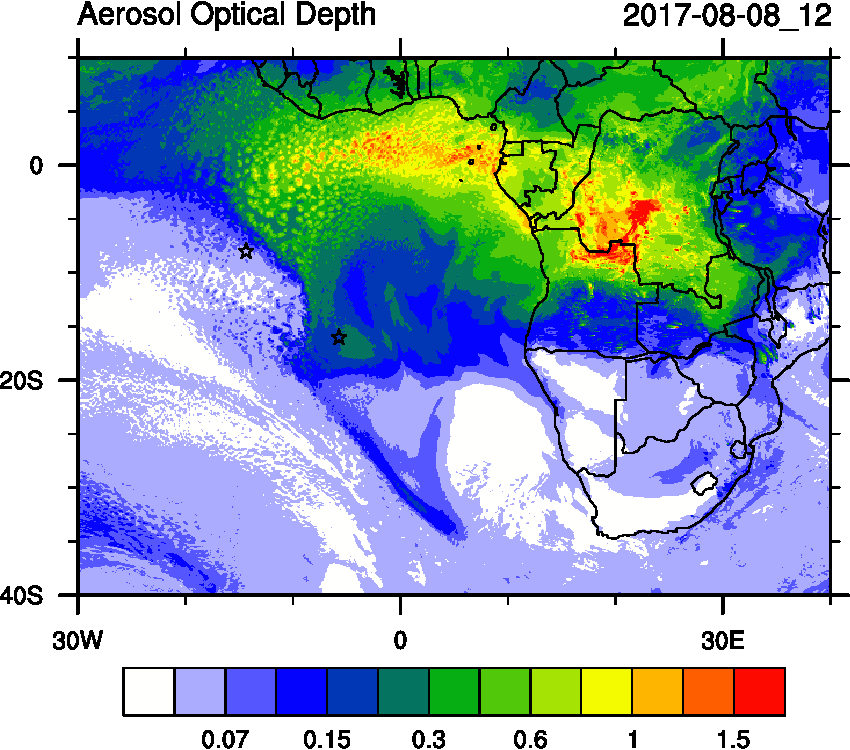 ORACLES Forecast Briefing
3
Tuesday (08) August 2017 12Z (Today)
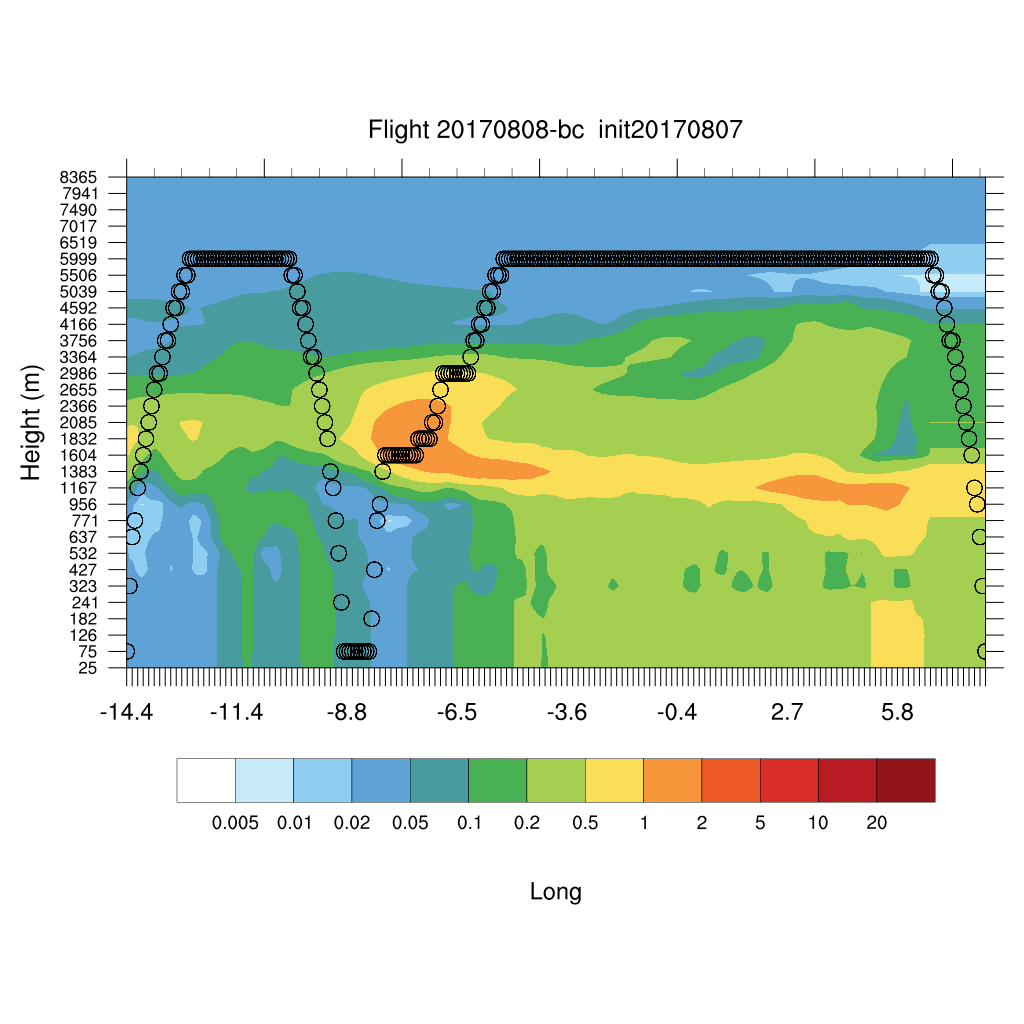 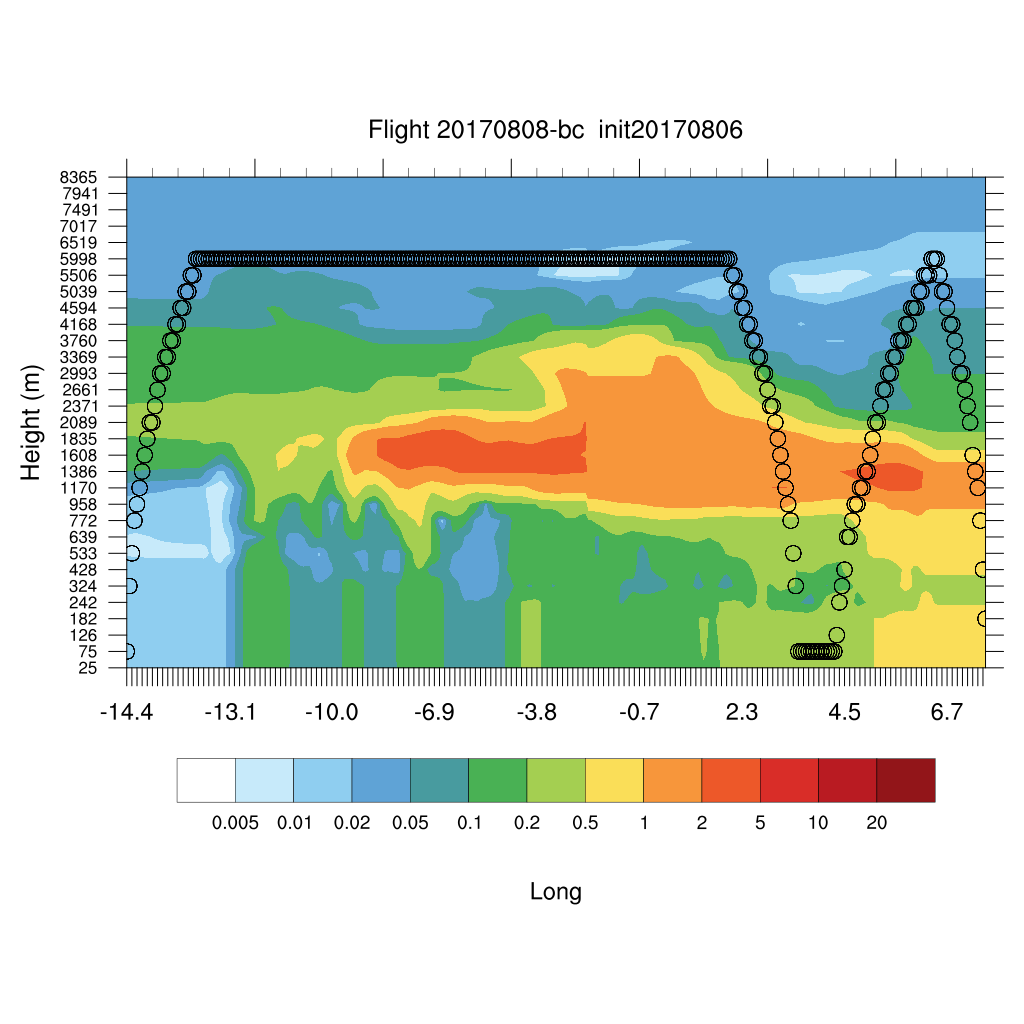 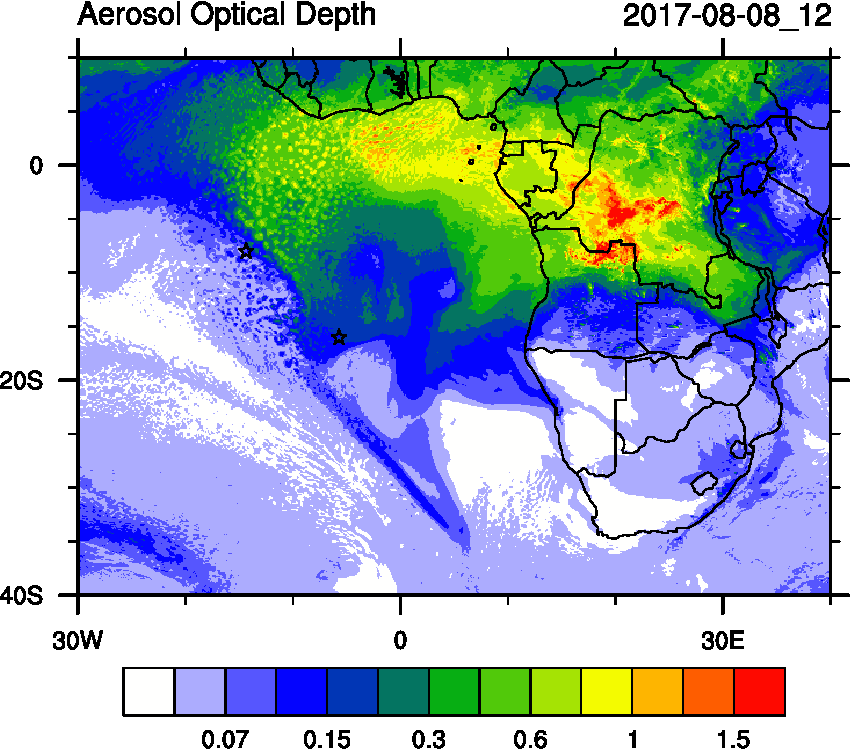 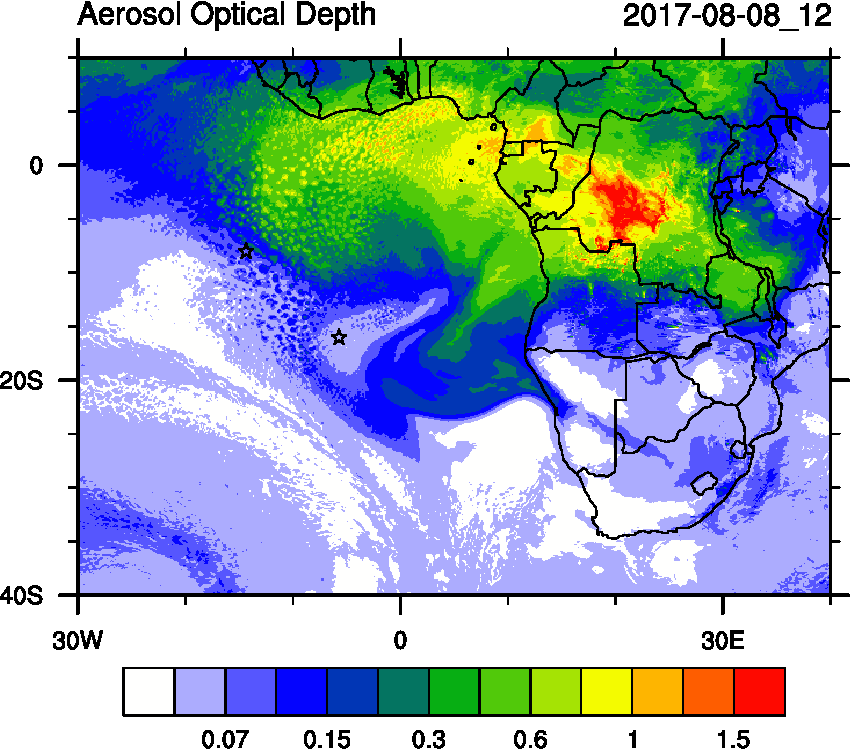 ORACLES Forecast Briefing
4
Tuesday (08) August 2017 12Z yesterday
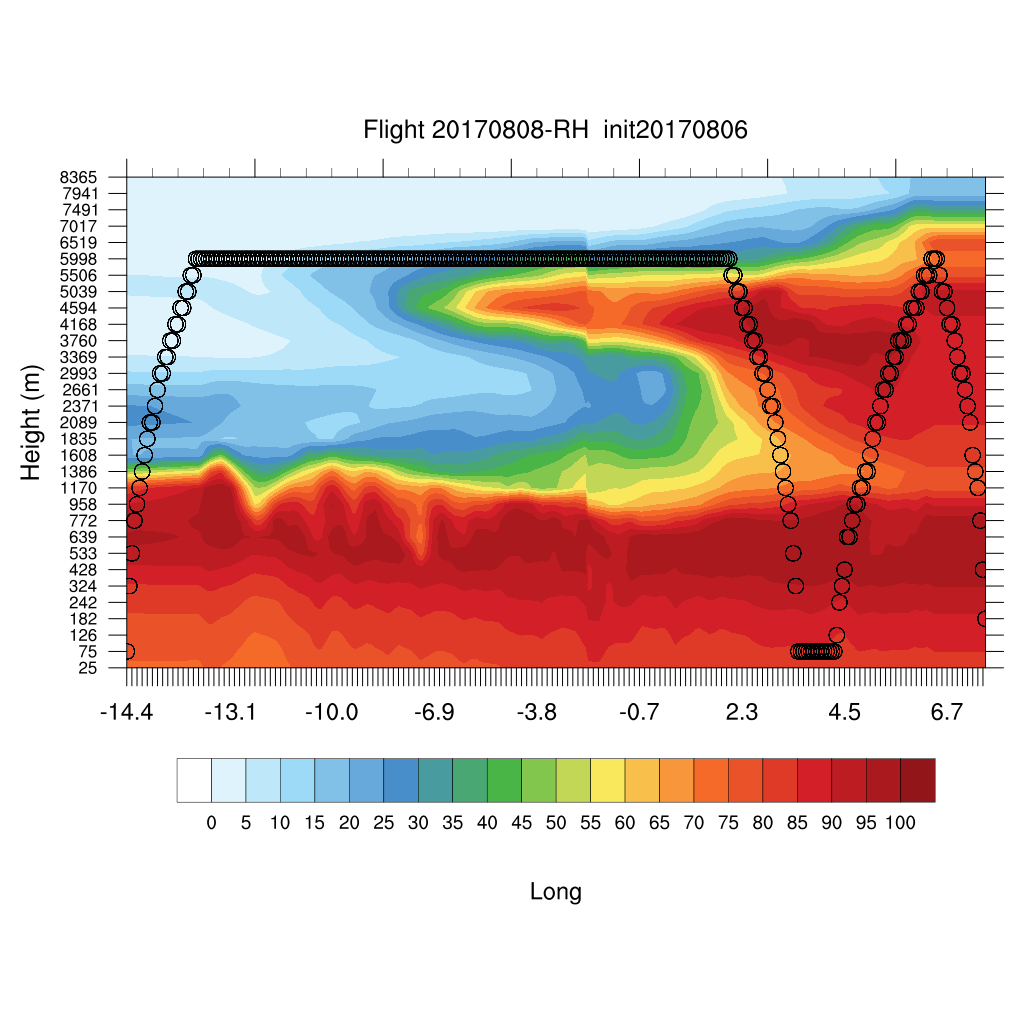 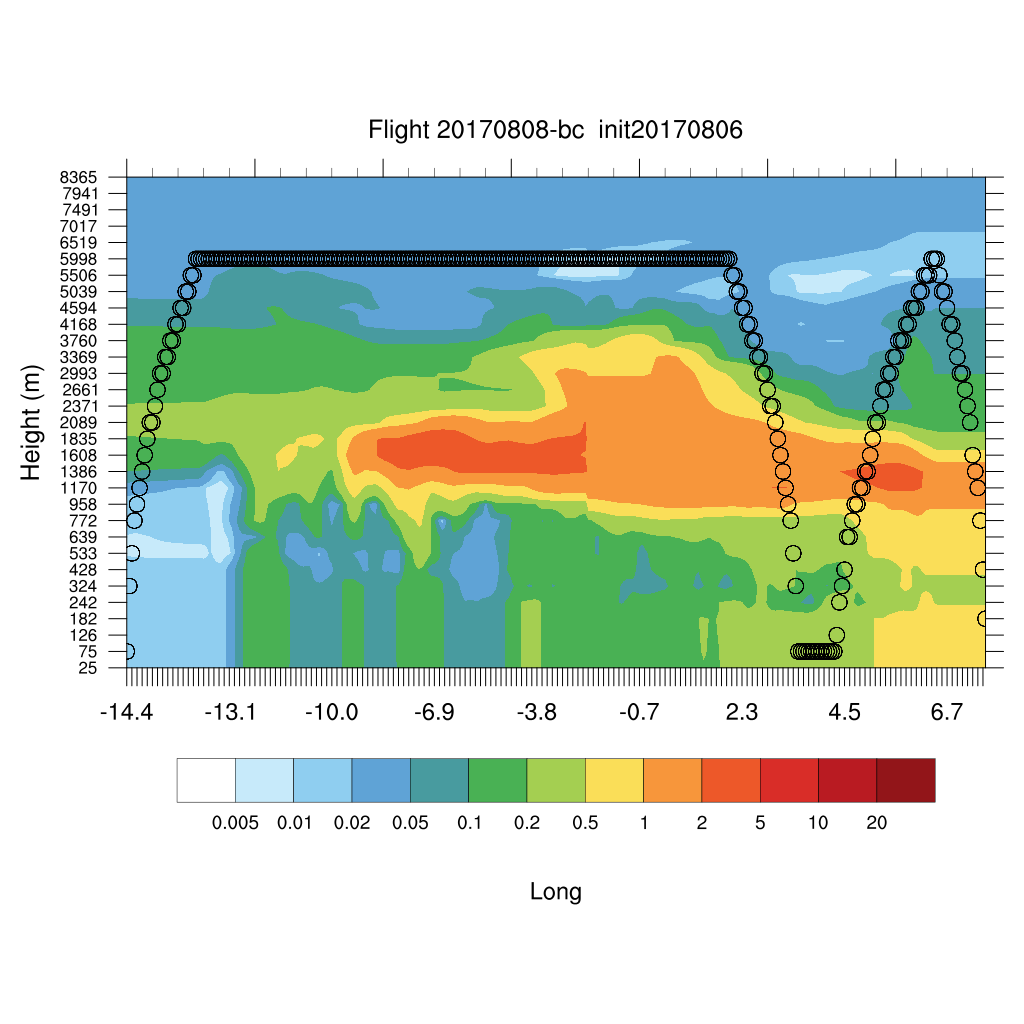 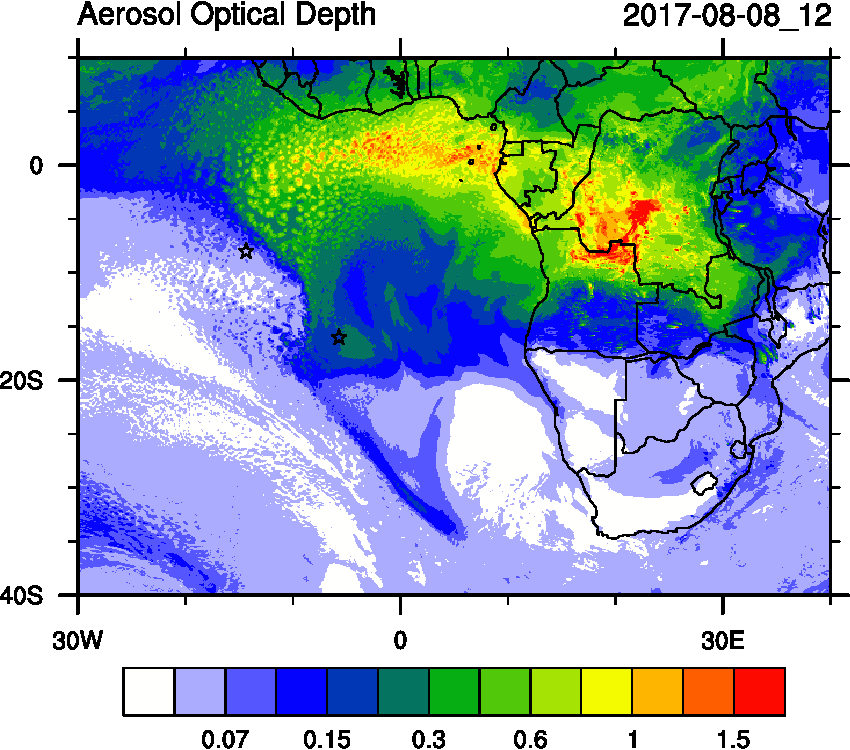 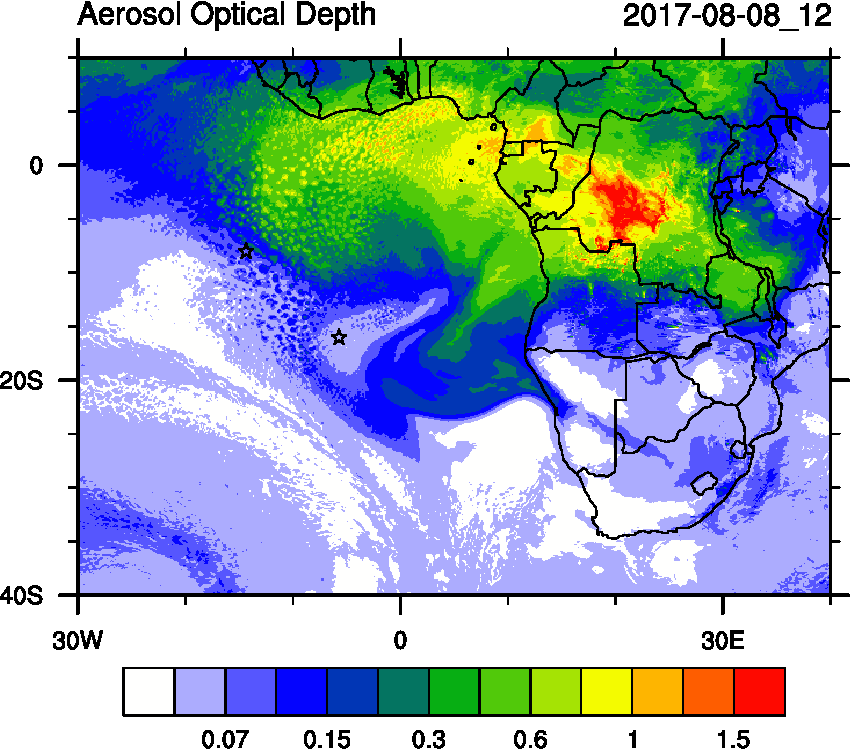 ORACLES Forecast Briefing
5
Tuesday (08) August 2017 12Z (Today)
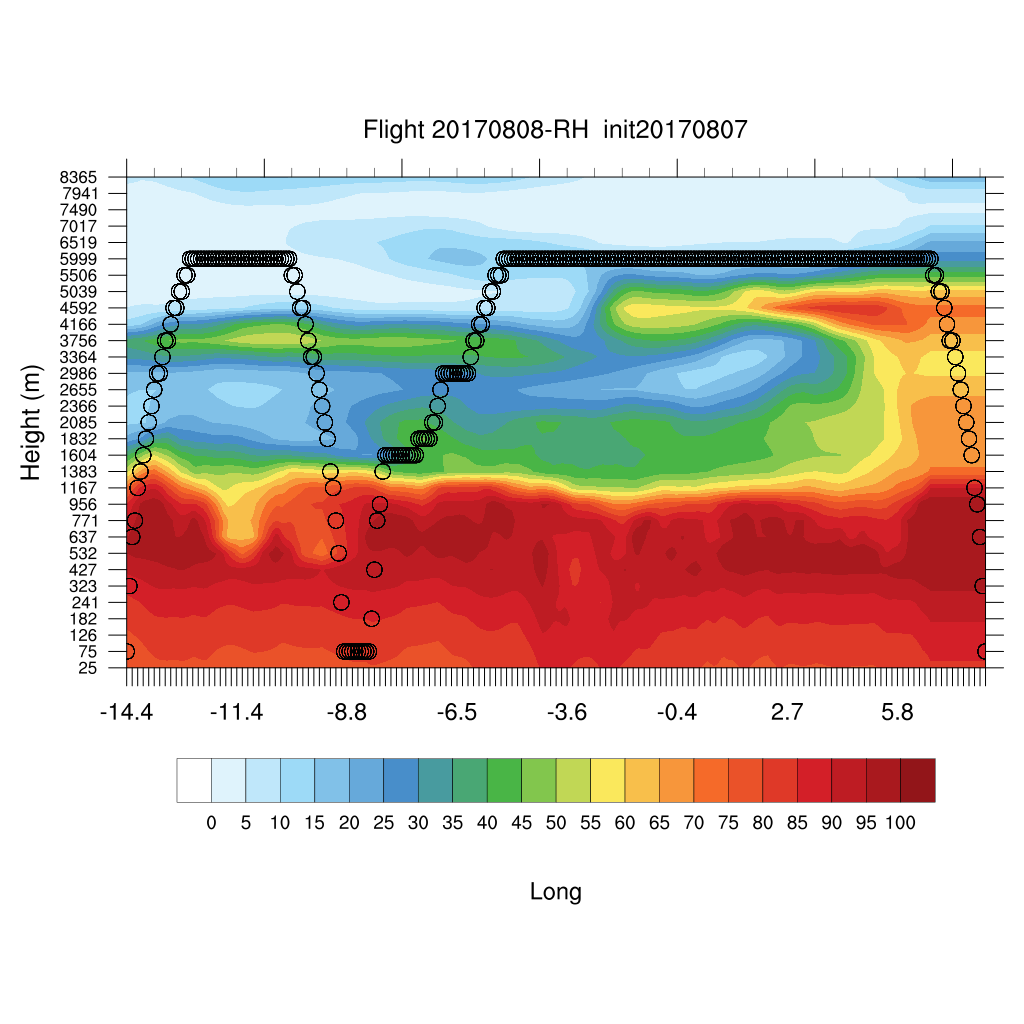 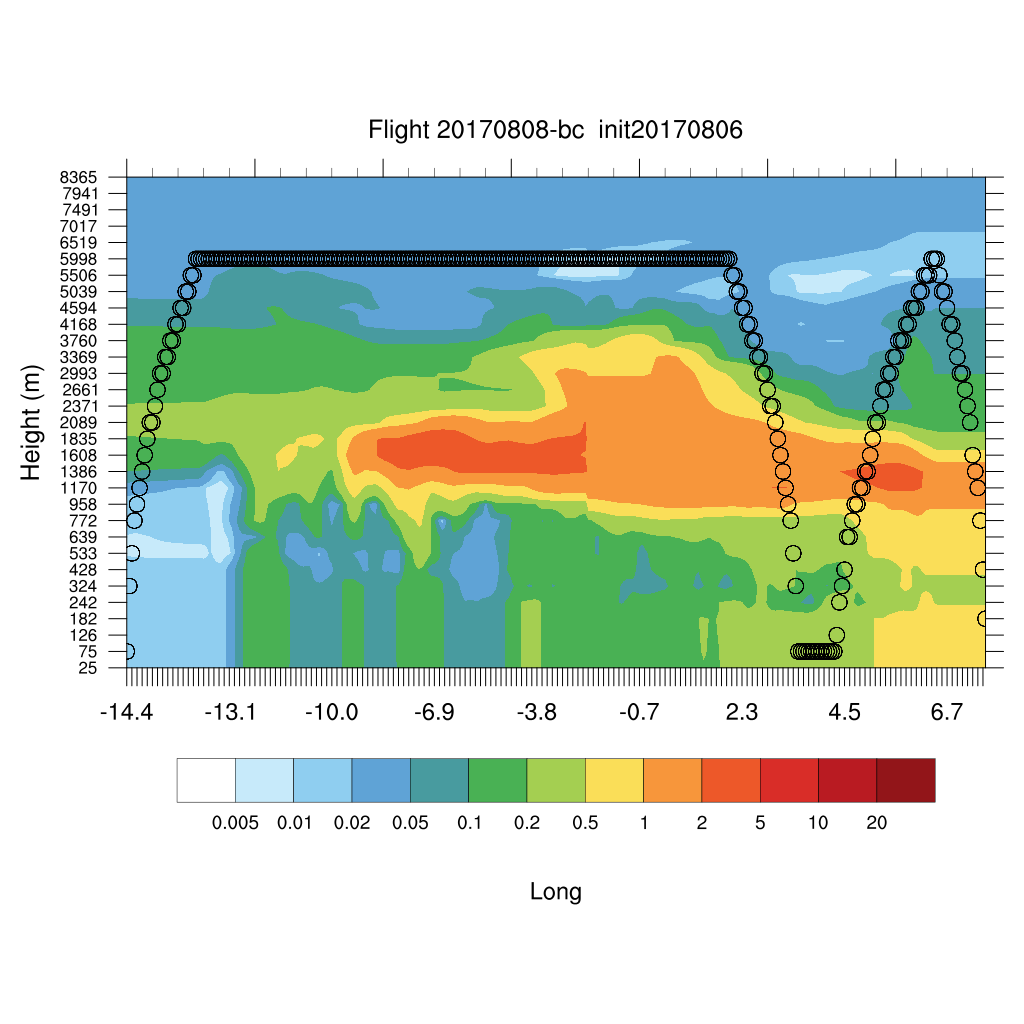 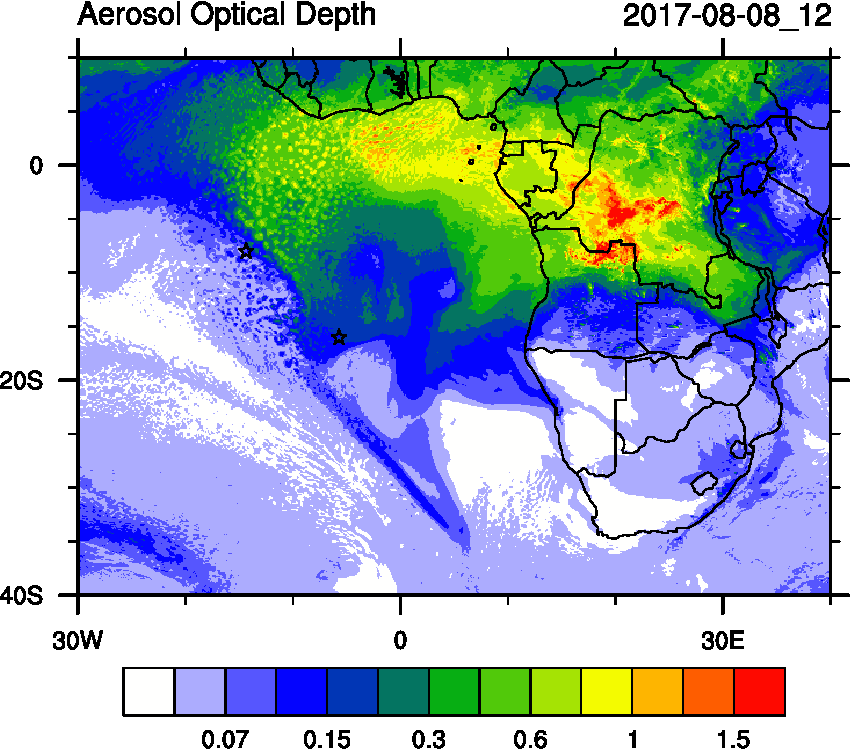 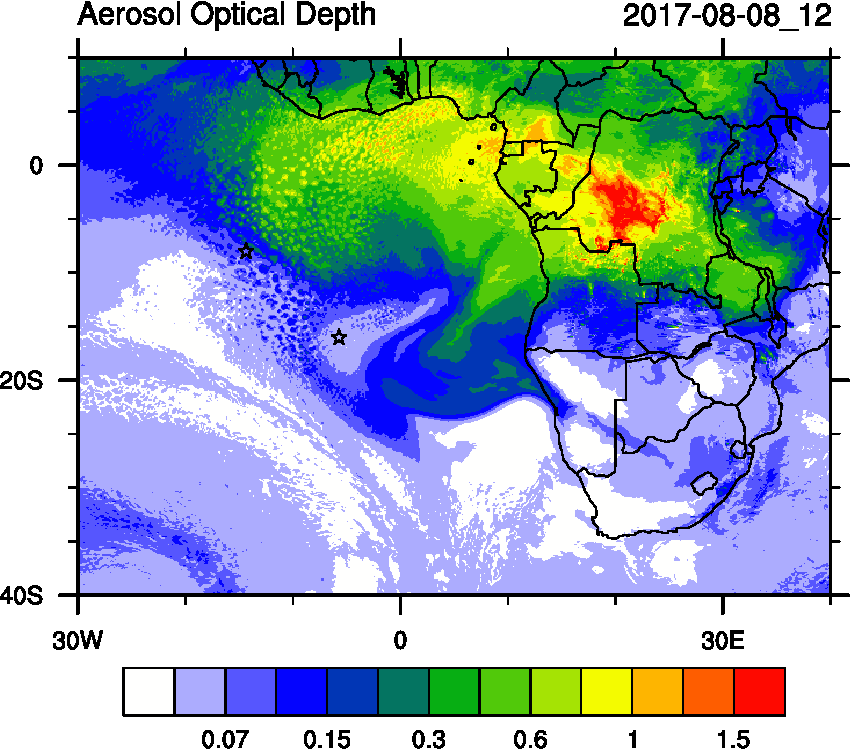 ORACLES Forecast Briefing
6
Wednesday (09) August 2017 12Z
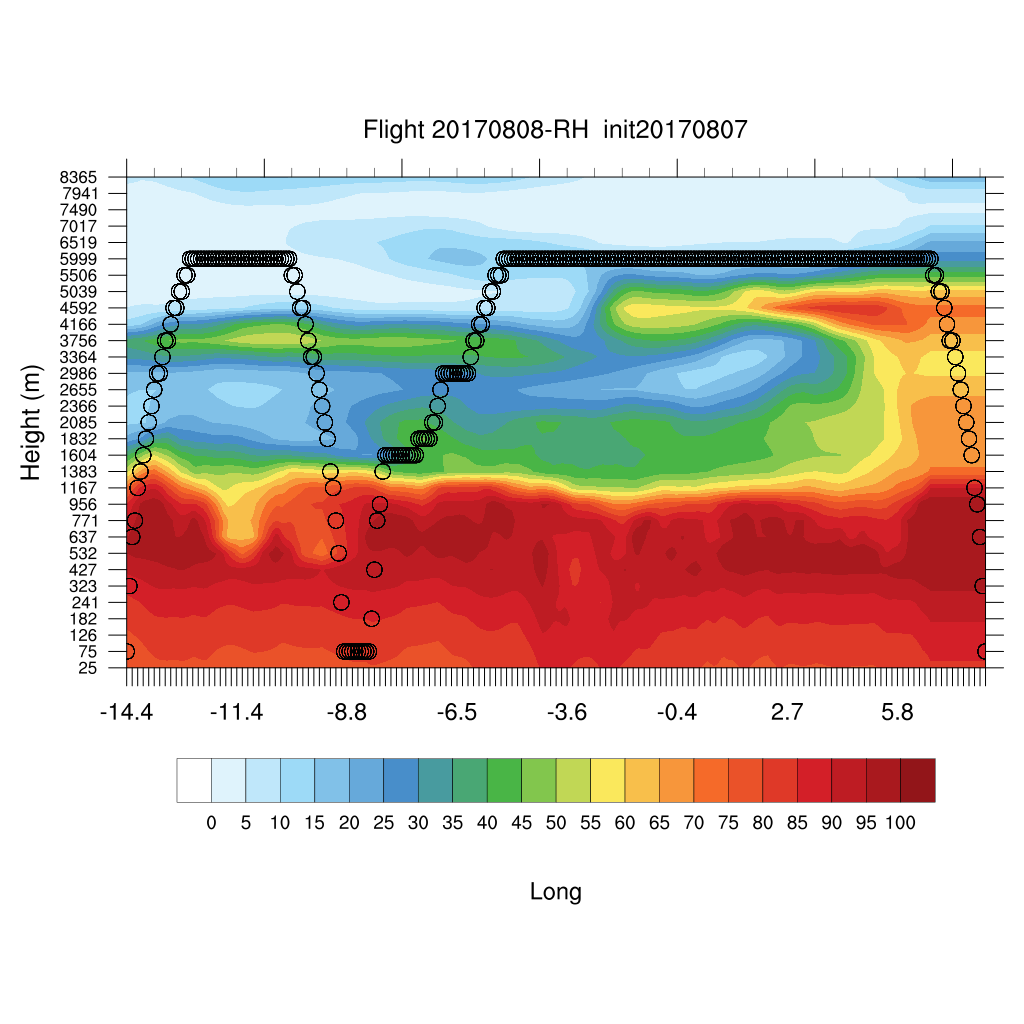 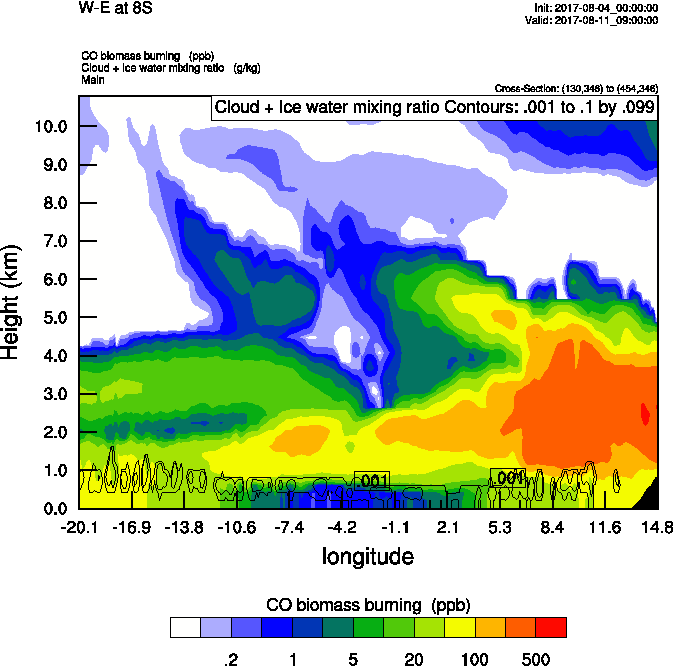 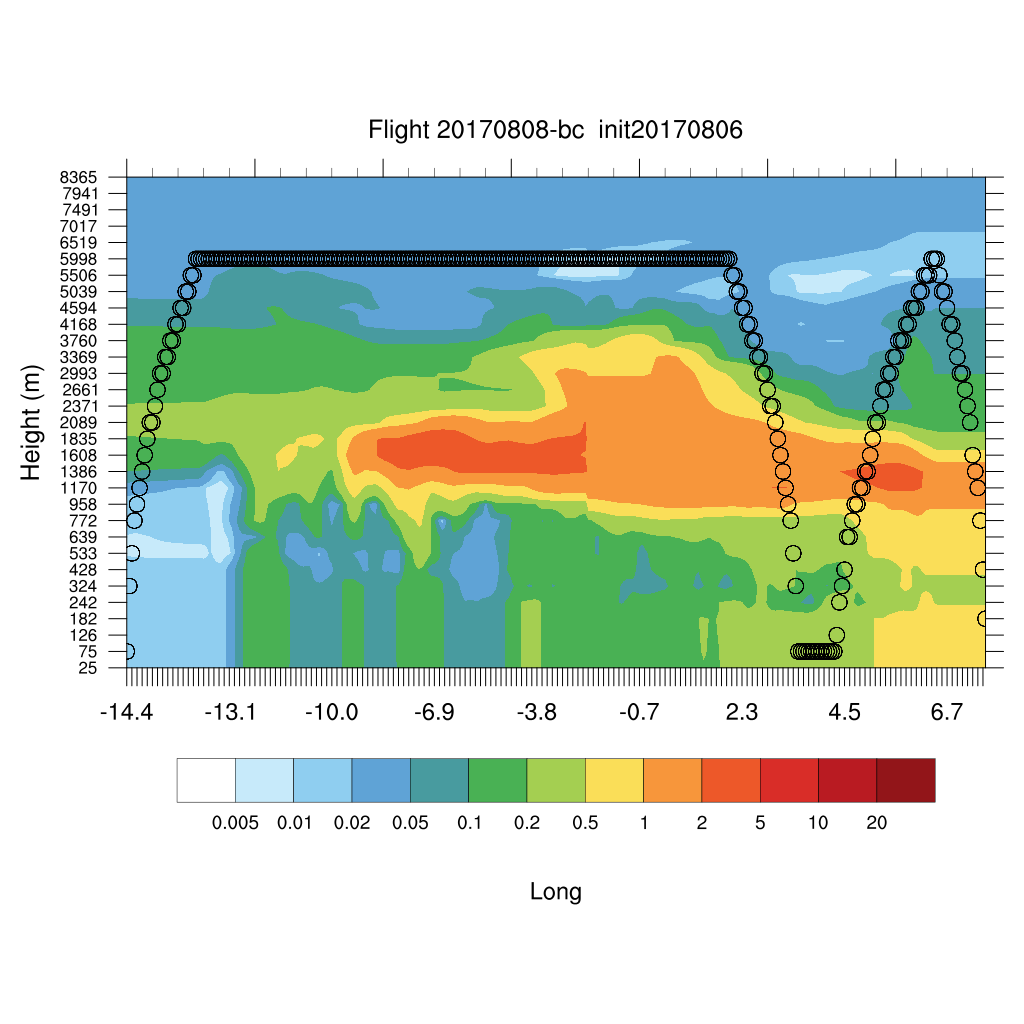 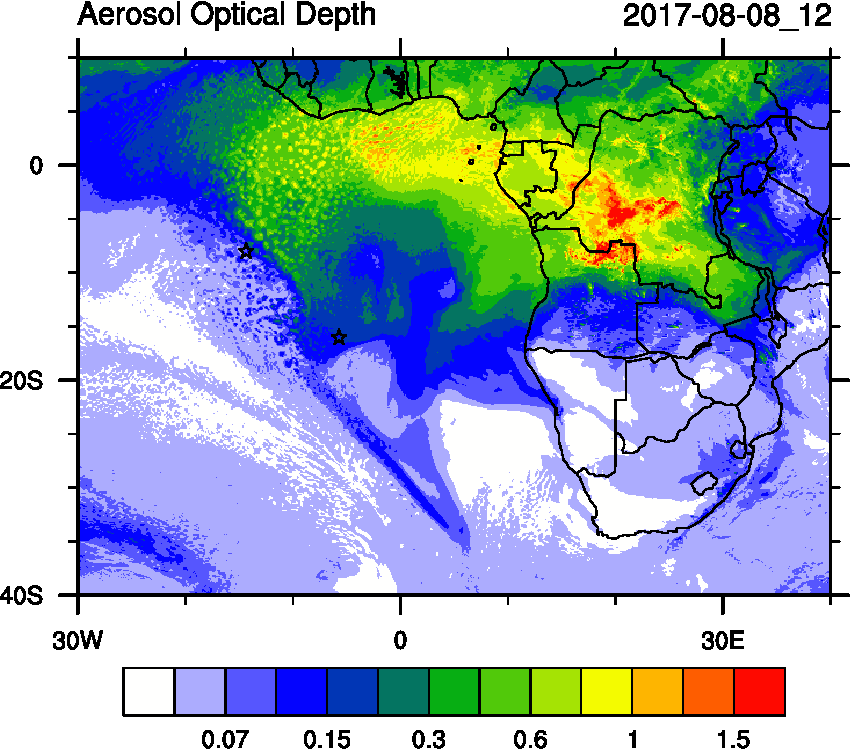 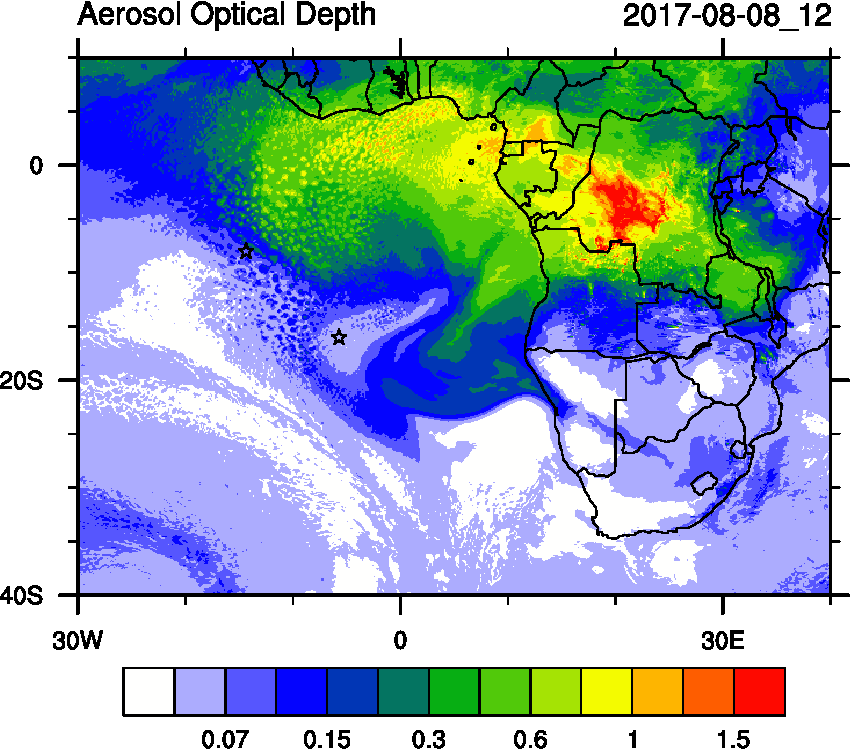 ORACLES Forecast Briefing
7
Wednesday (09) August 2017 12Z
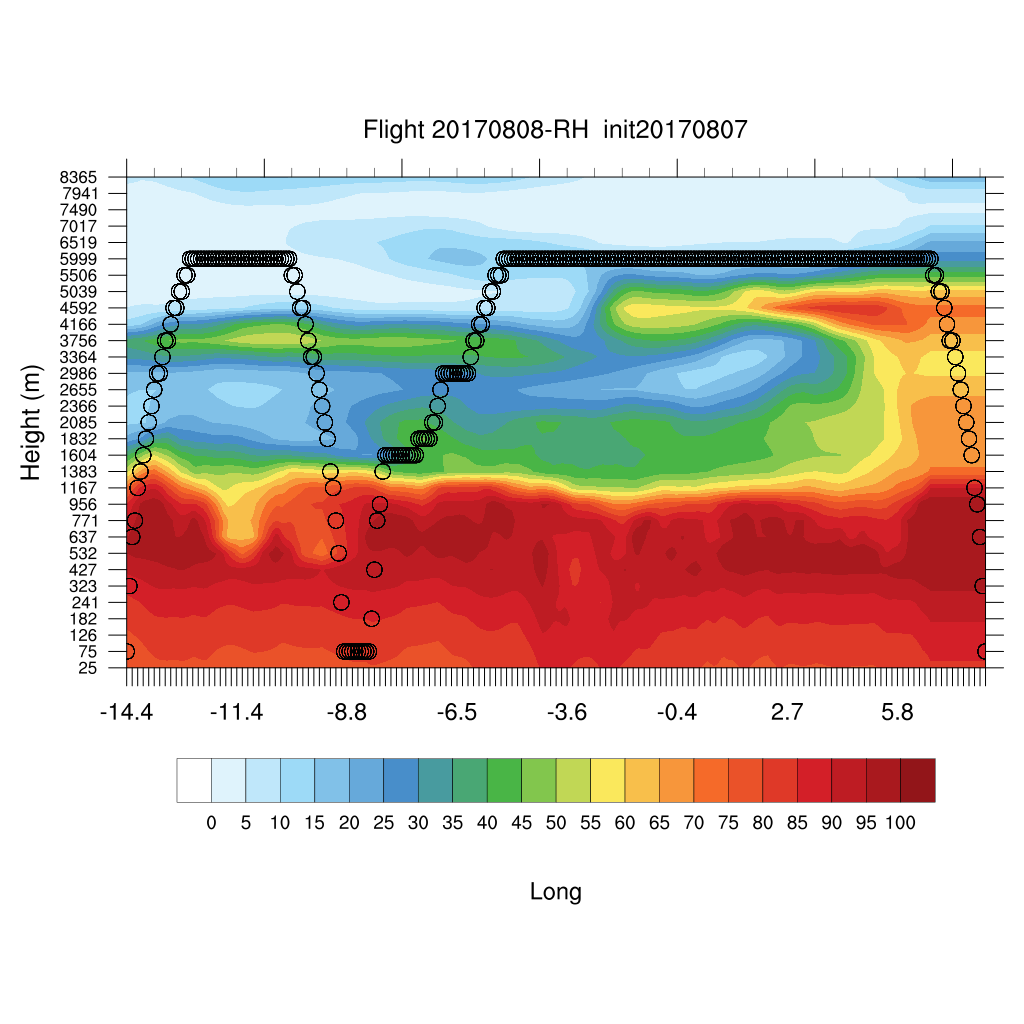 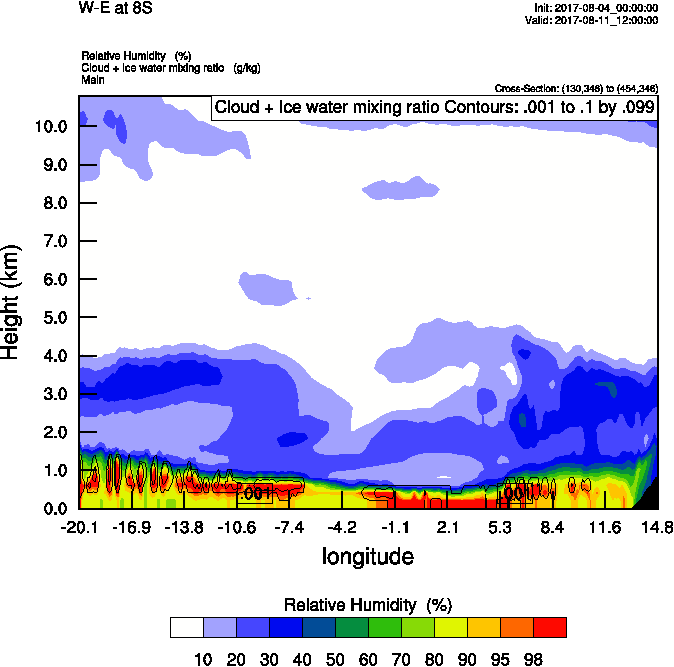 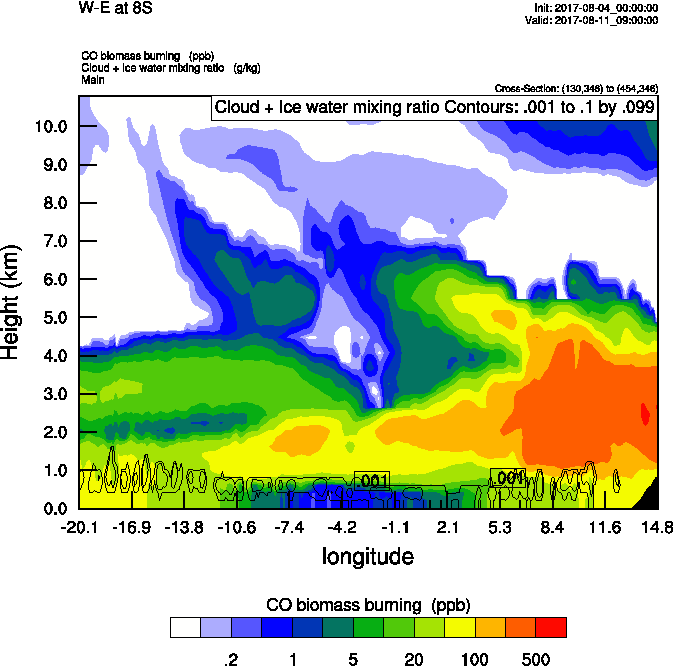 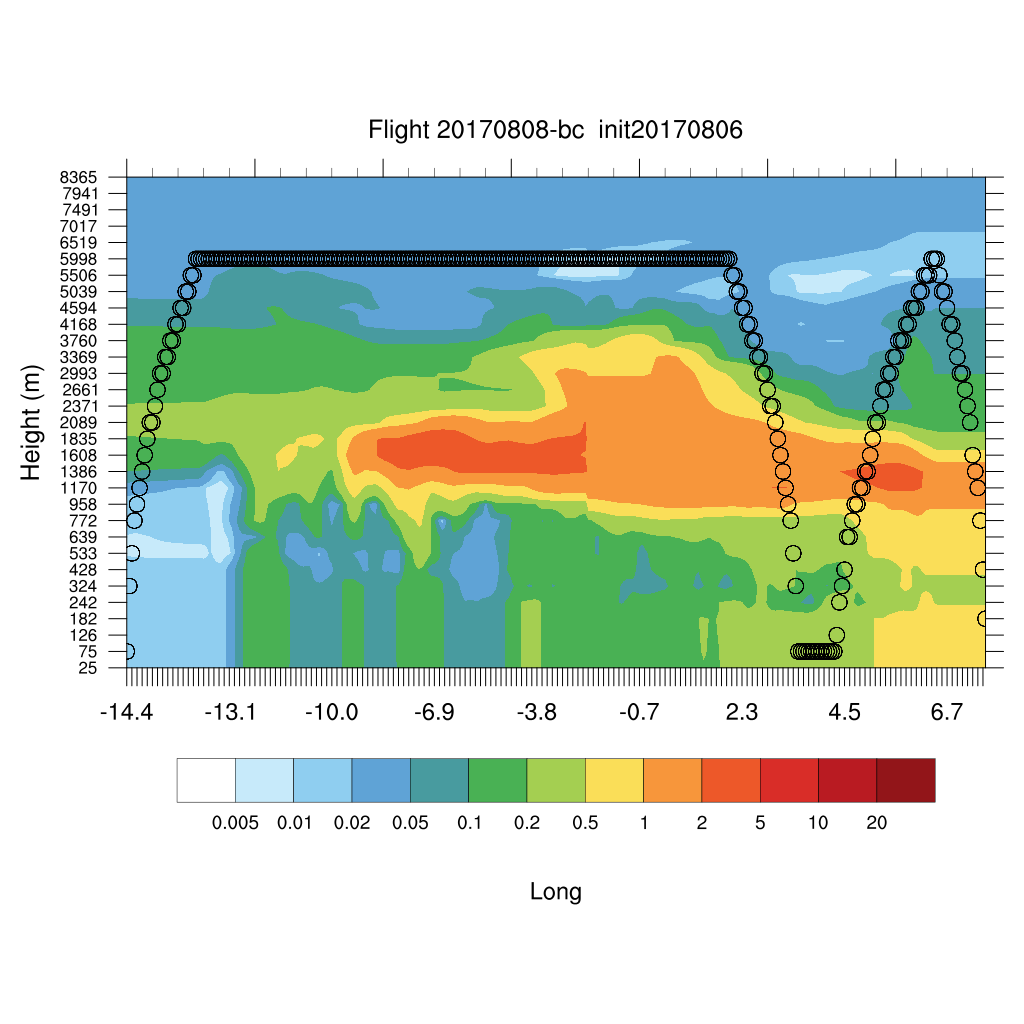 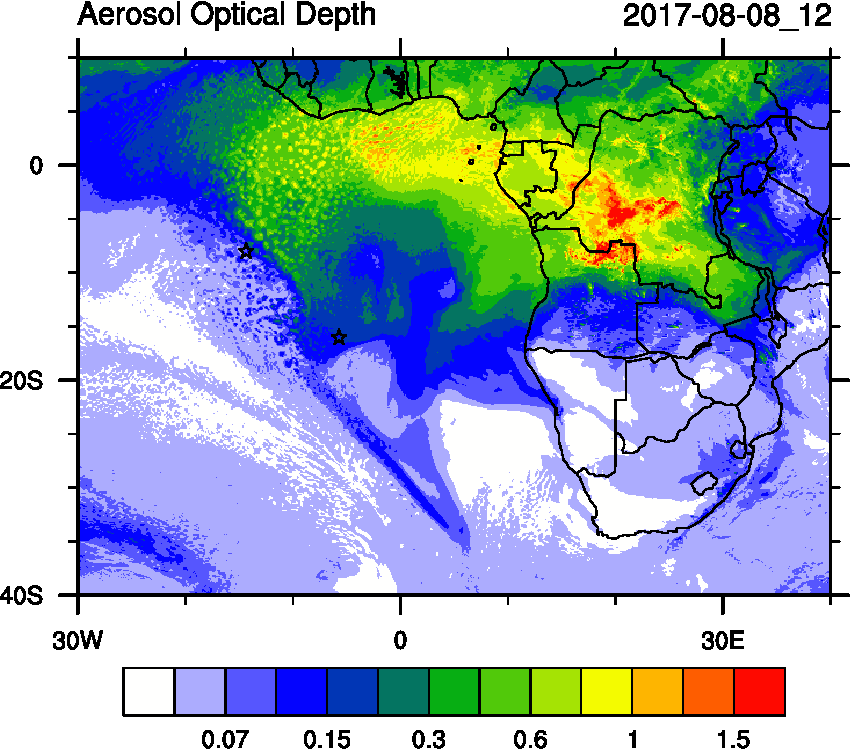 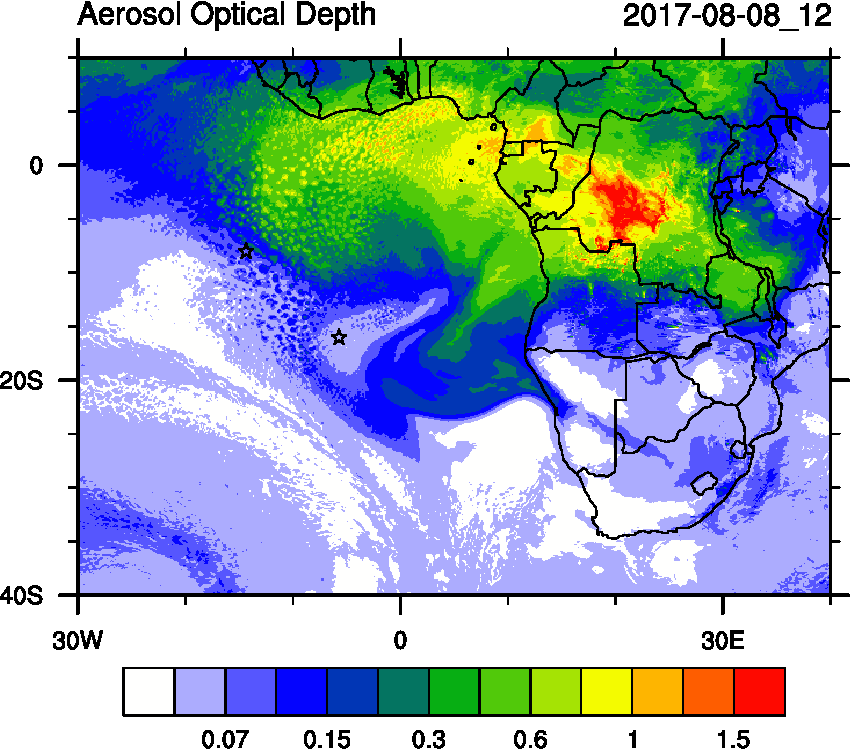 ORACLES Forecast Briefing
8
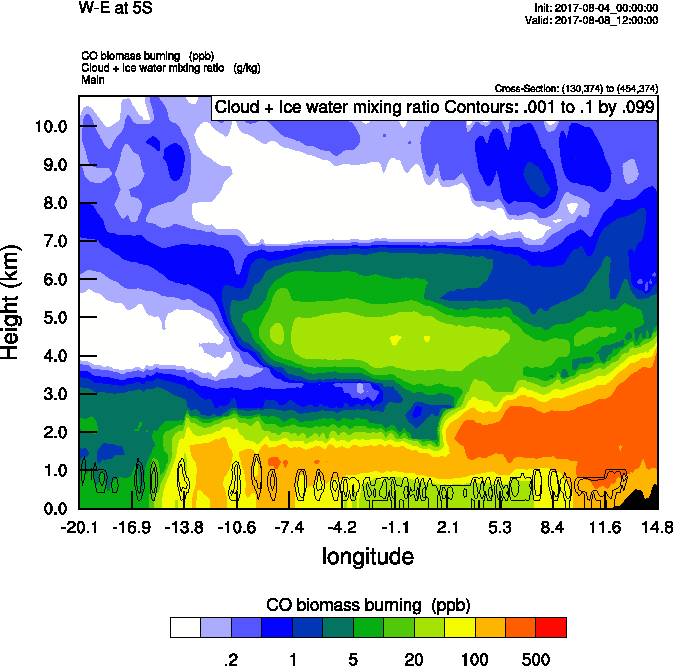 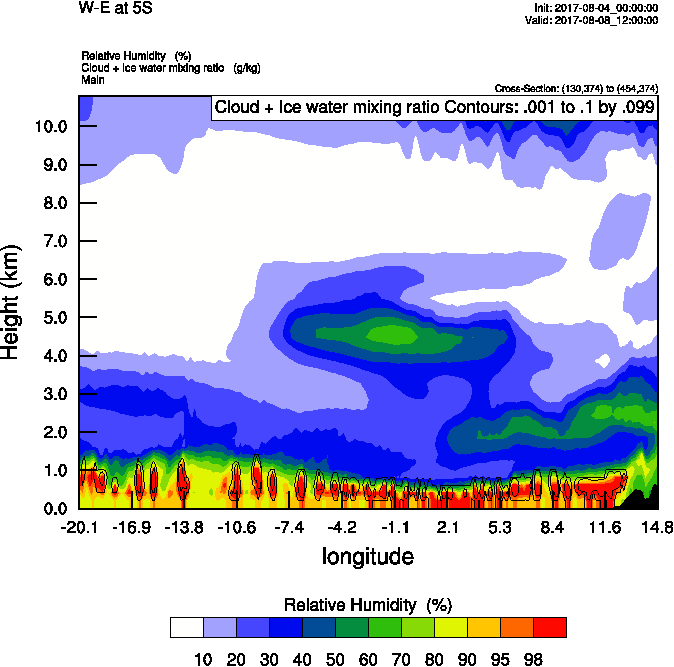 GMAO Global Modeling and Assimilation Office
9
GMAO Global Modeling and Assimilation Office
10
Thursday August 10 12 z (NEW)
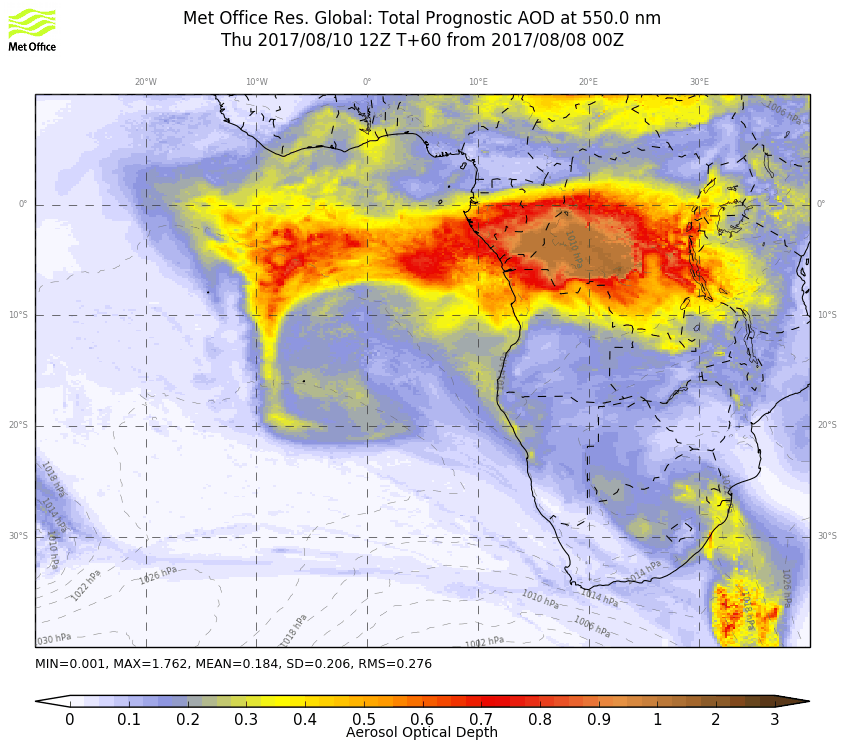 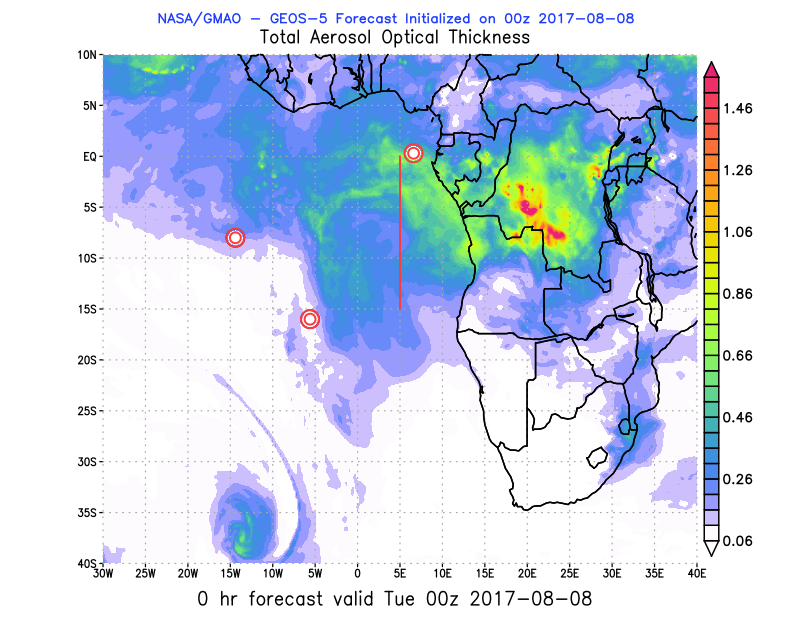 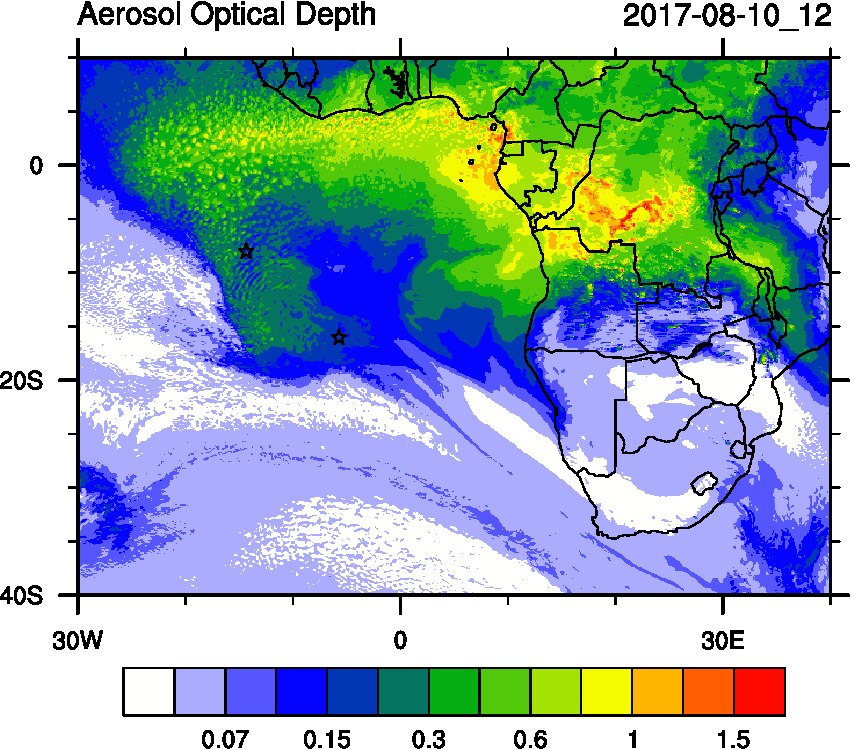 11
GMAO Global Modeling and Assimilation Office
August 7 AOD
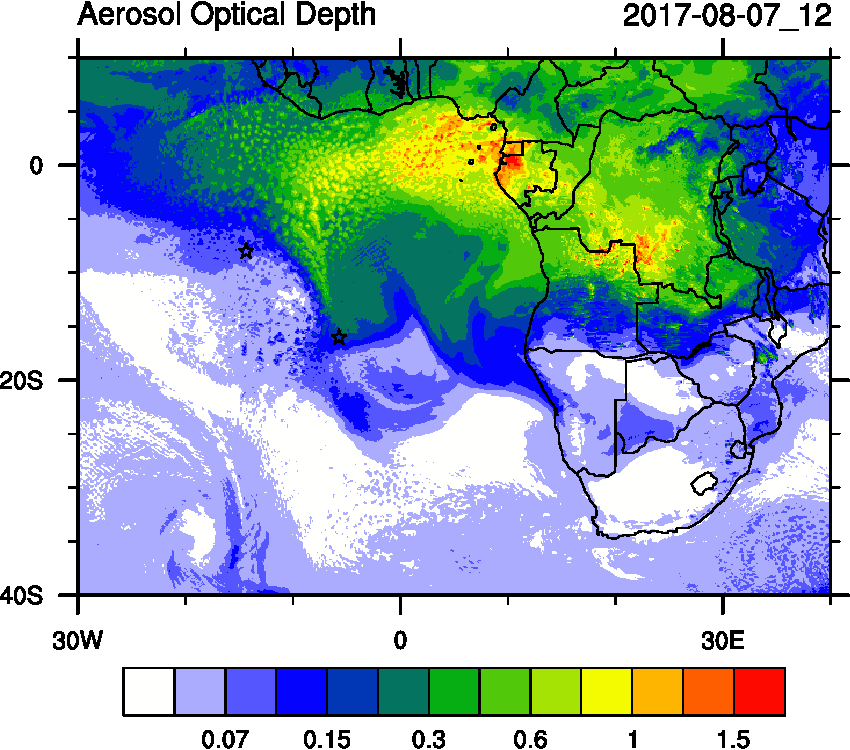 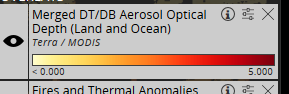 GMAO Global Modeling and Assimilation Office
12
Thursday August 10 12 z (old)
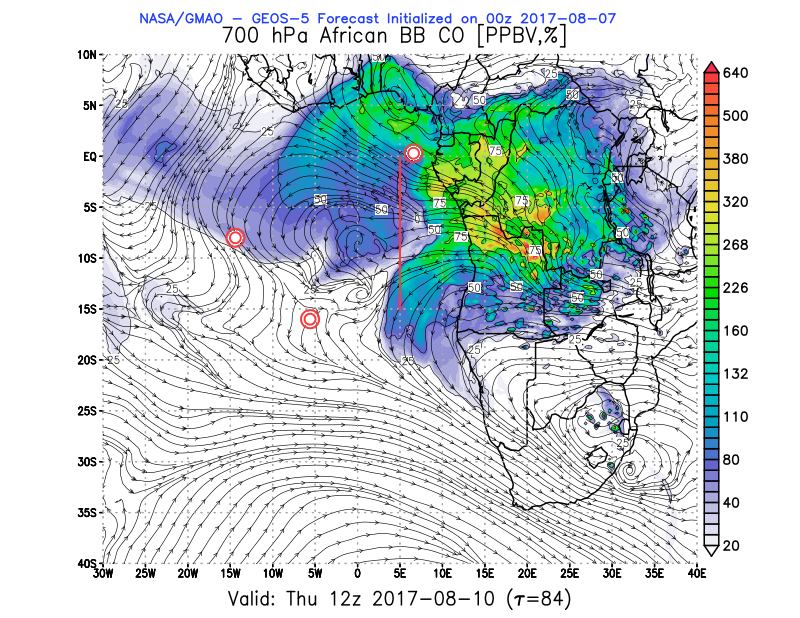 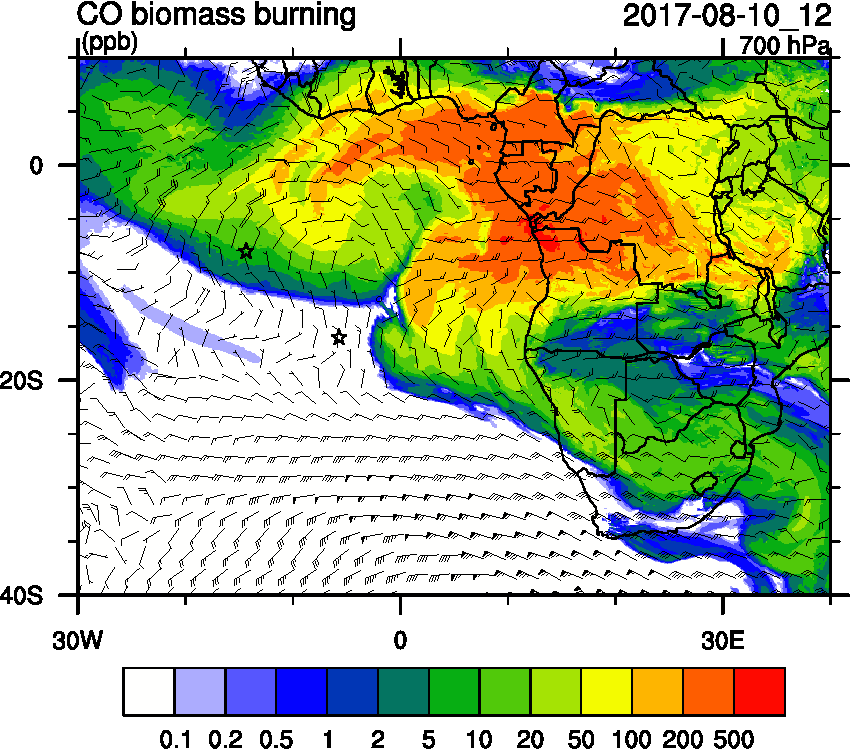 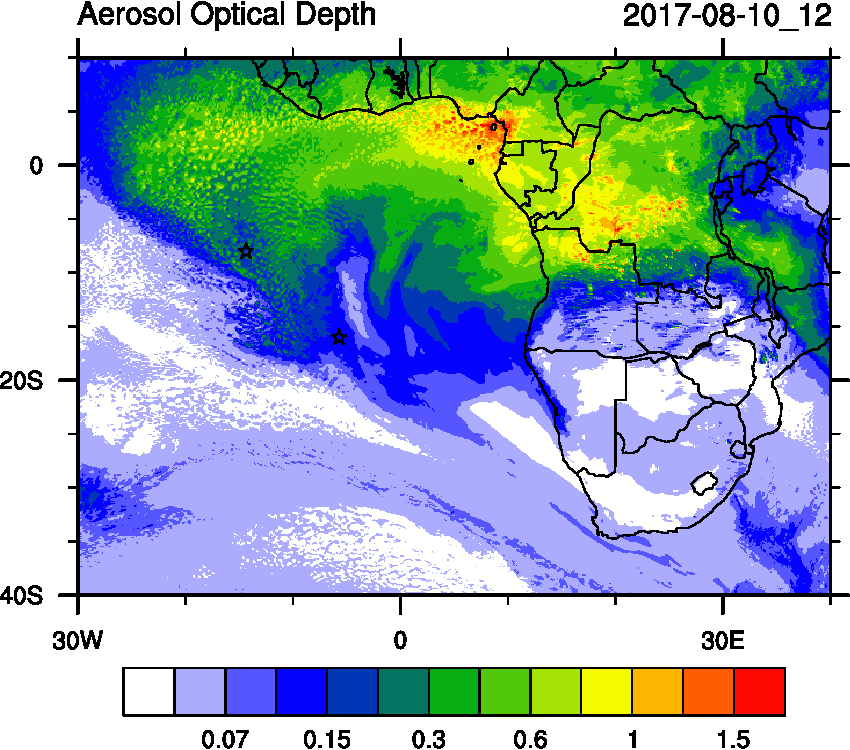 13
GMAO Global Modeling and Assimilation Office
Thursday August 10 12 z (NEW)
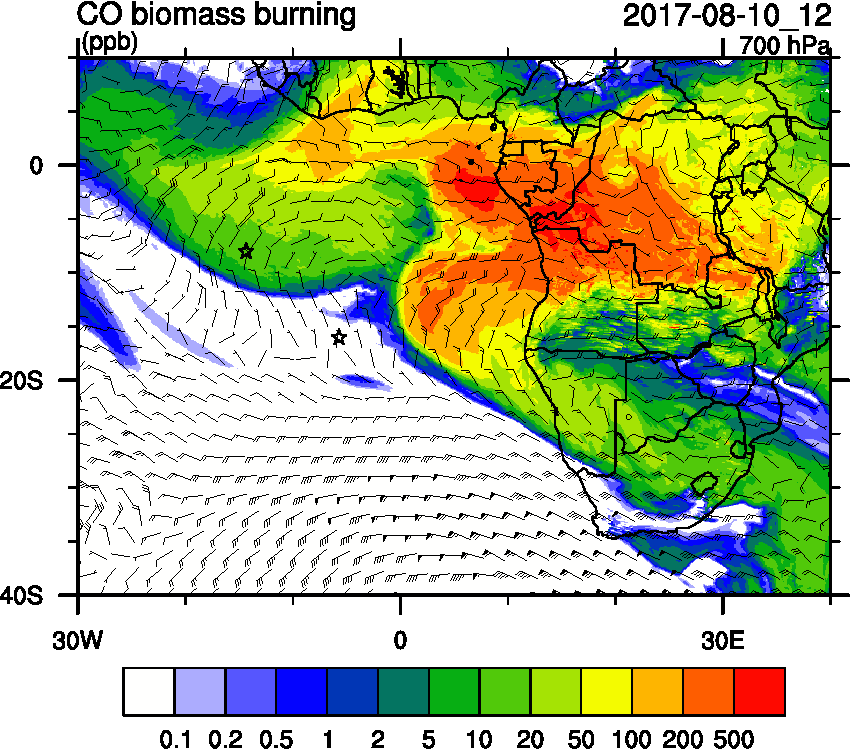 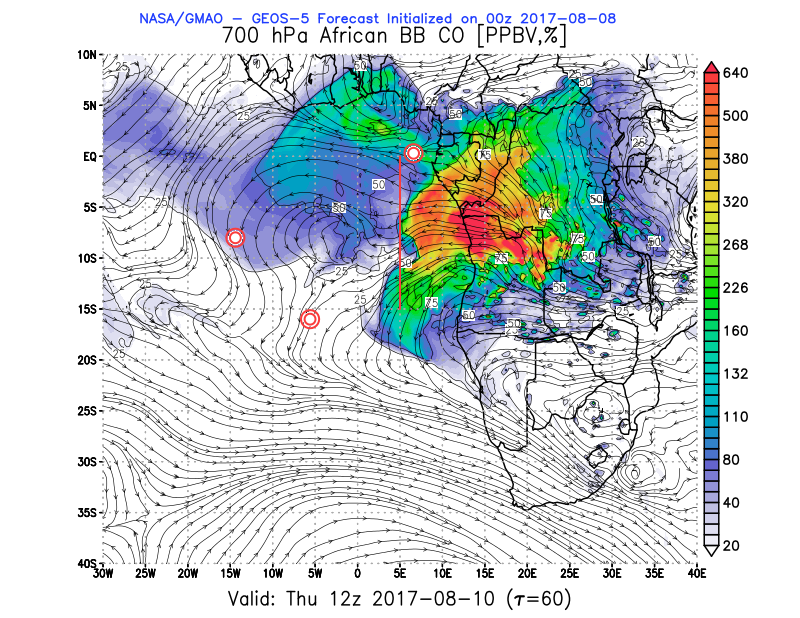 14
GMAO Global Modeling and Assimilation Office
Thursday August 10 12 z (NEW)
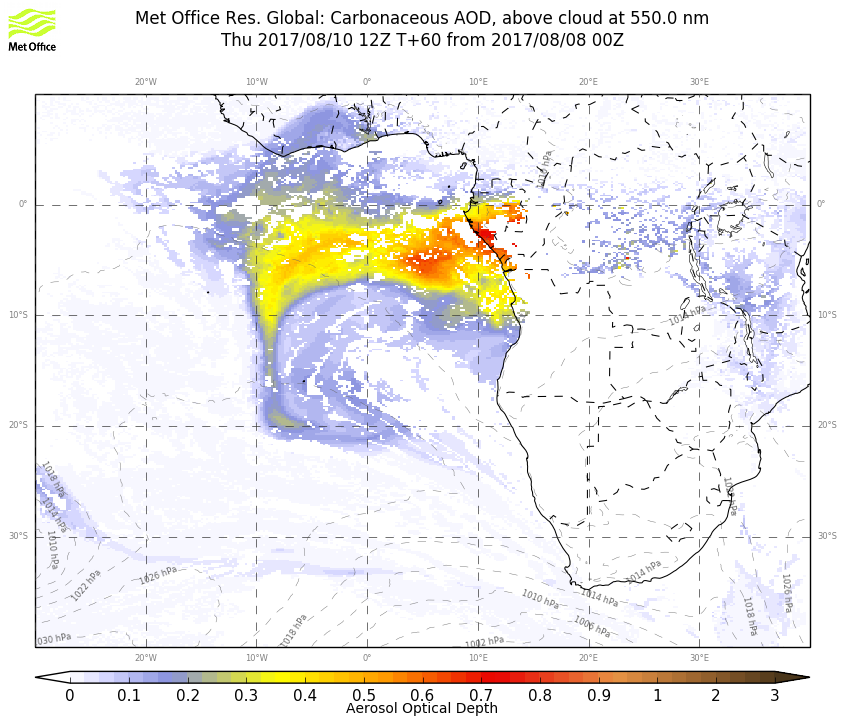 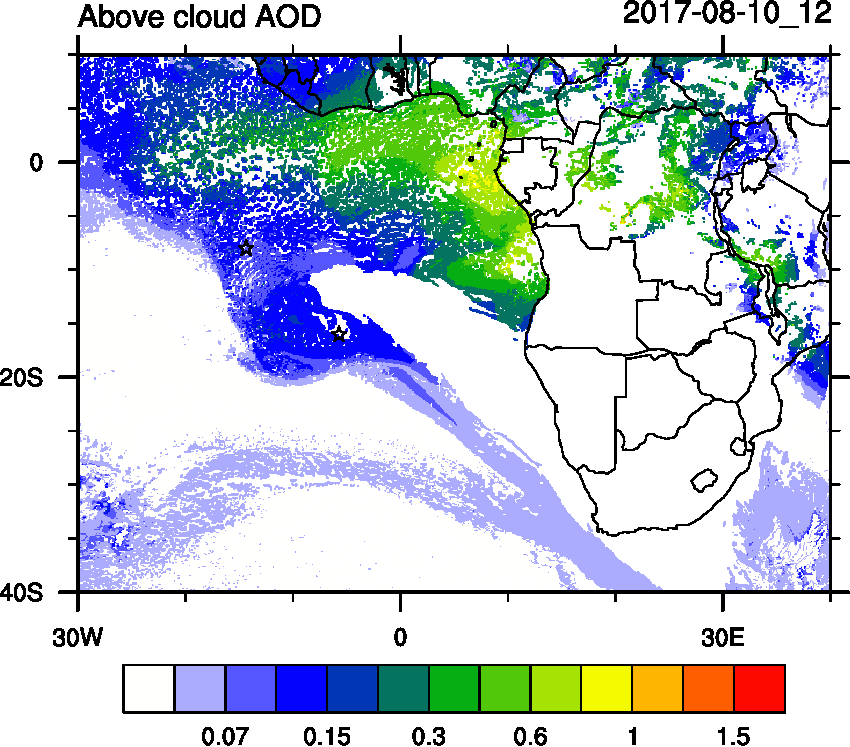 15
GMAO Global Modeling and Assimilation Office
August 7 AOD
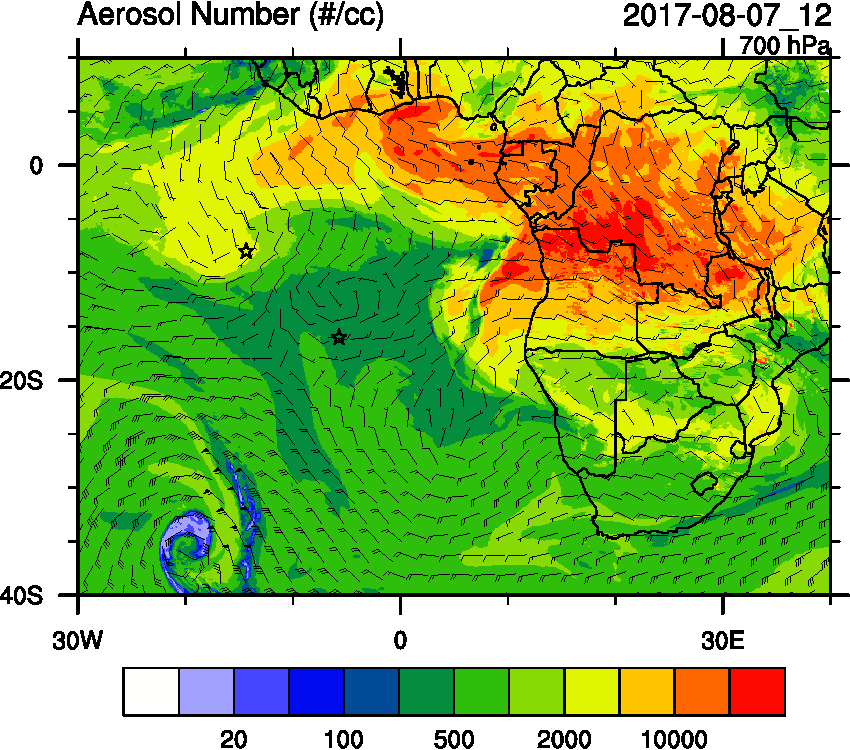 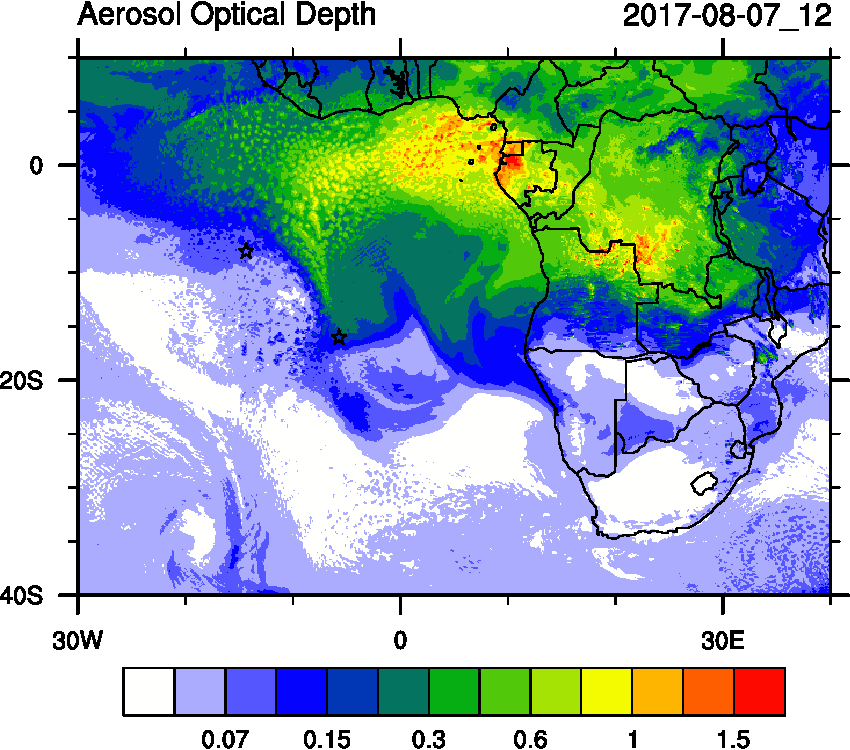 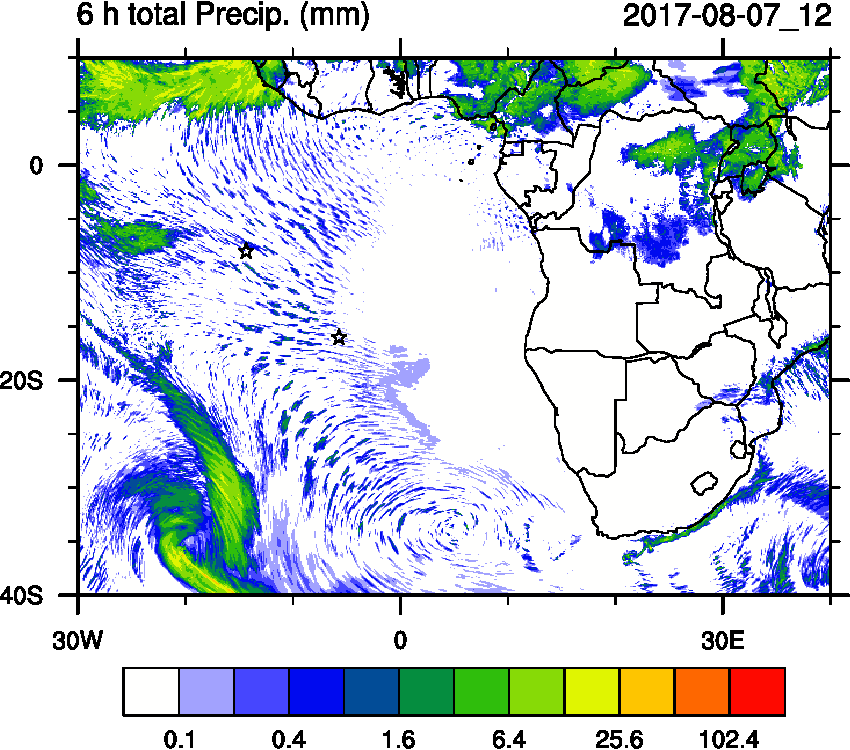 GMAO Global Modeling and Assimilation Office
16
August 7 Aqua ACAOD
WRF
Obs
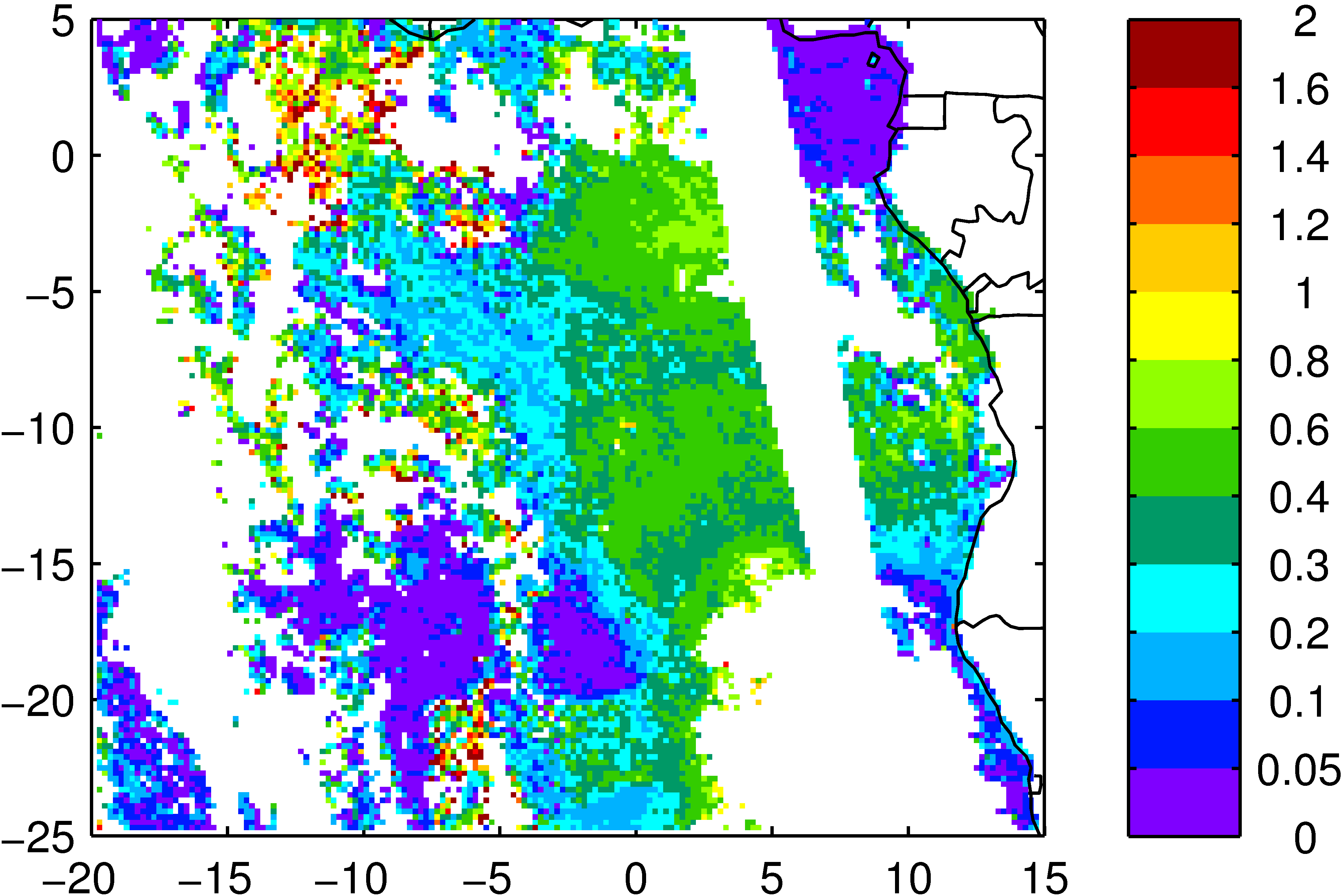 GMAO Global Modeling and Assimilation Office
17
Thursday August 10 12 z
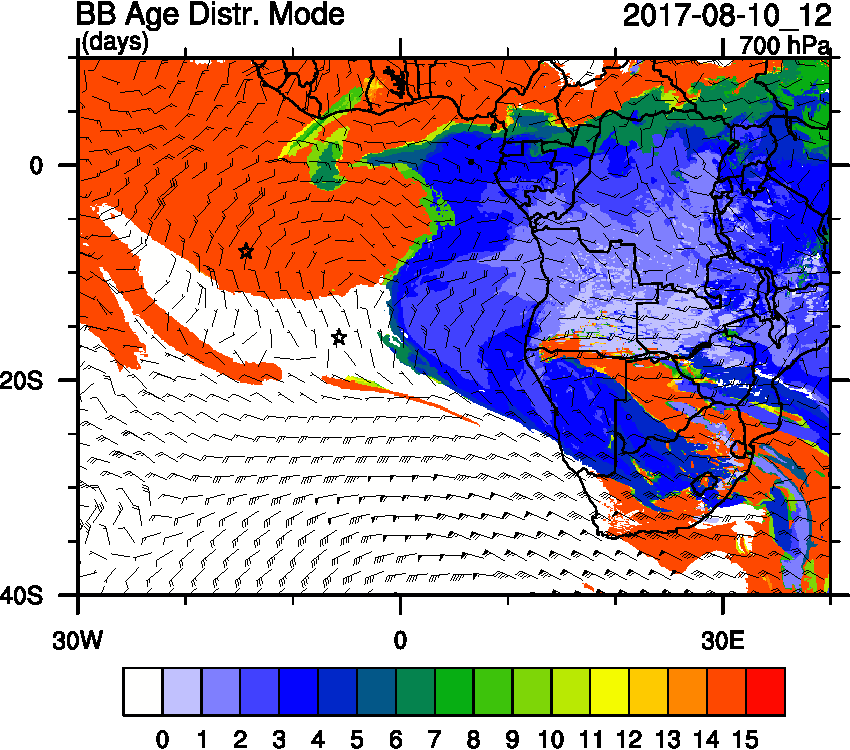 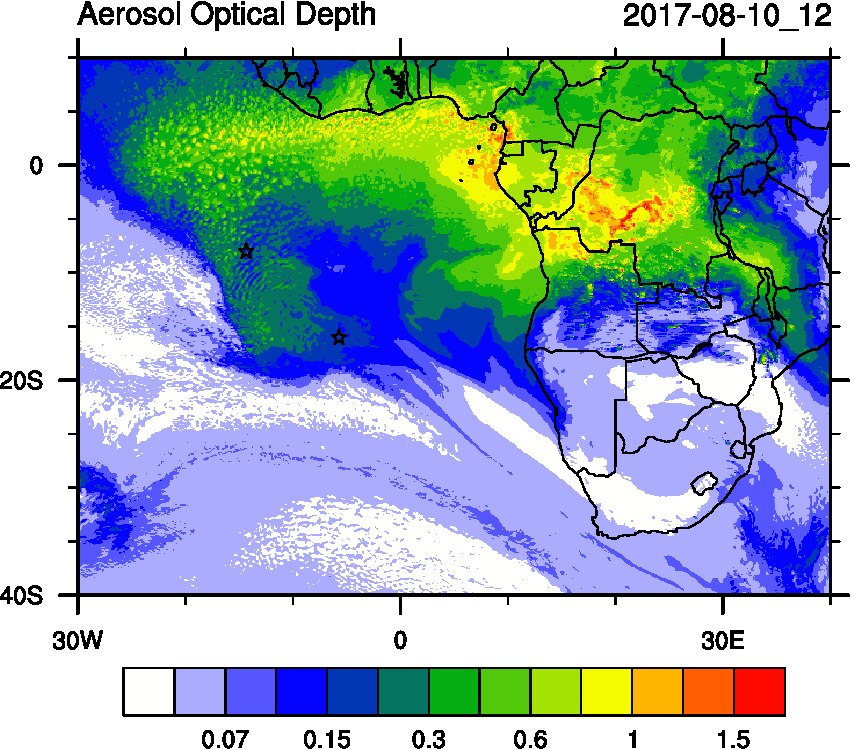 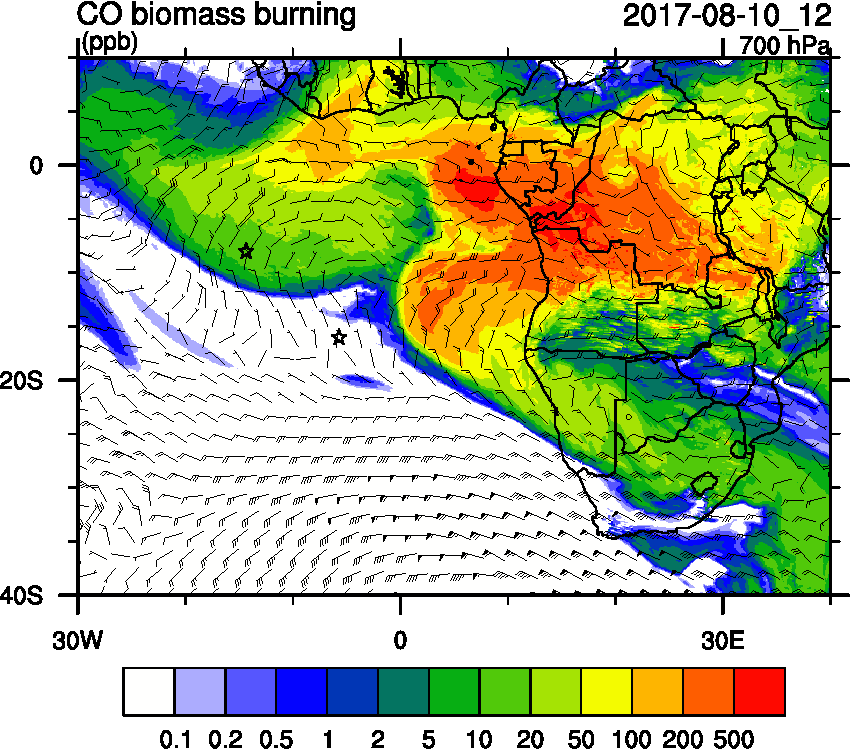 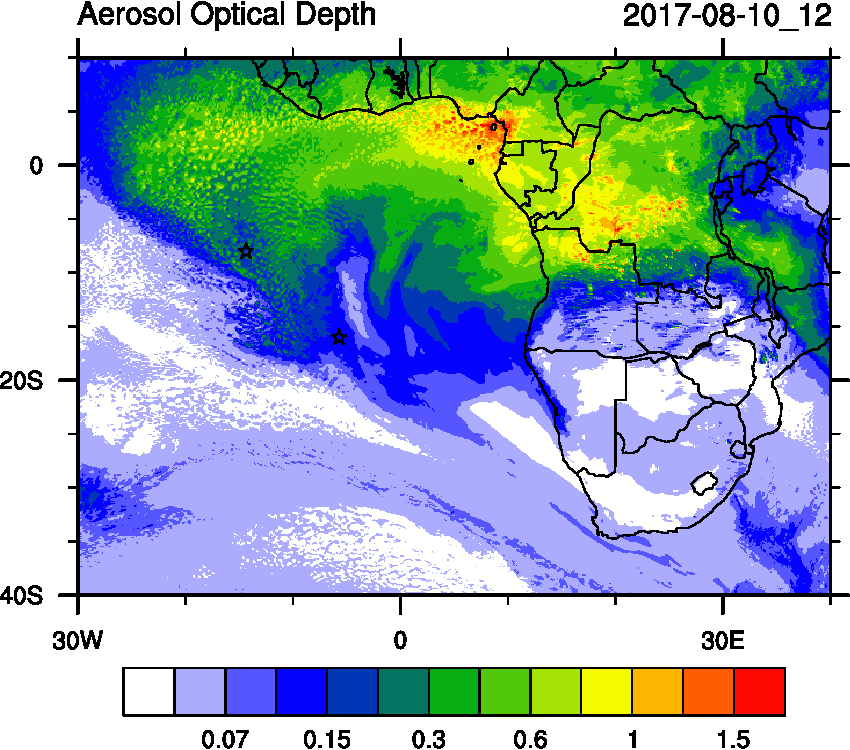 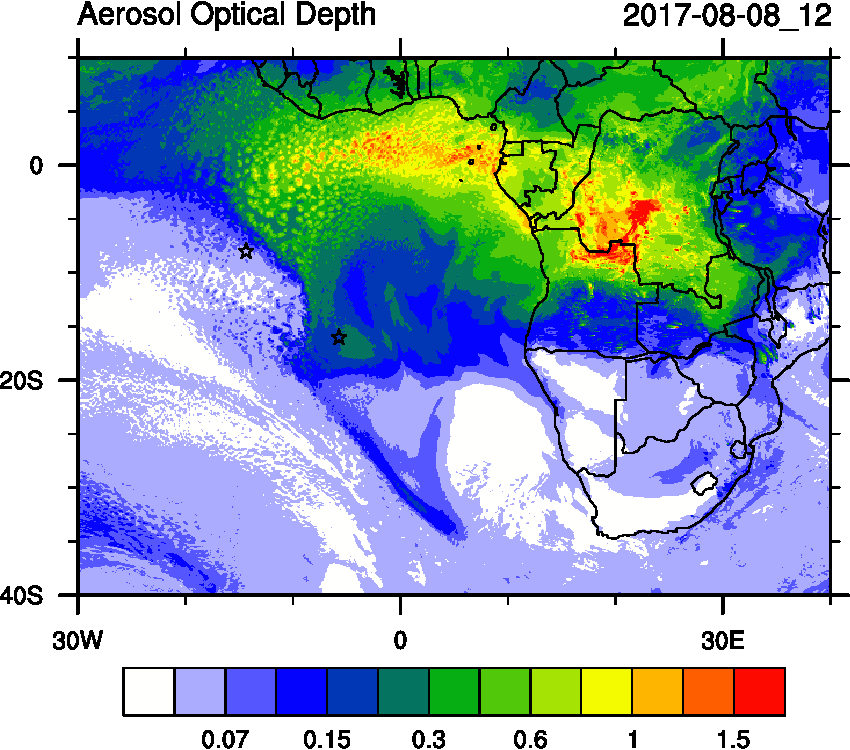 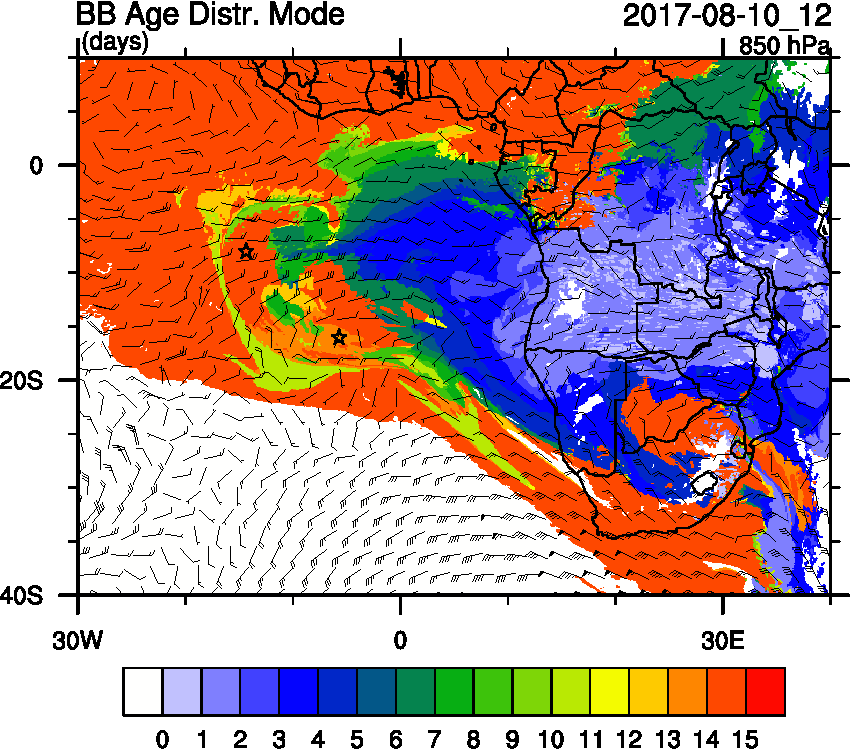 Thursday August 10 12 z
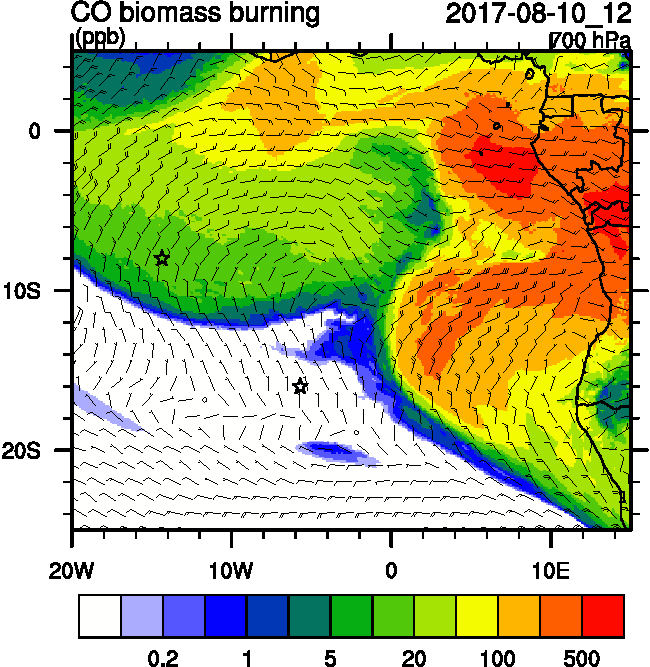 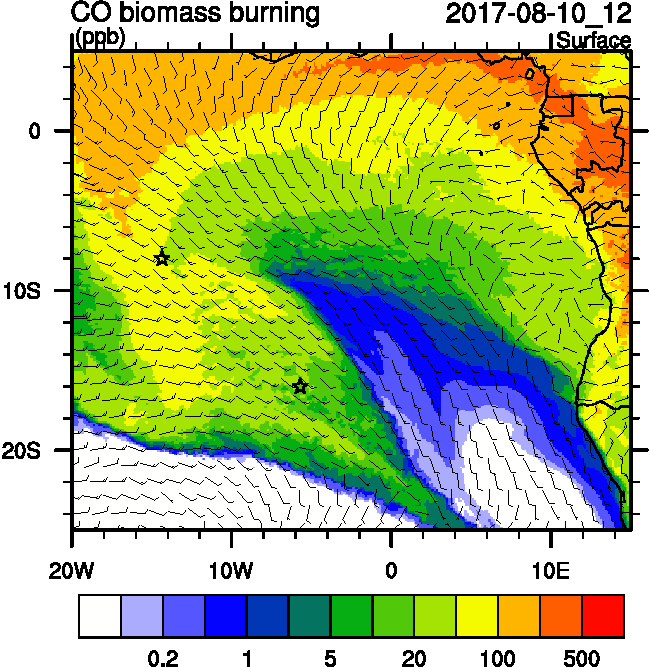 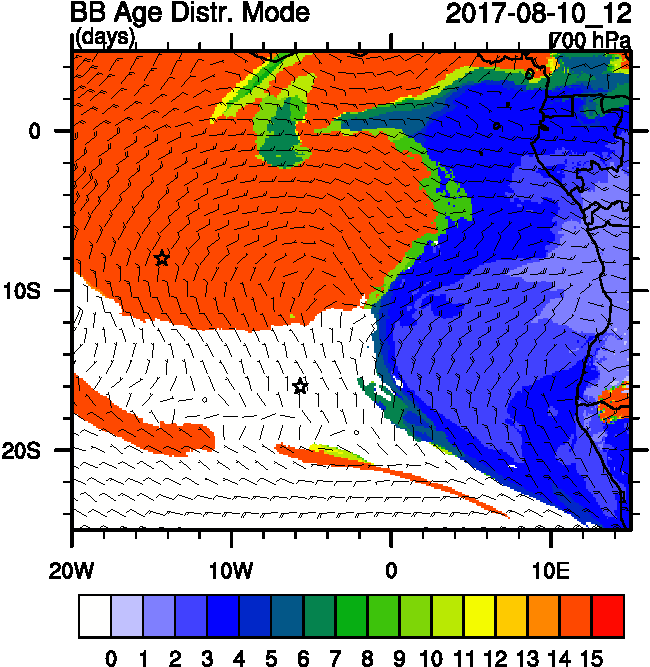 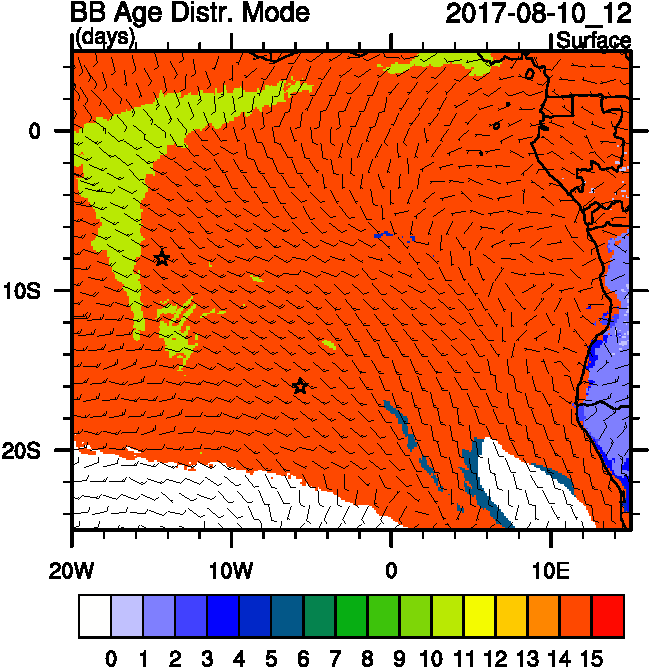 Thursday August 10 12 z OLD
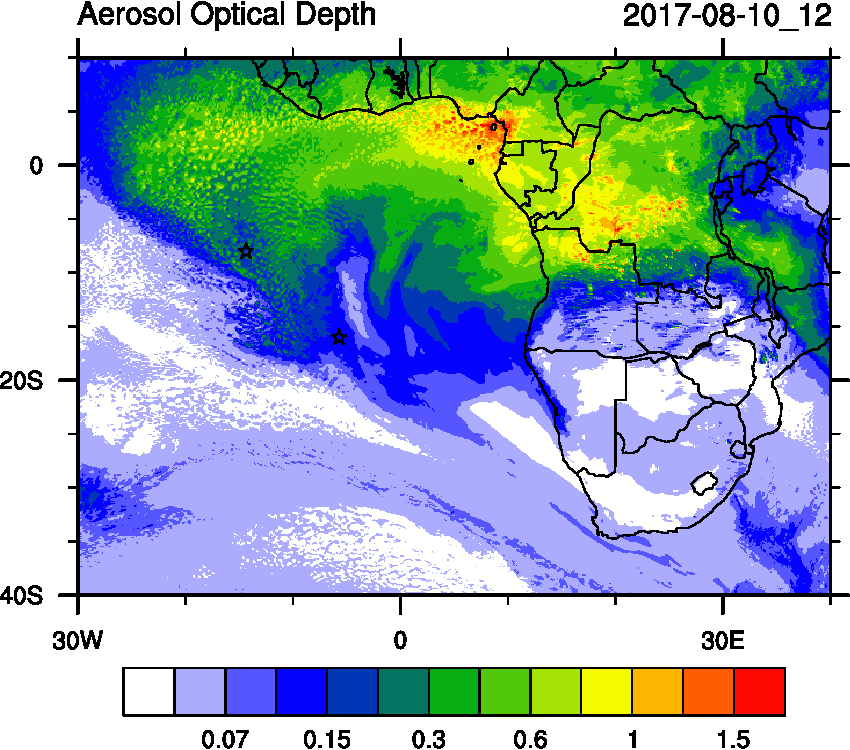 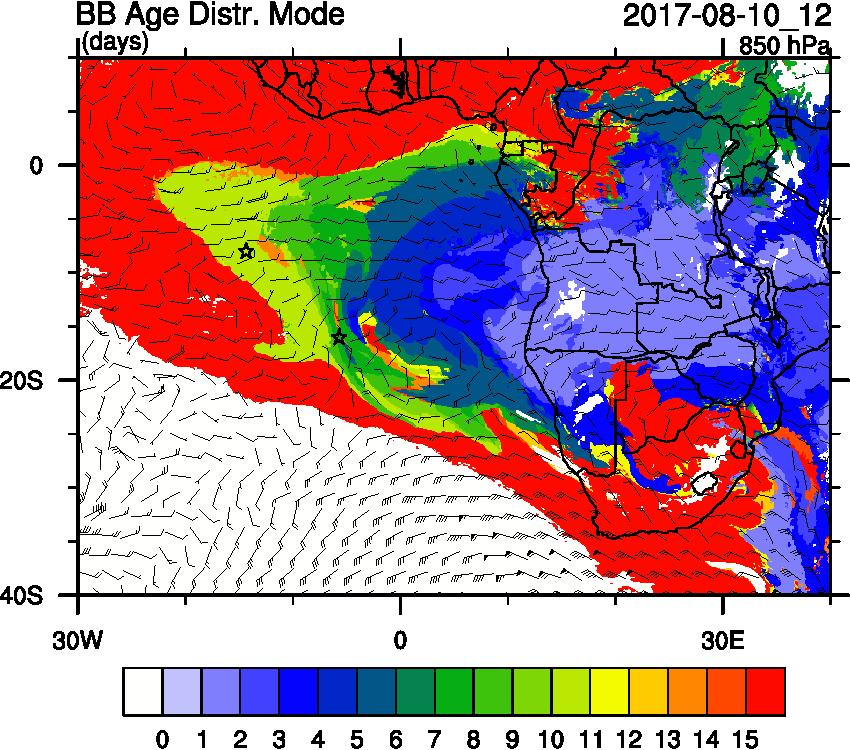 Thursday August 10 12 z
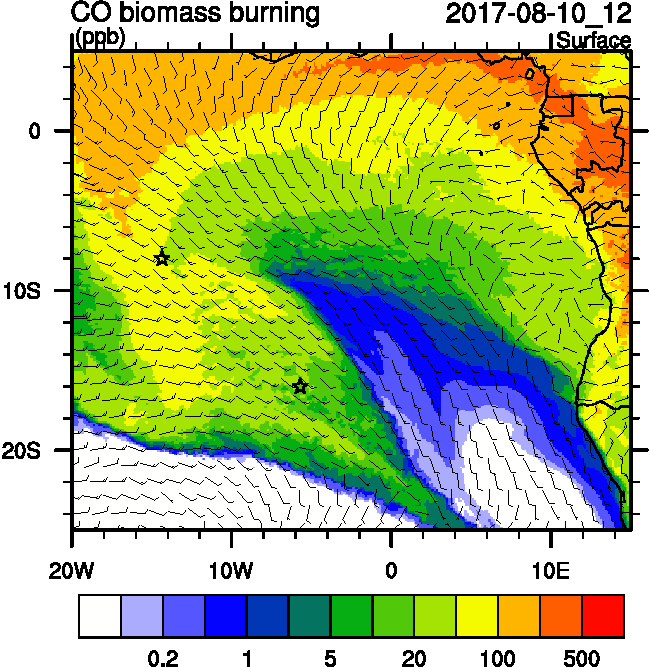 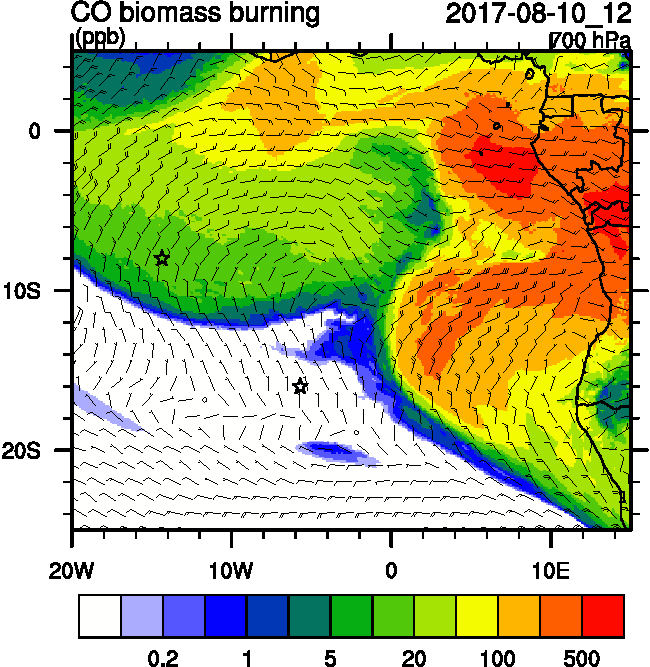 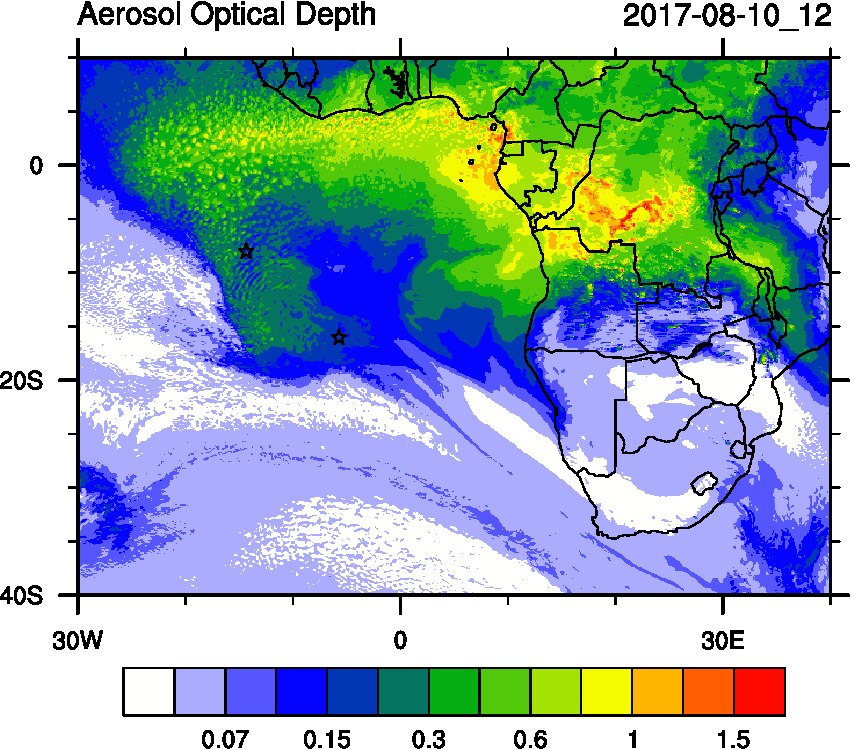 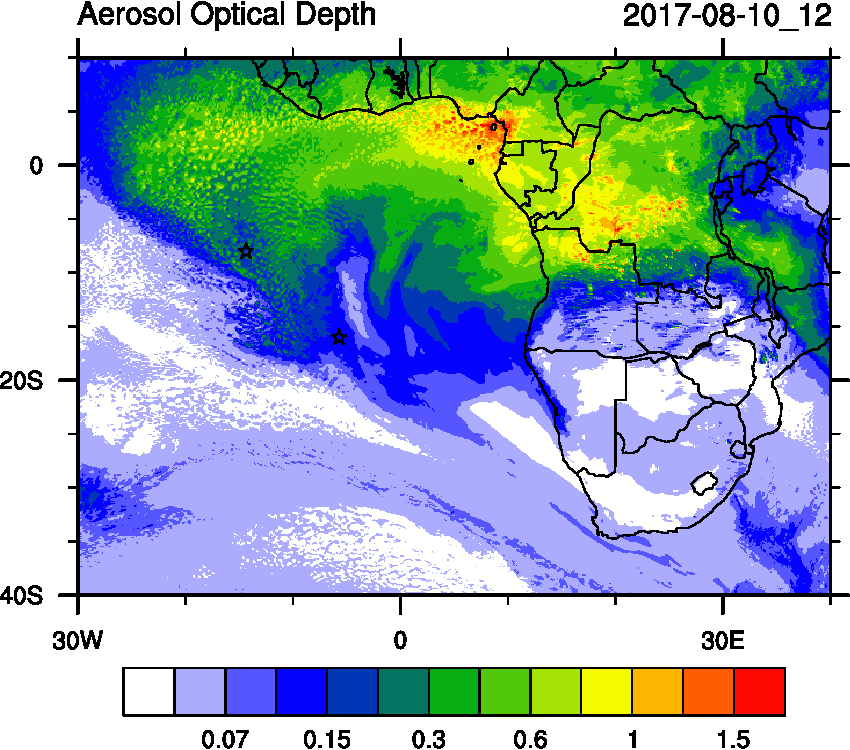 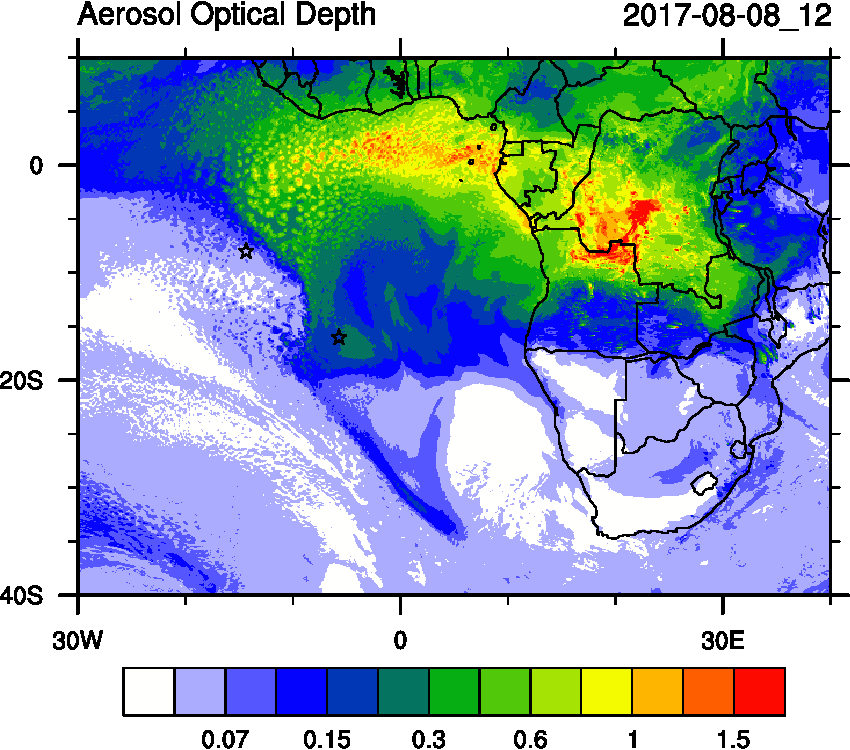 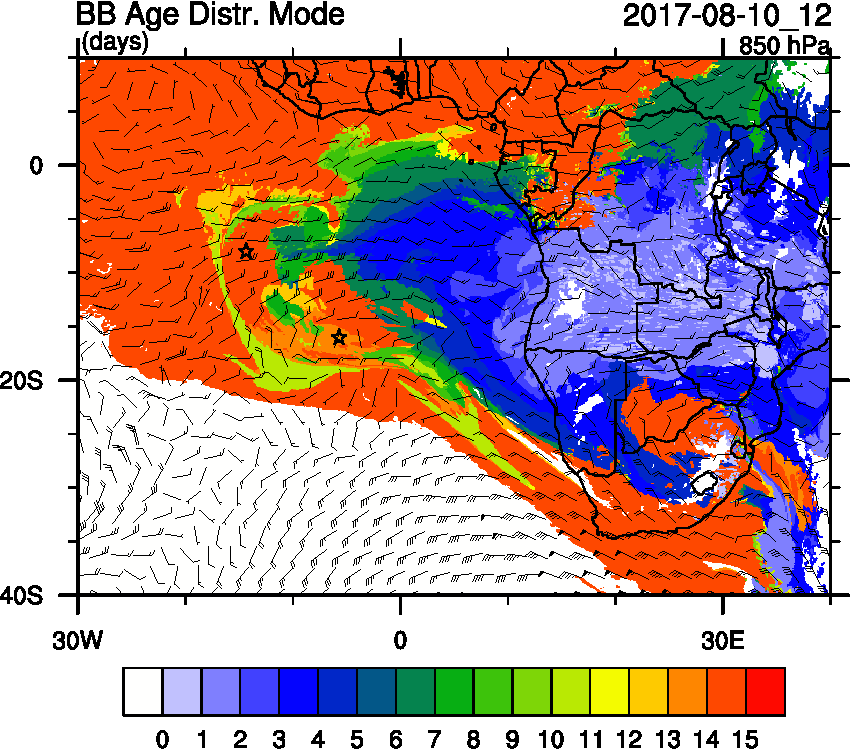 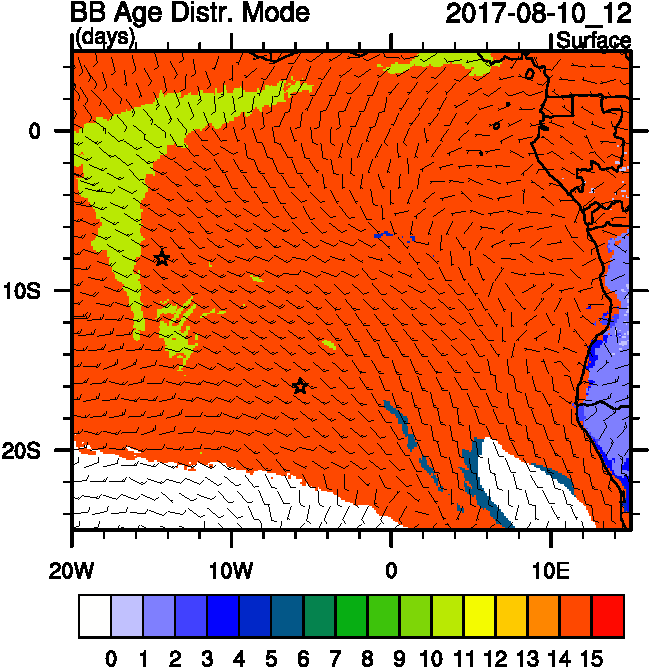 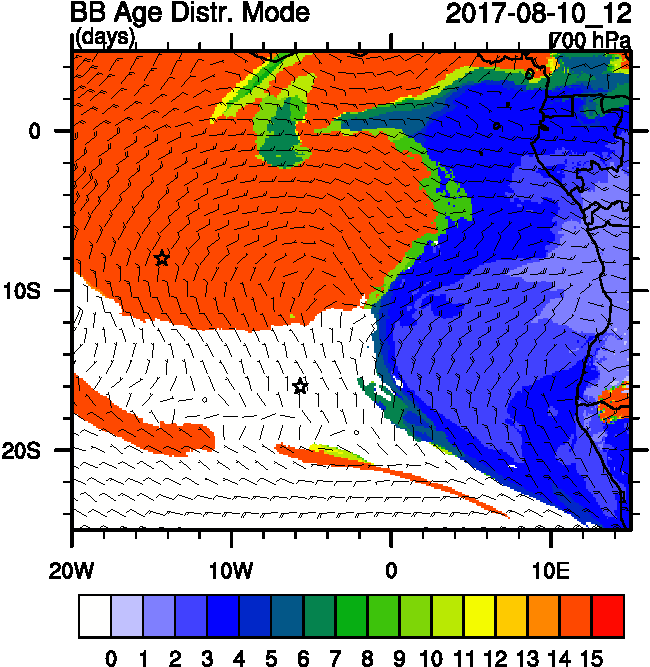 Thursday August 10 12 z
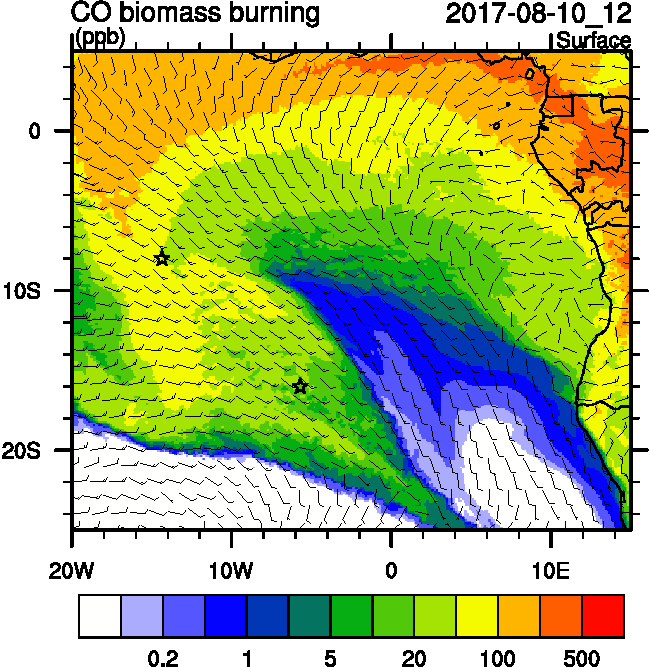 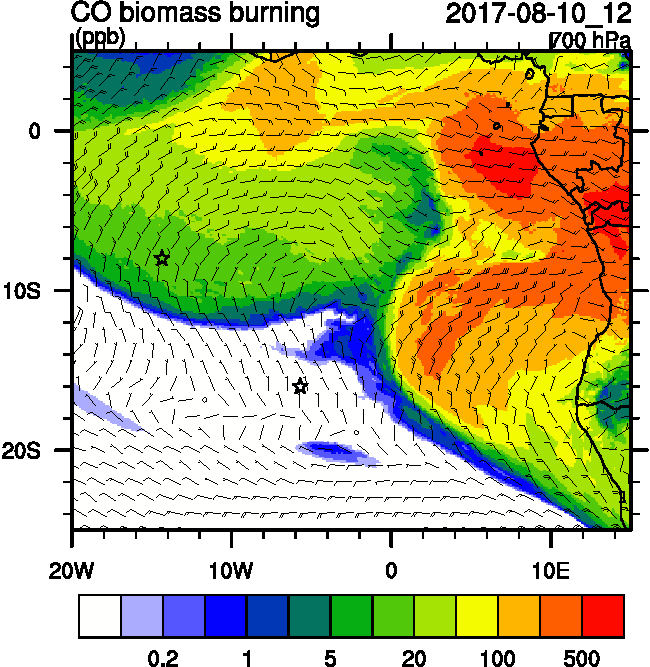 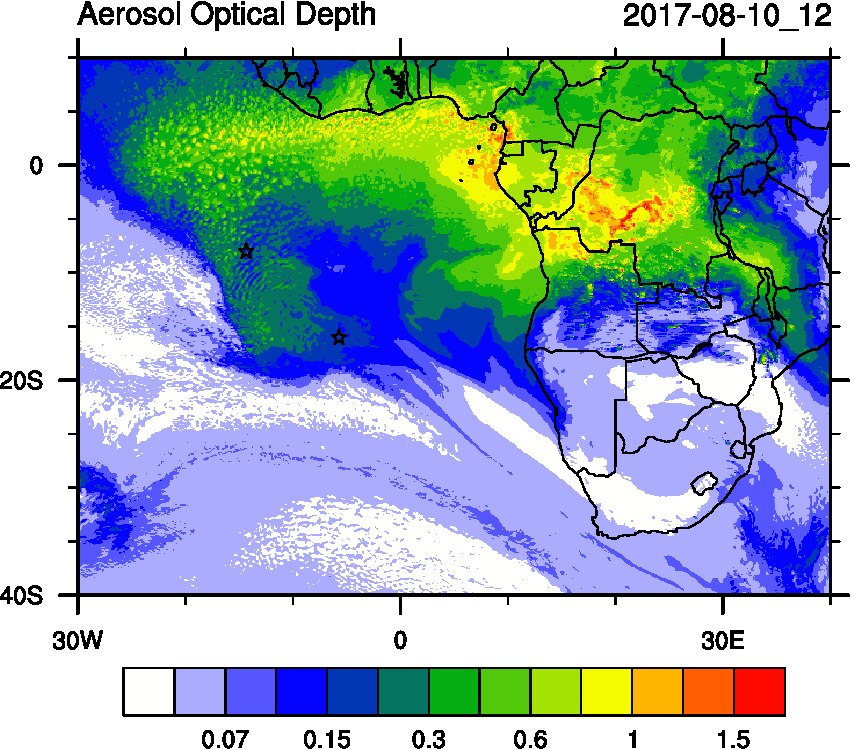 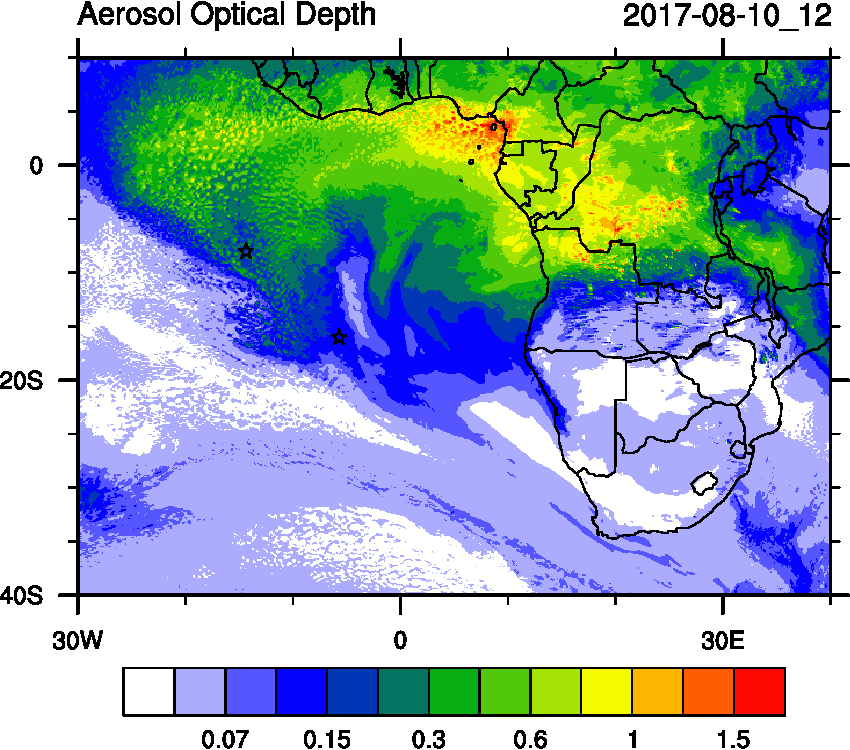 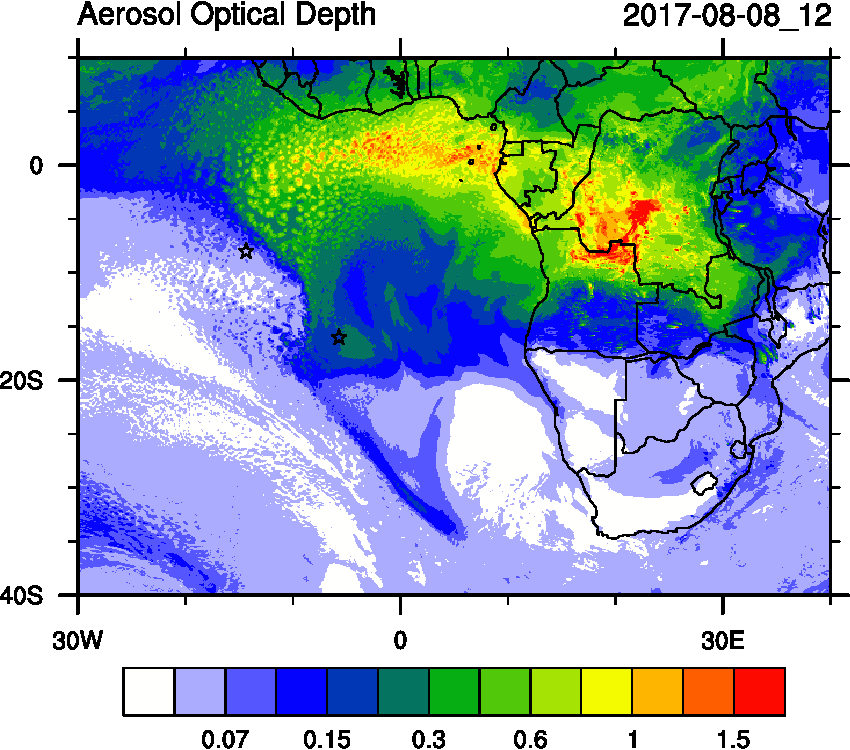 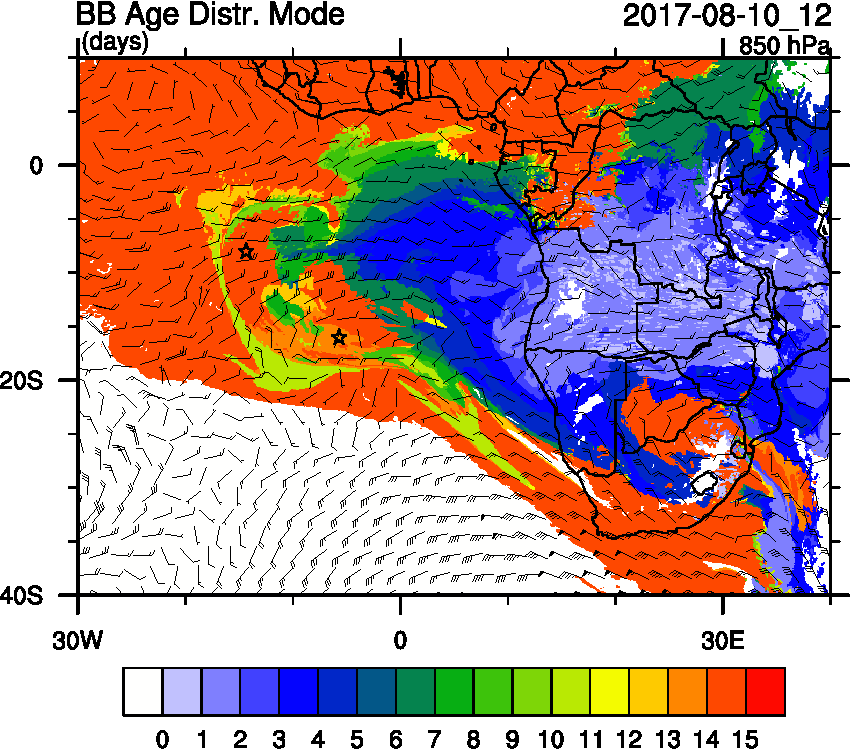 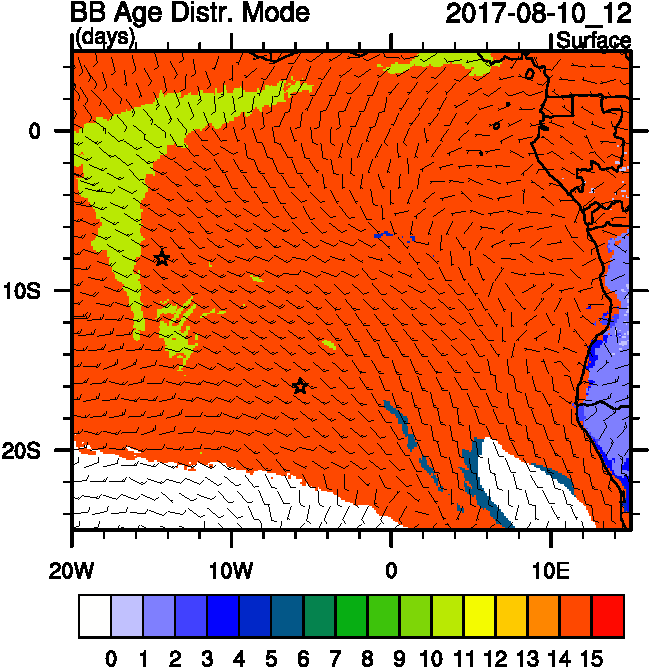 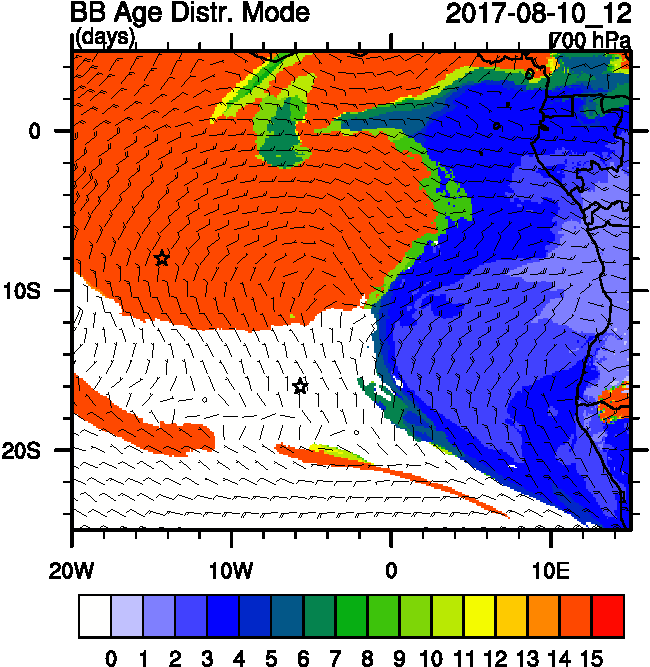 Thursday August 10 12 z
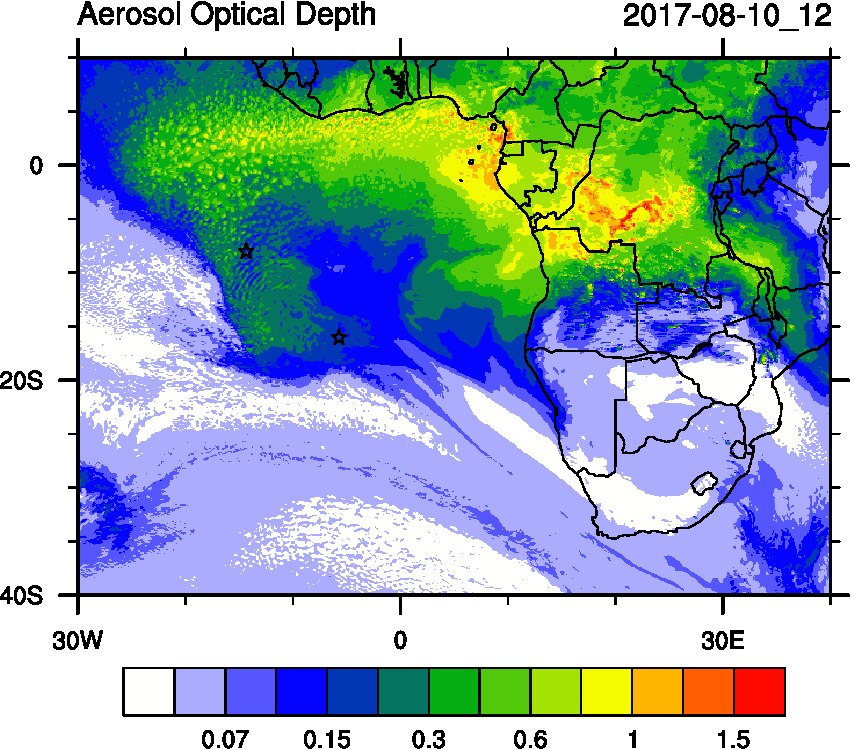 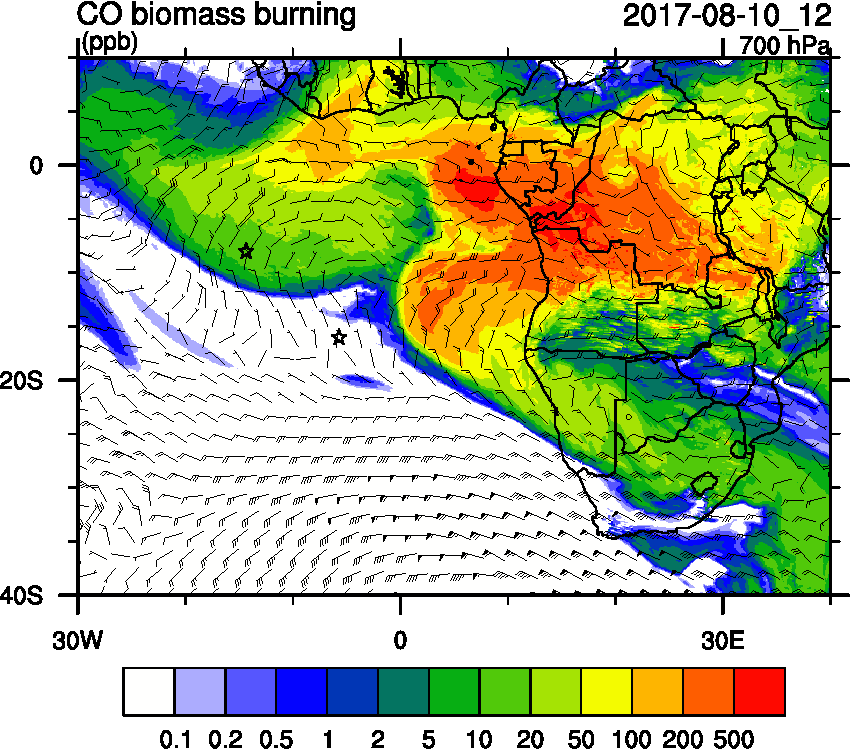 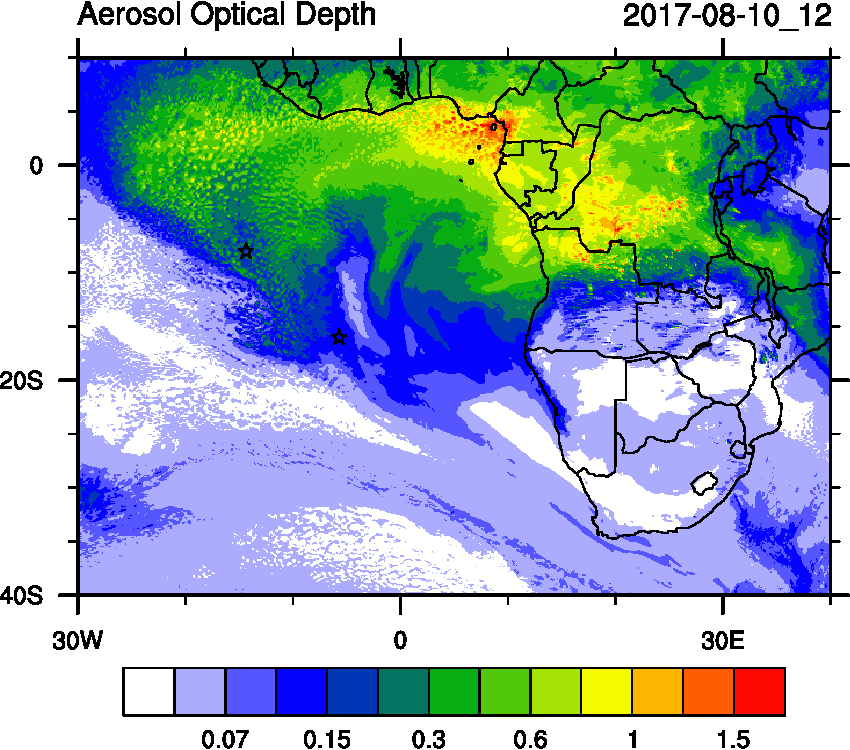 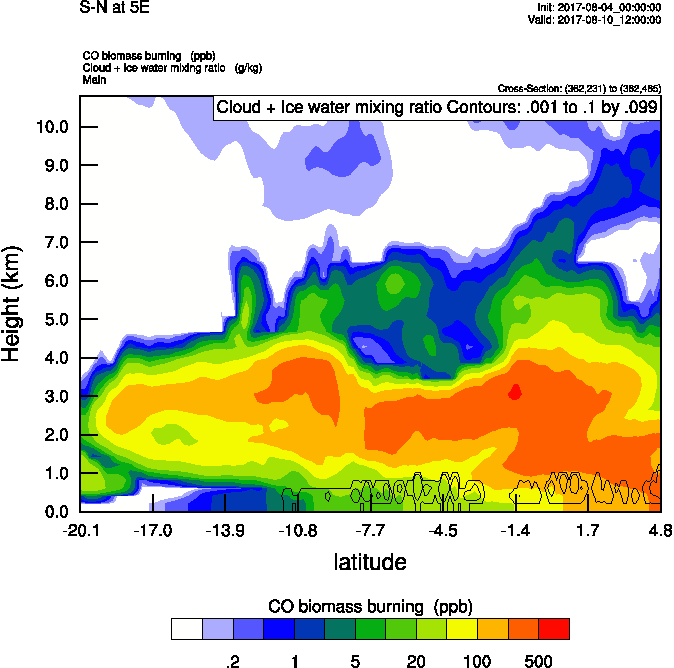 Thursday August 10 12 z (OLD)
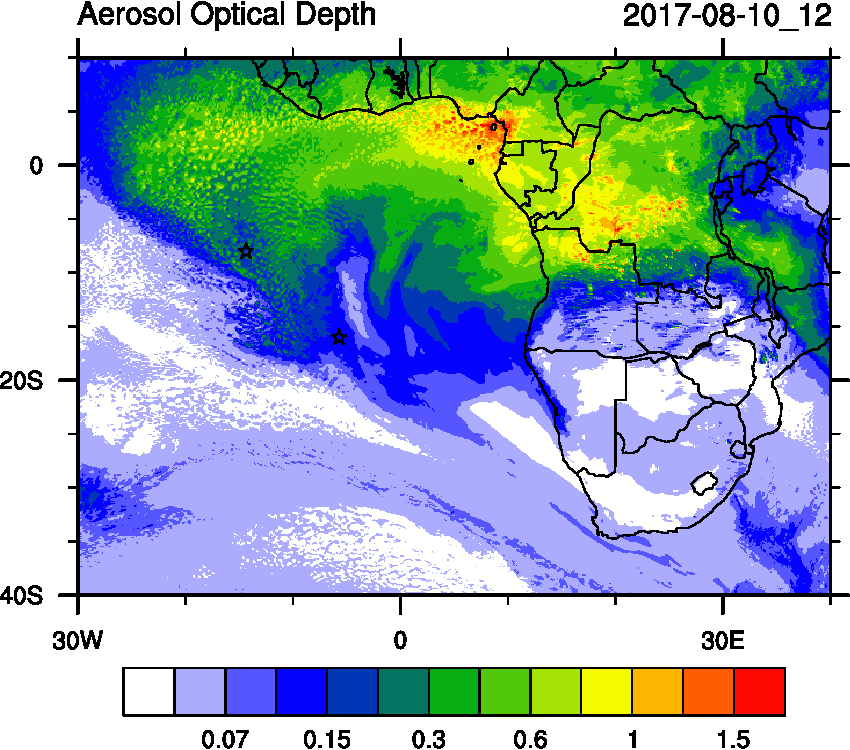 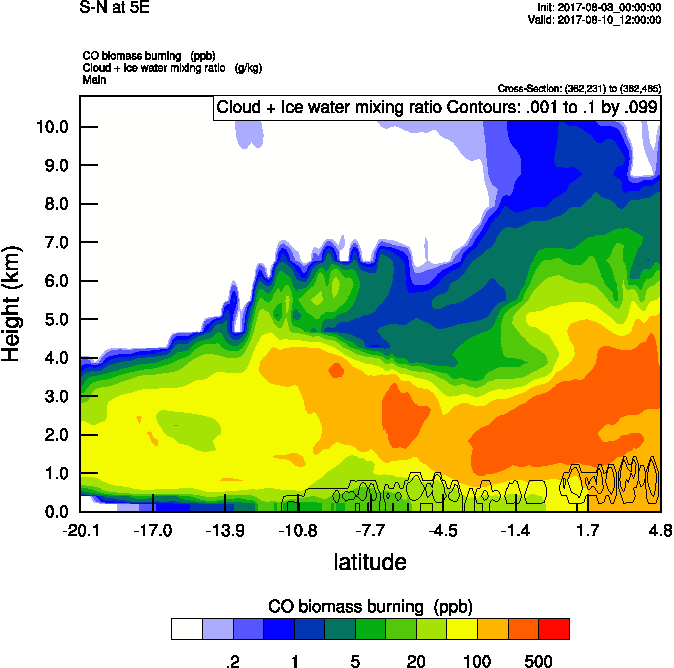 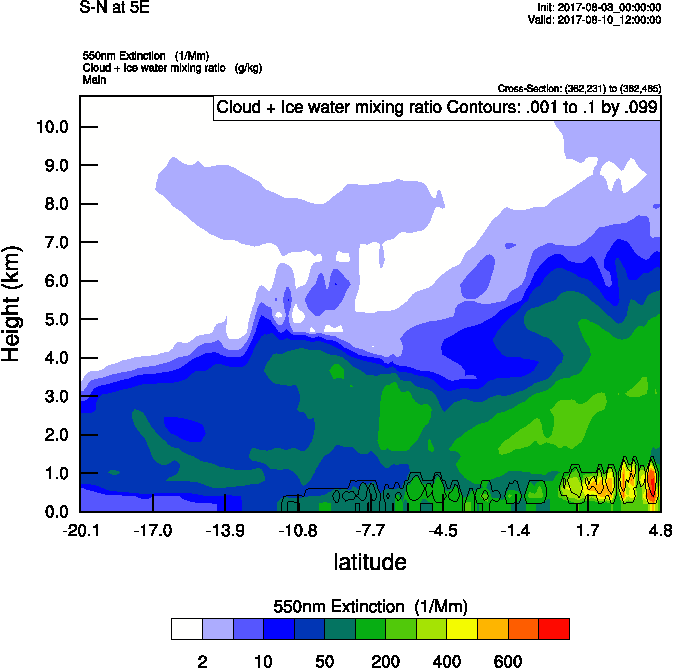 Thursday August 10 12 z
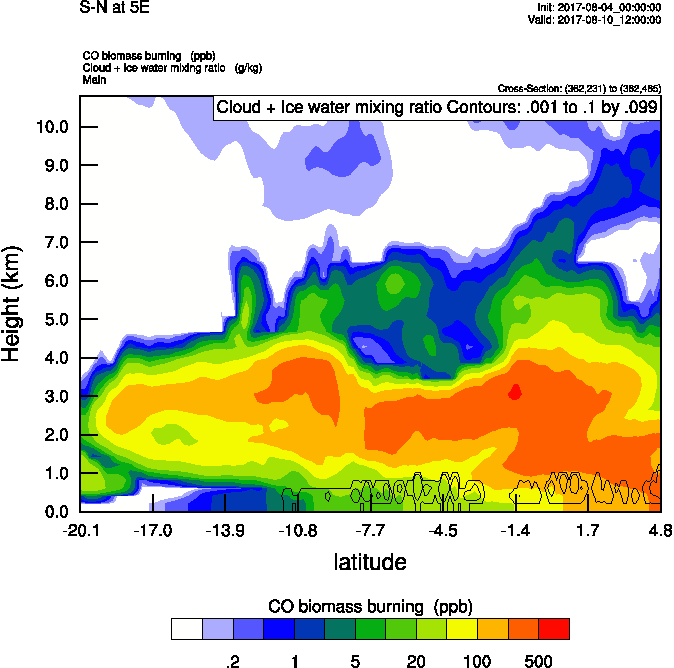 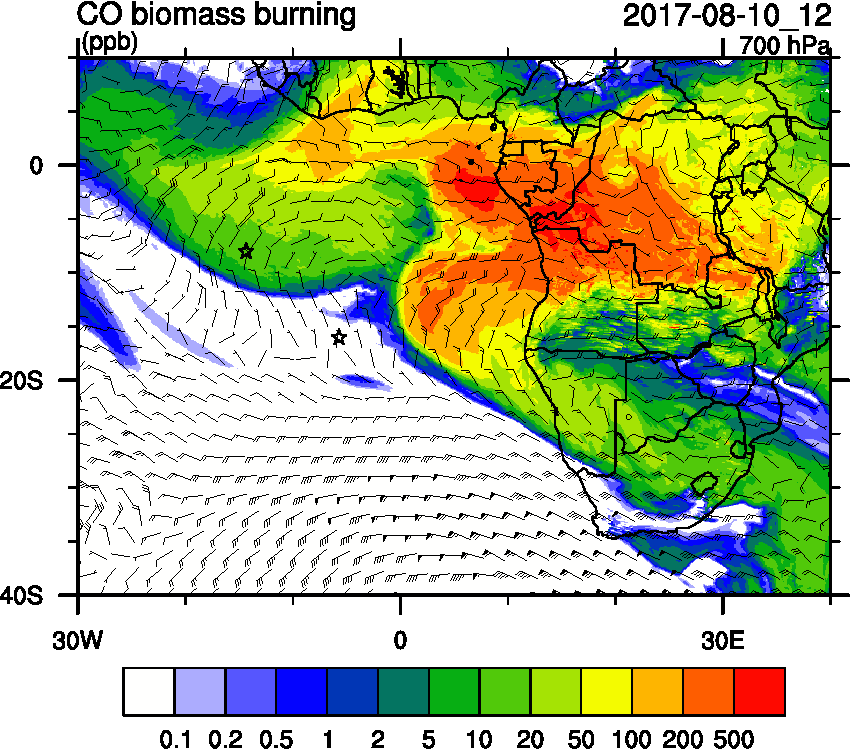 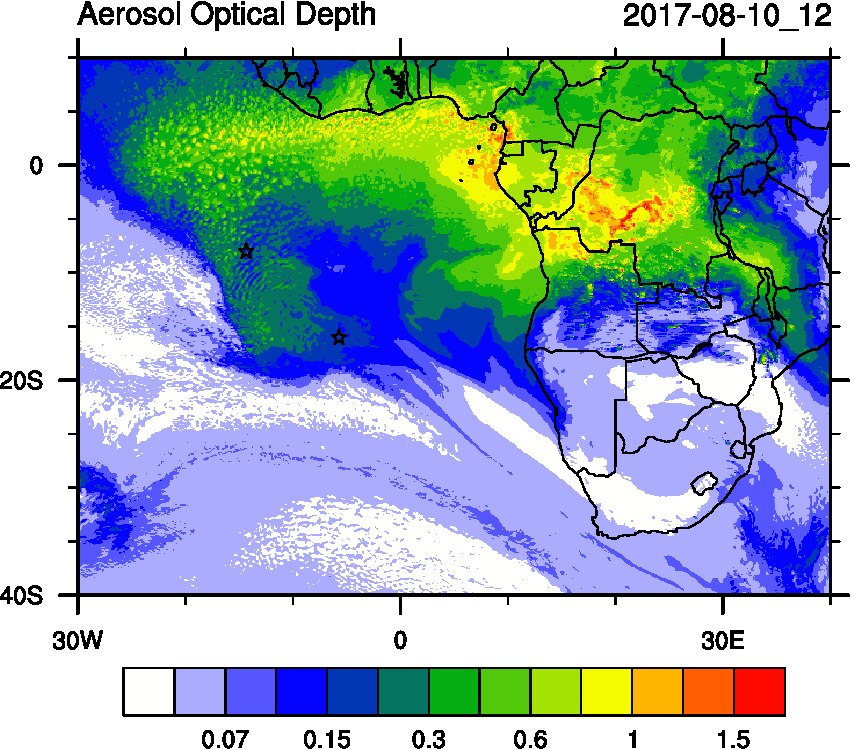 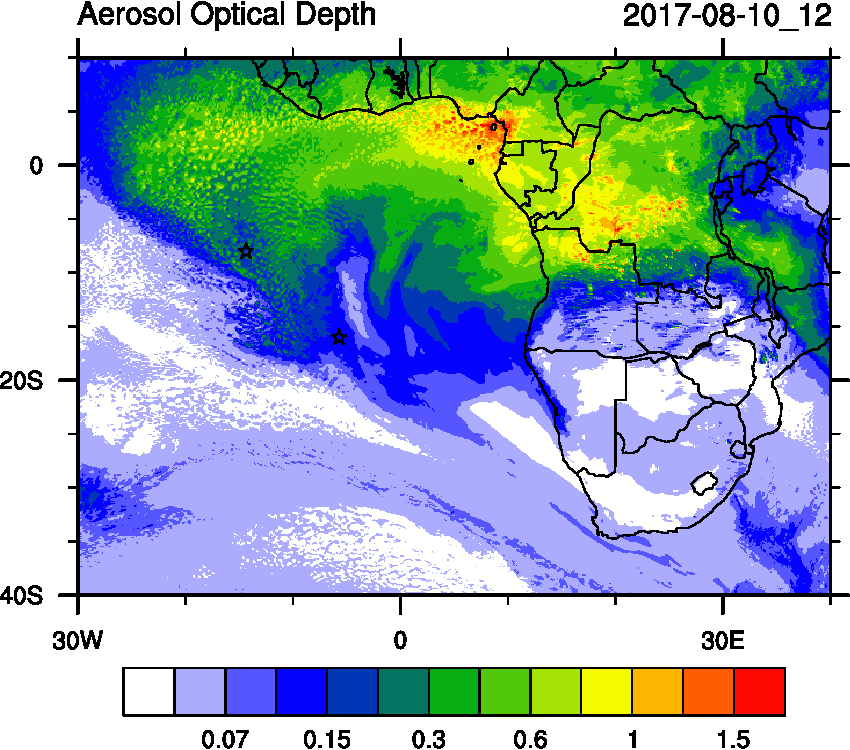 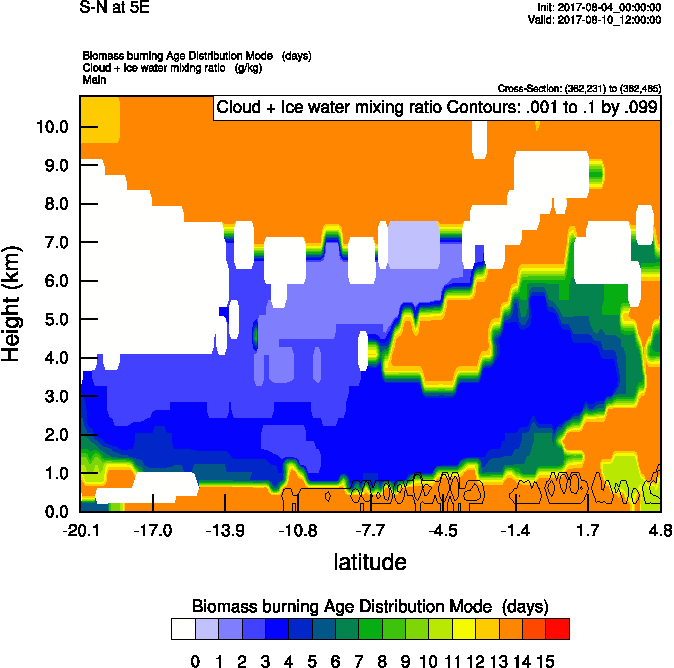 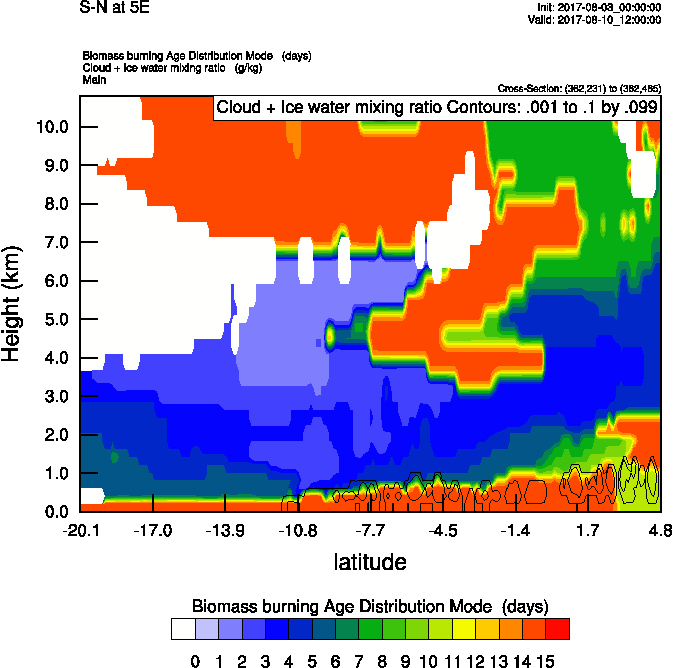 Thursday August 10 12 z
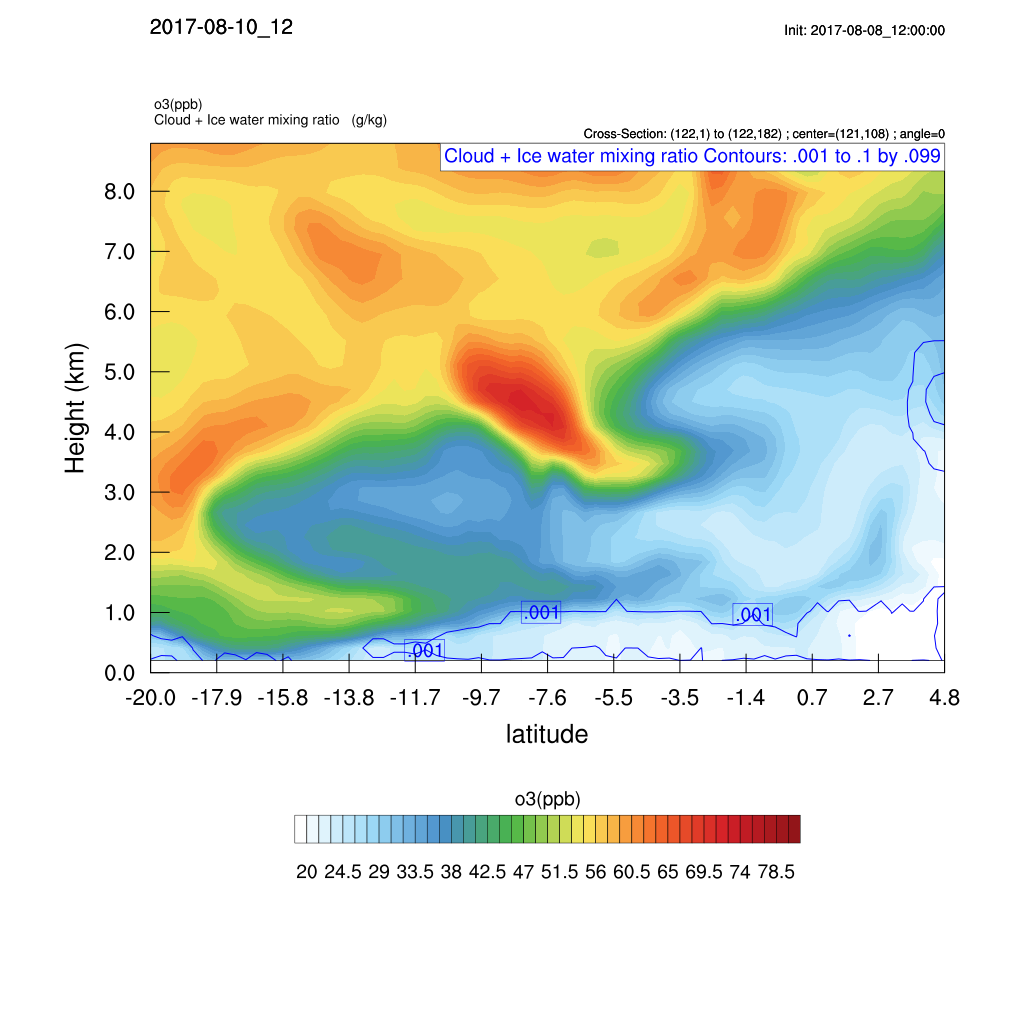 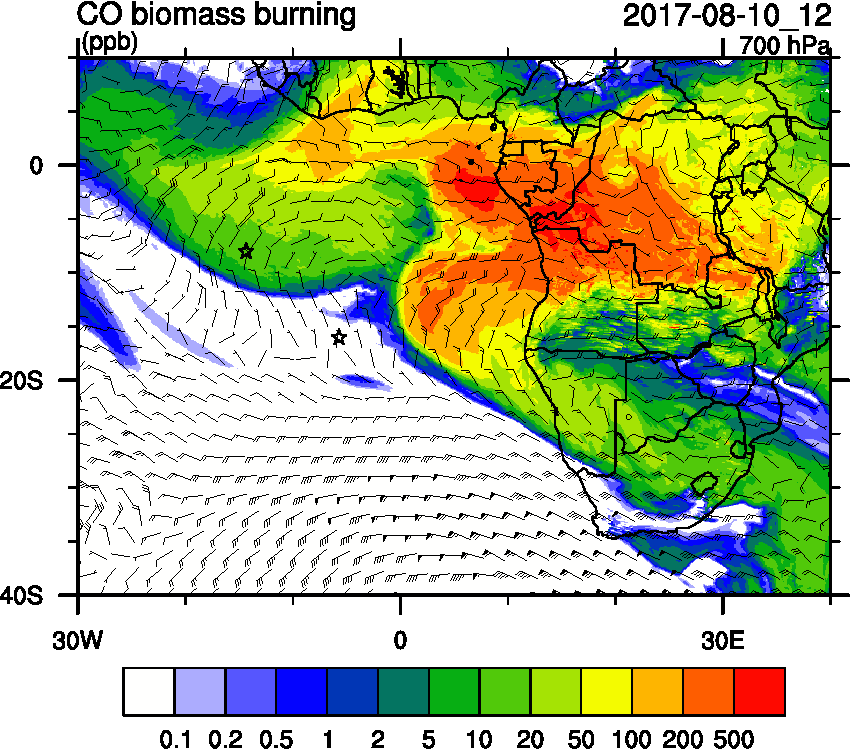 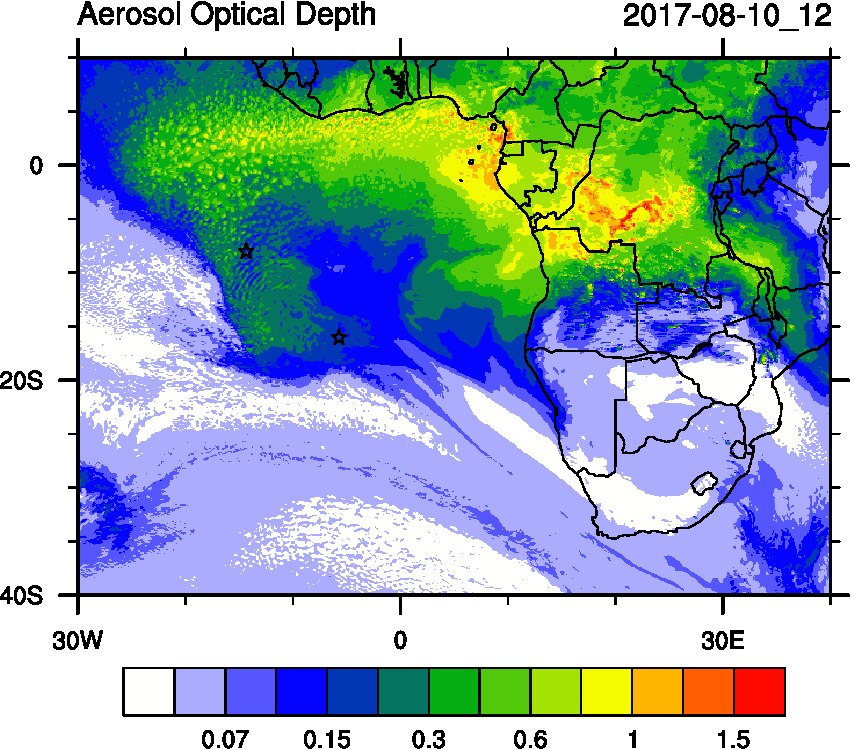 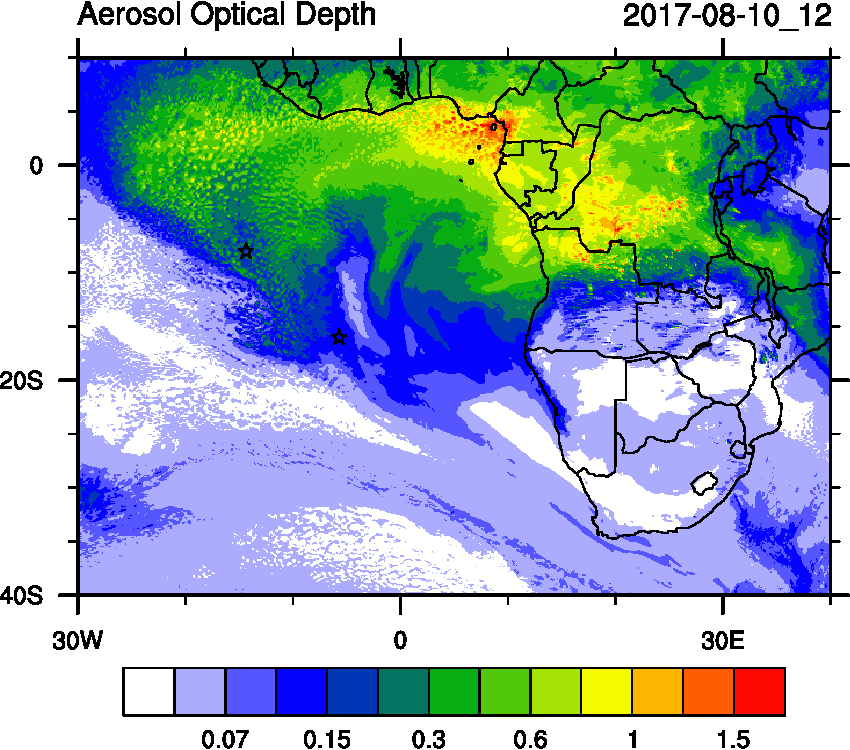 O3
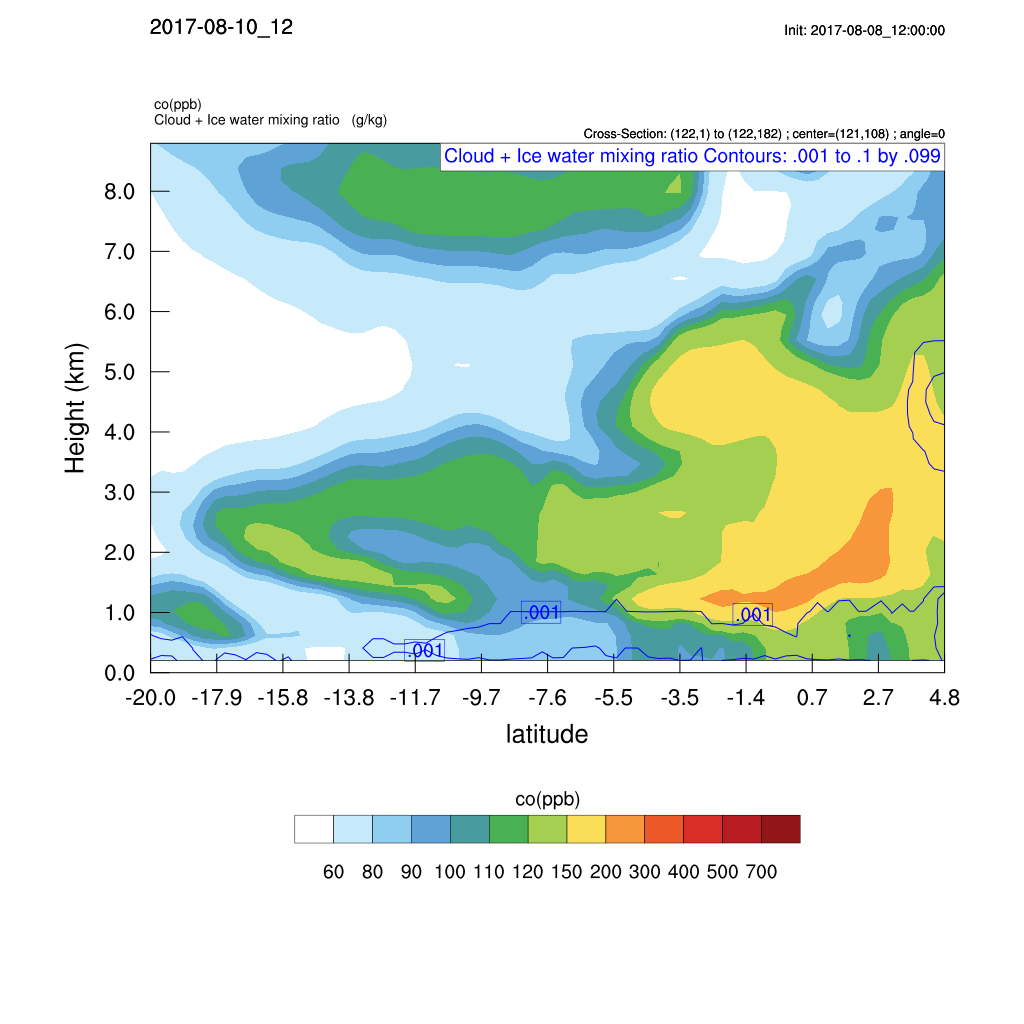 CO
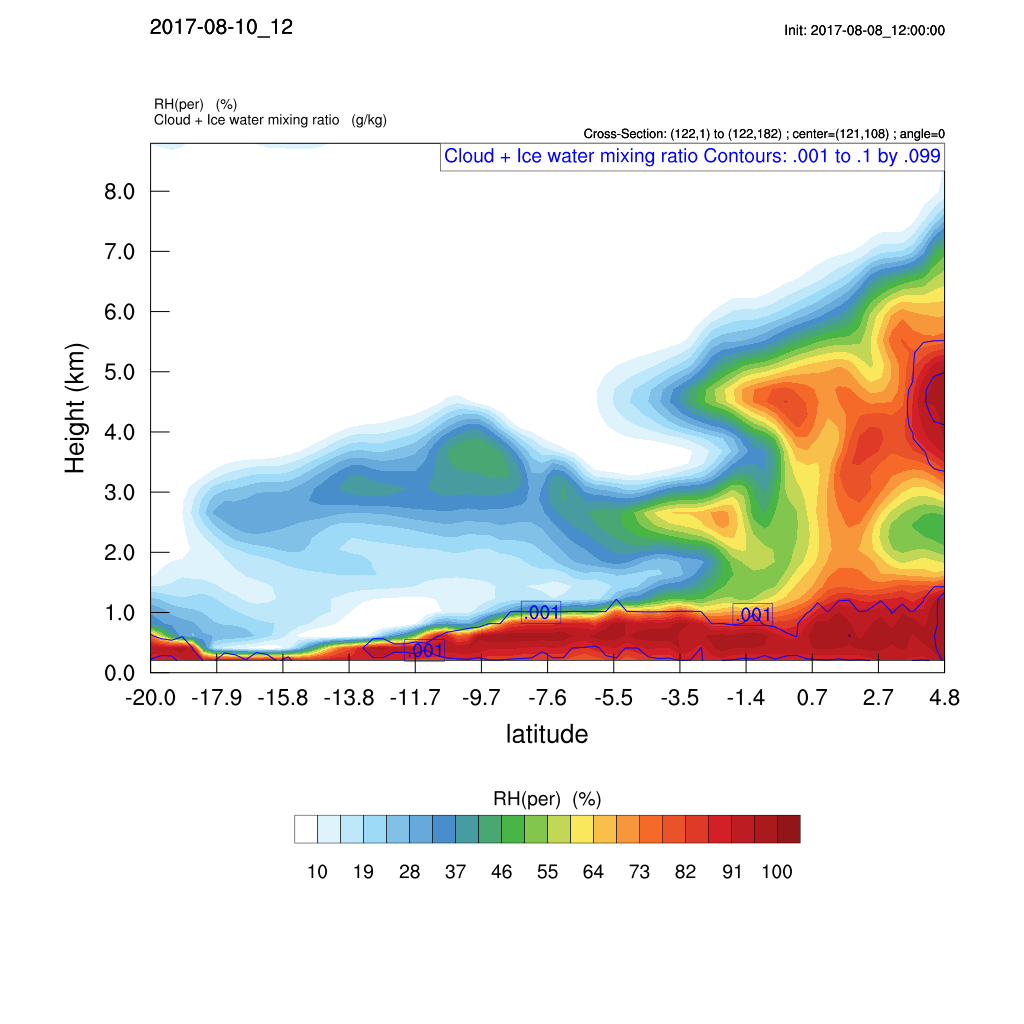 RH
Thursday August 10
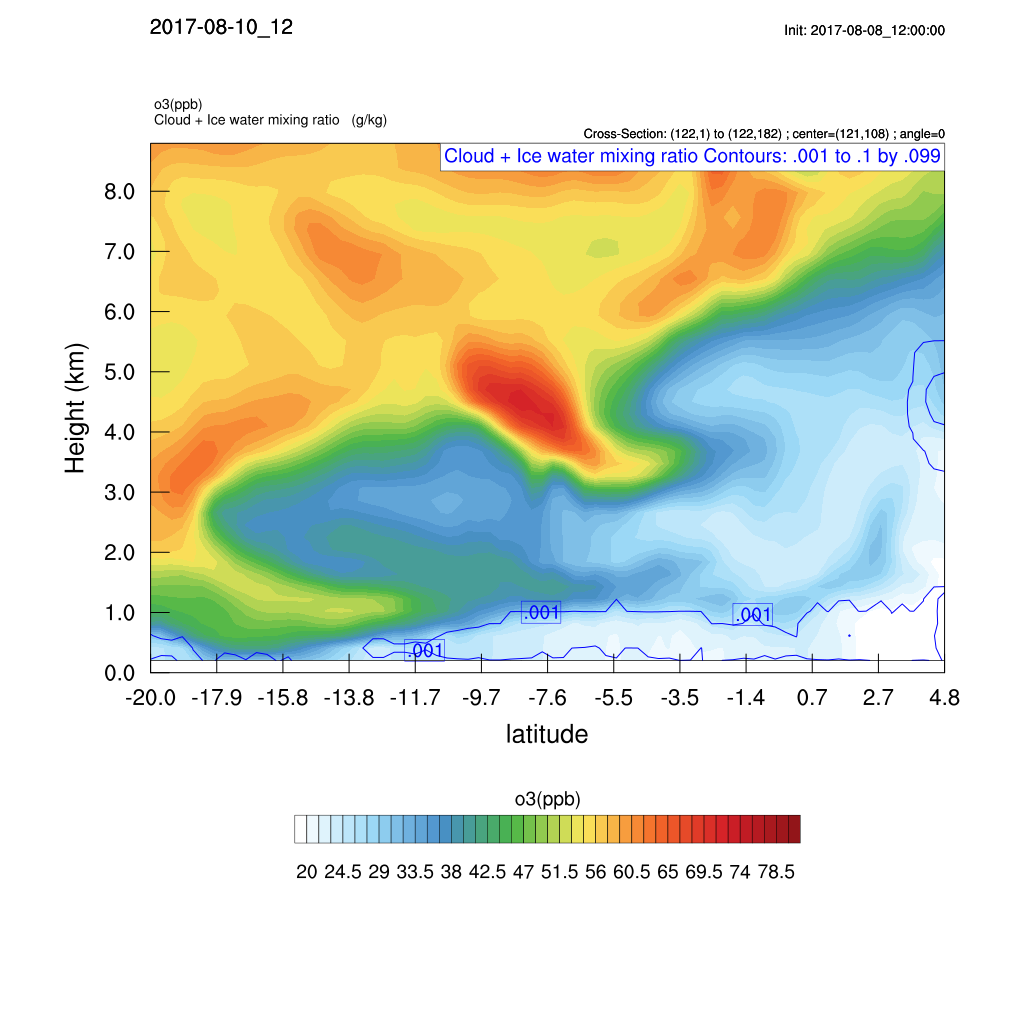 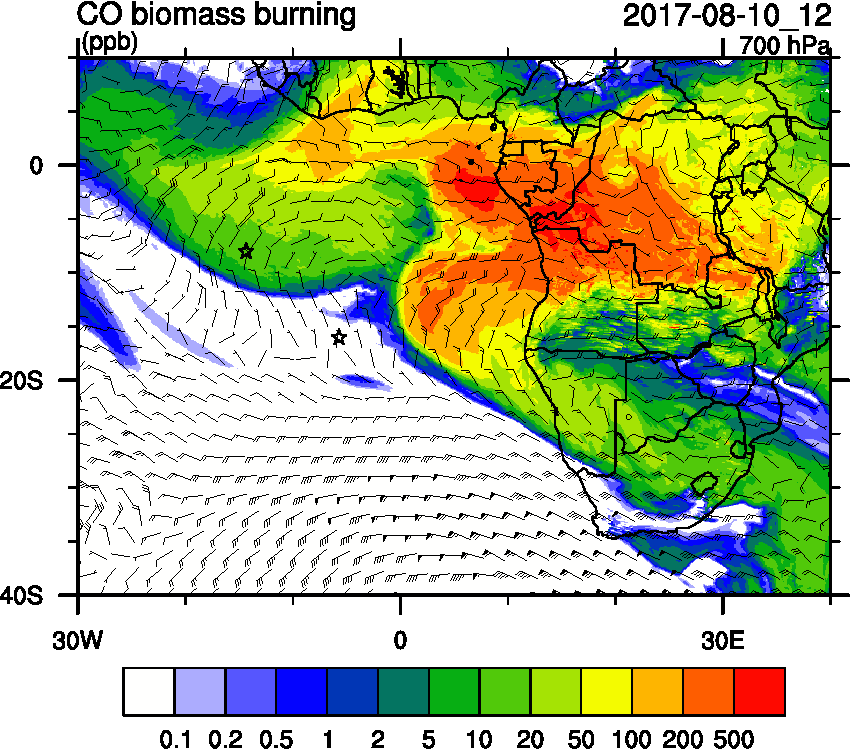 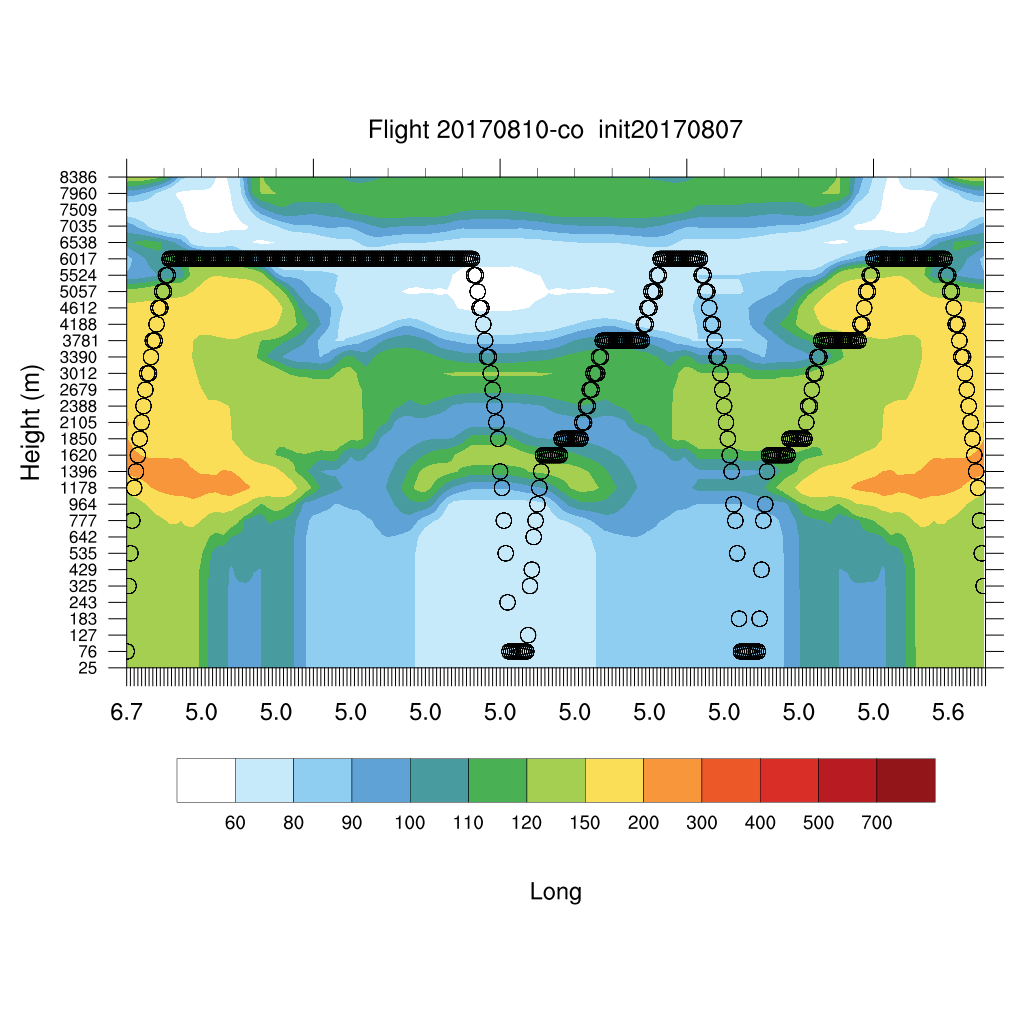 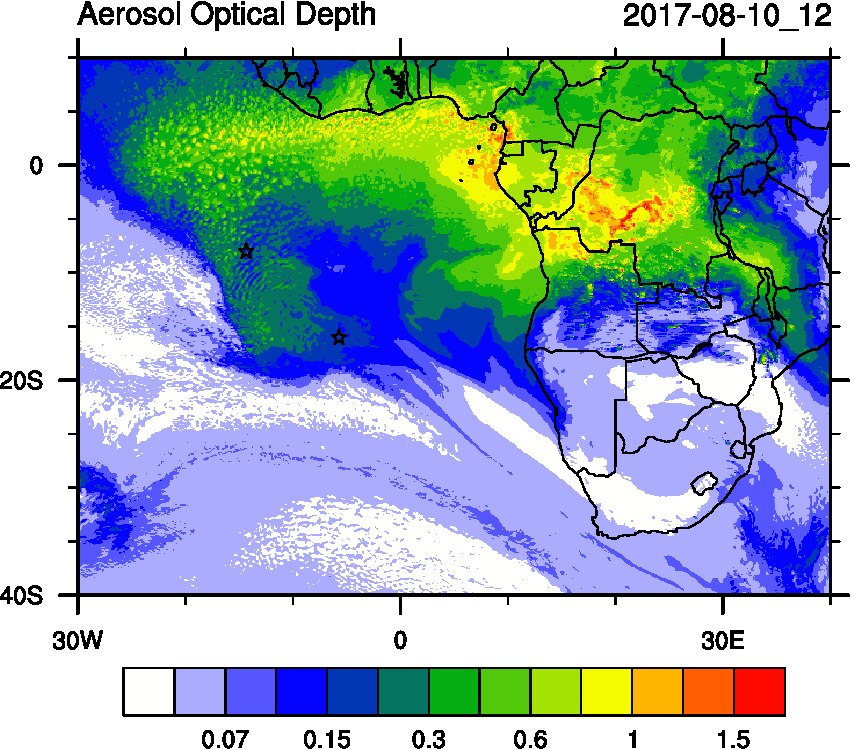 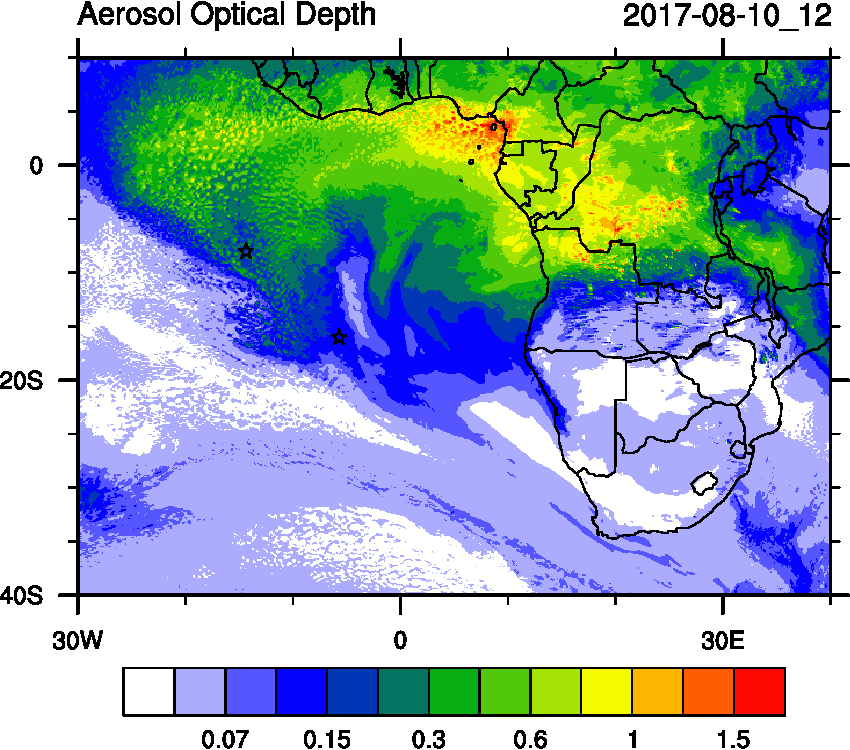 7
O3
4
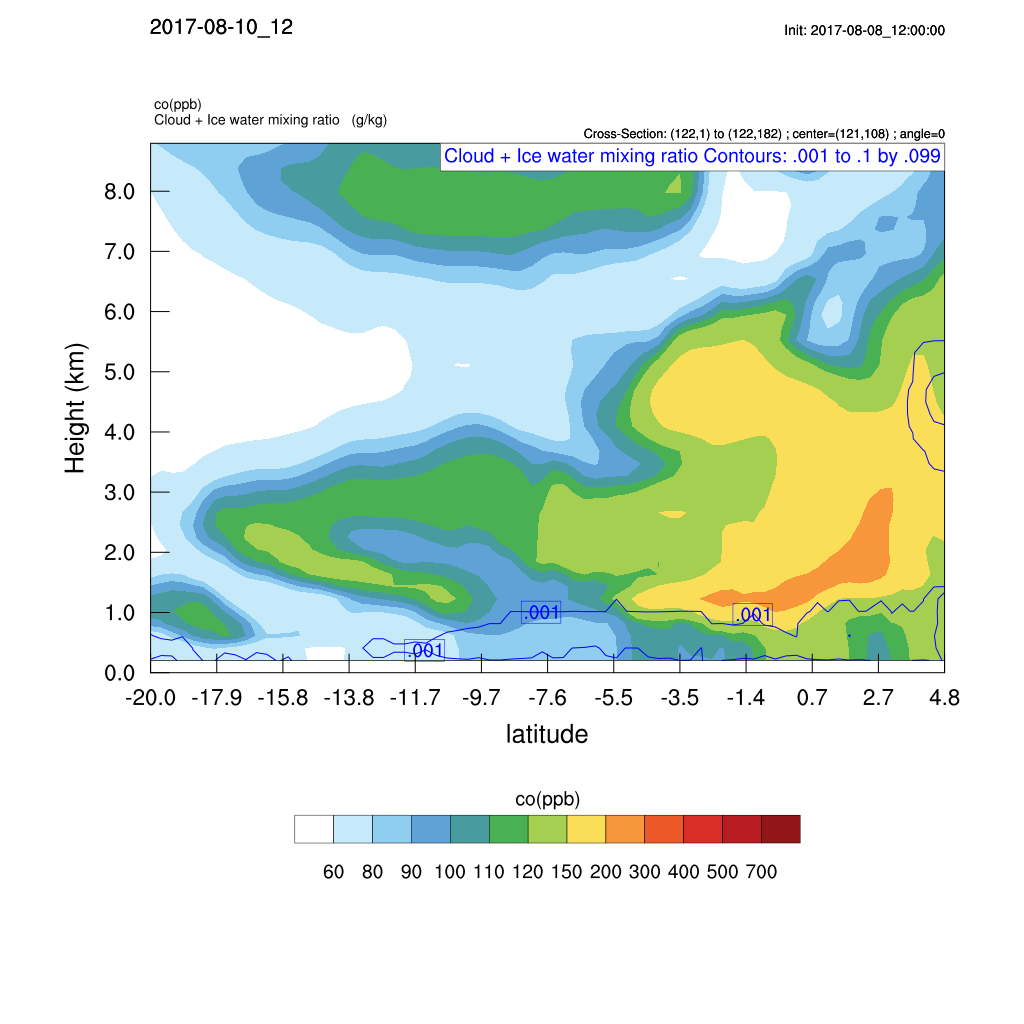 CO
1
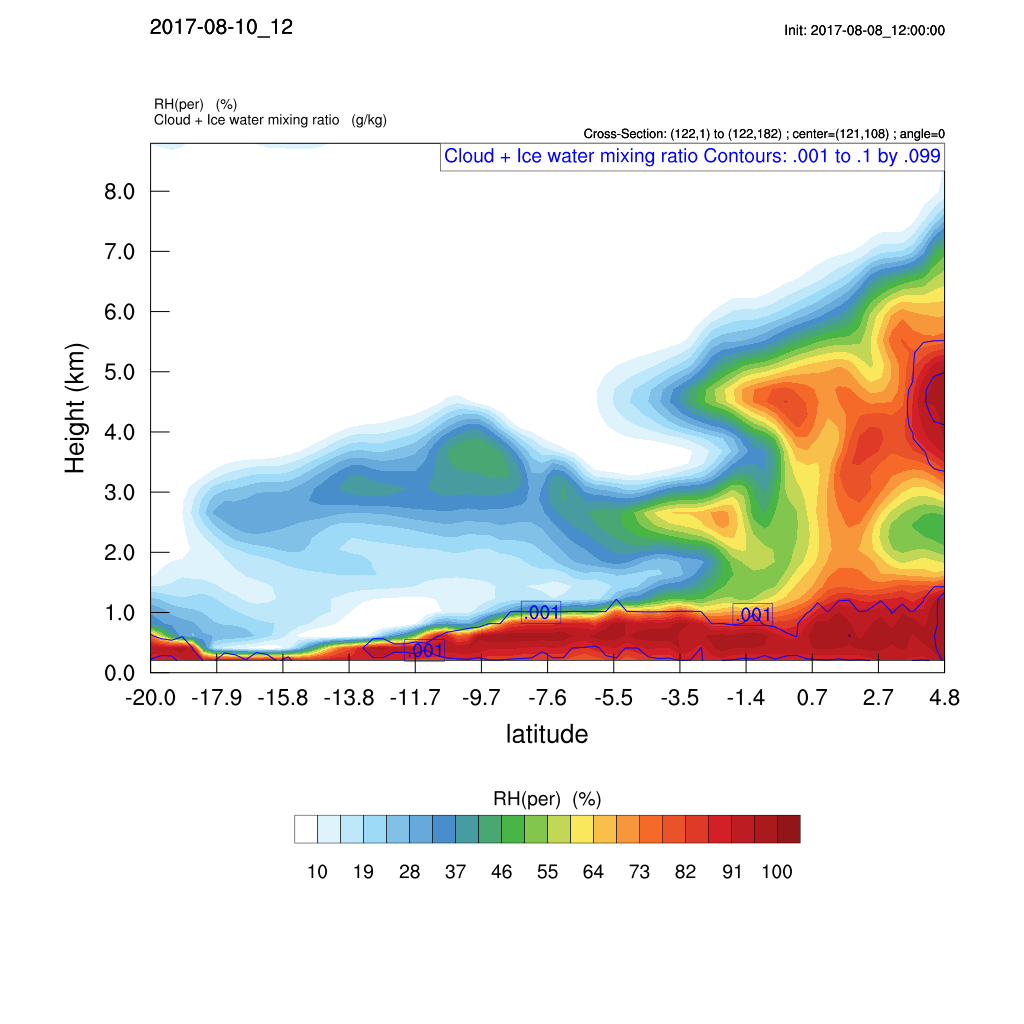 RH
Thursday August 10
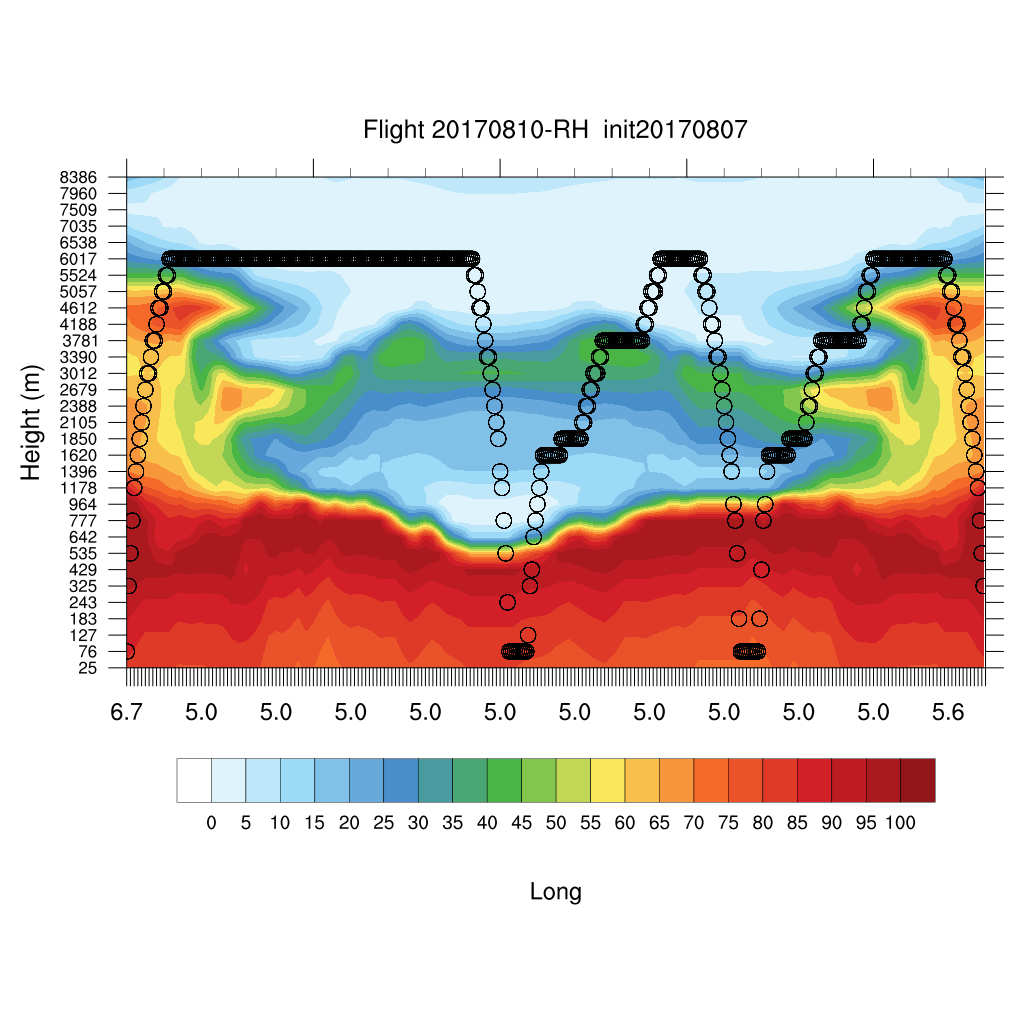 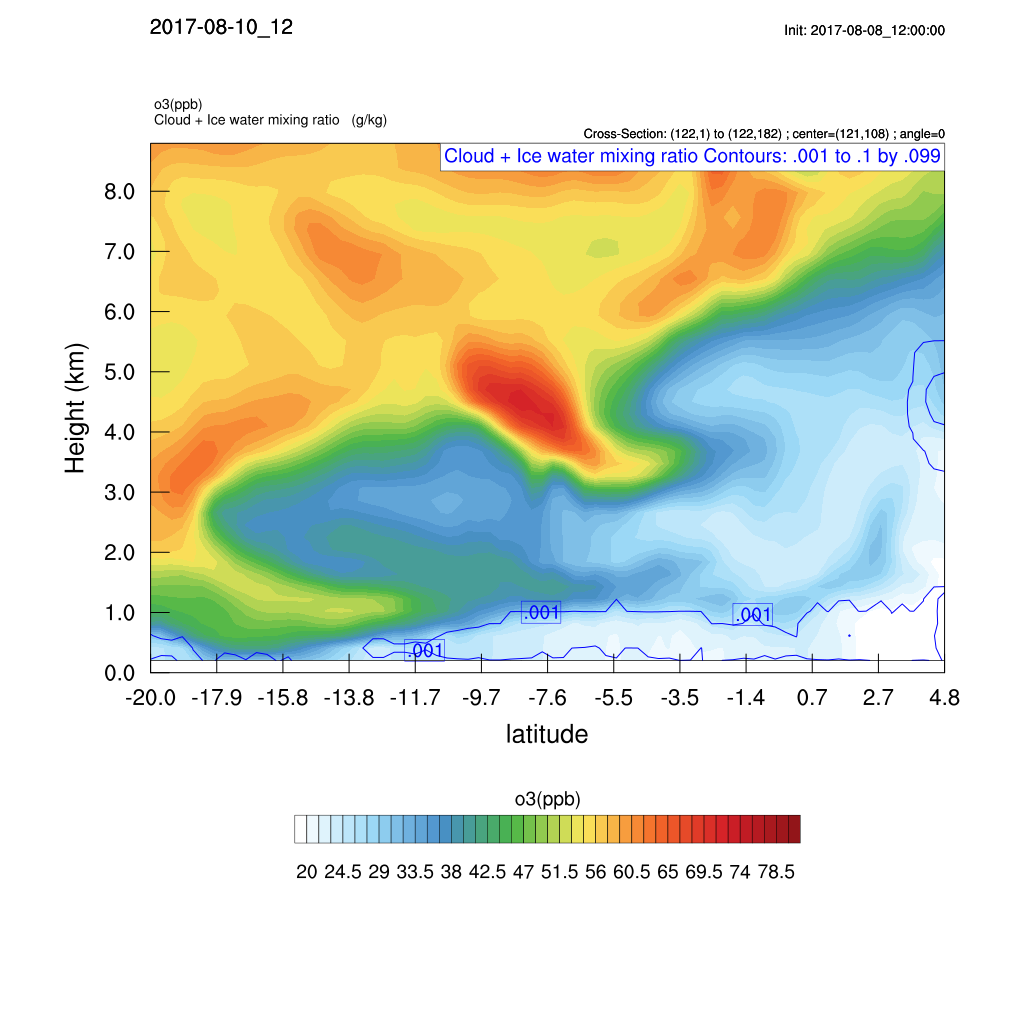 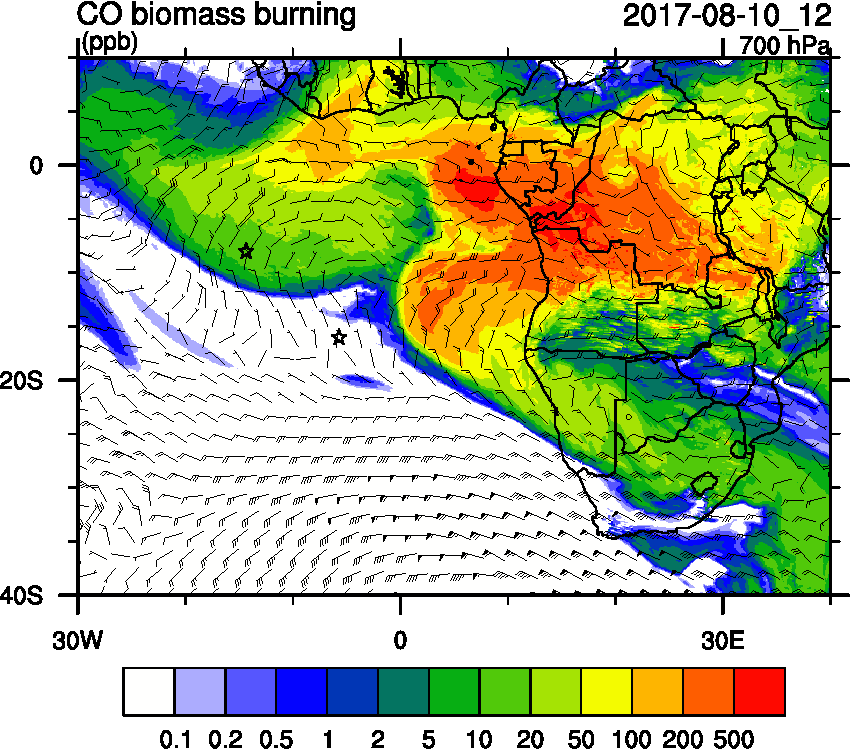 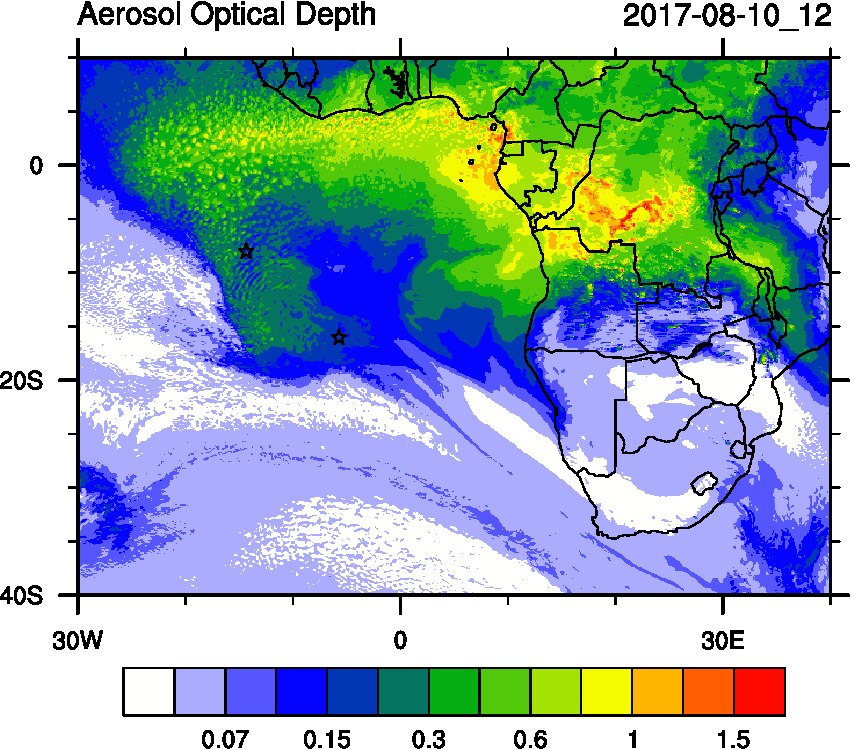 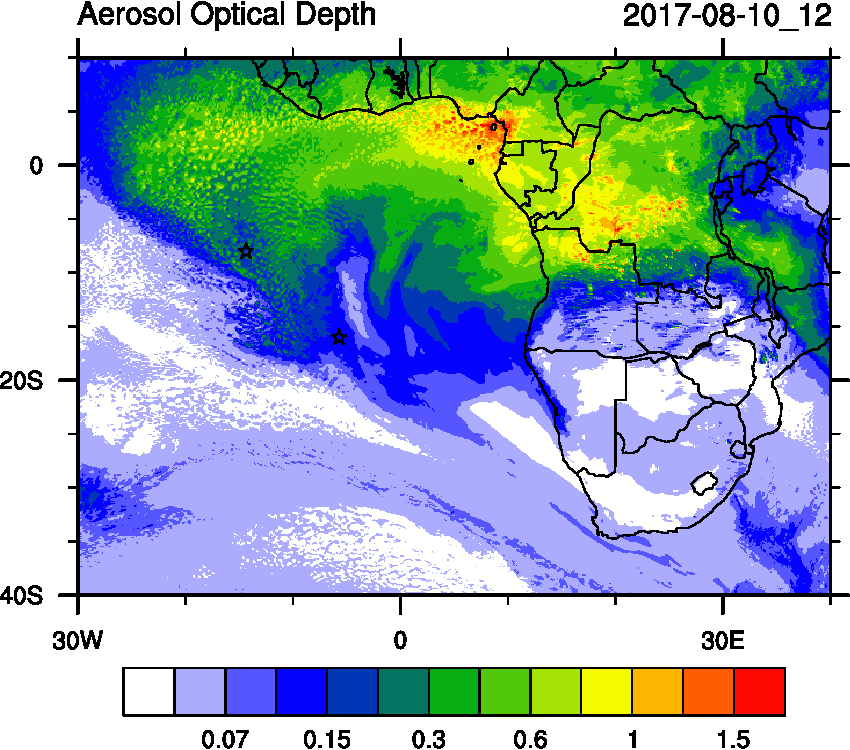 7
O3
4
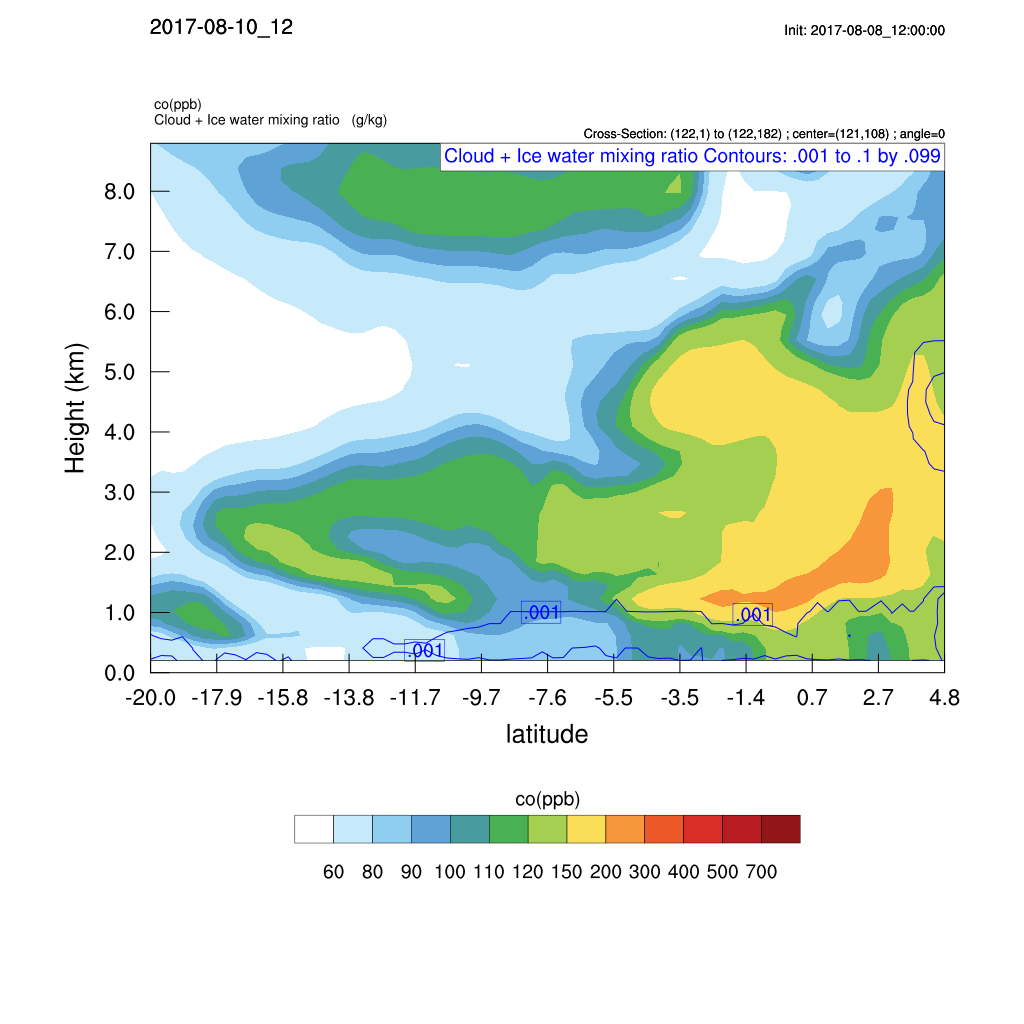 CO
1
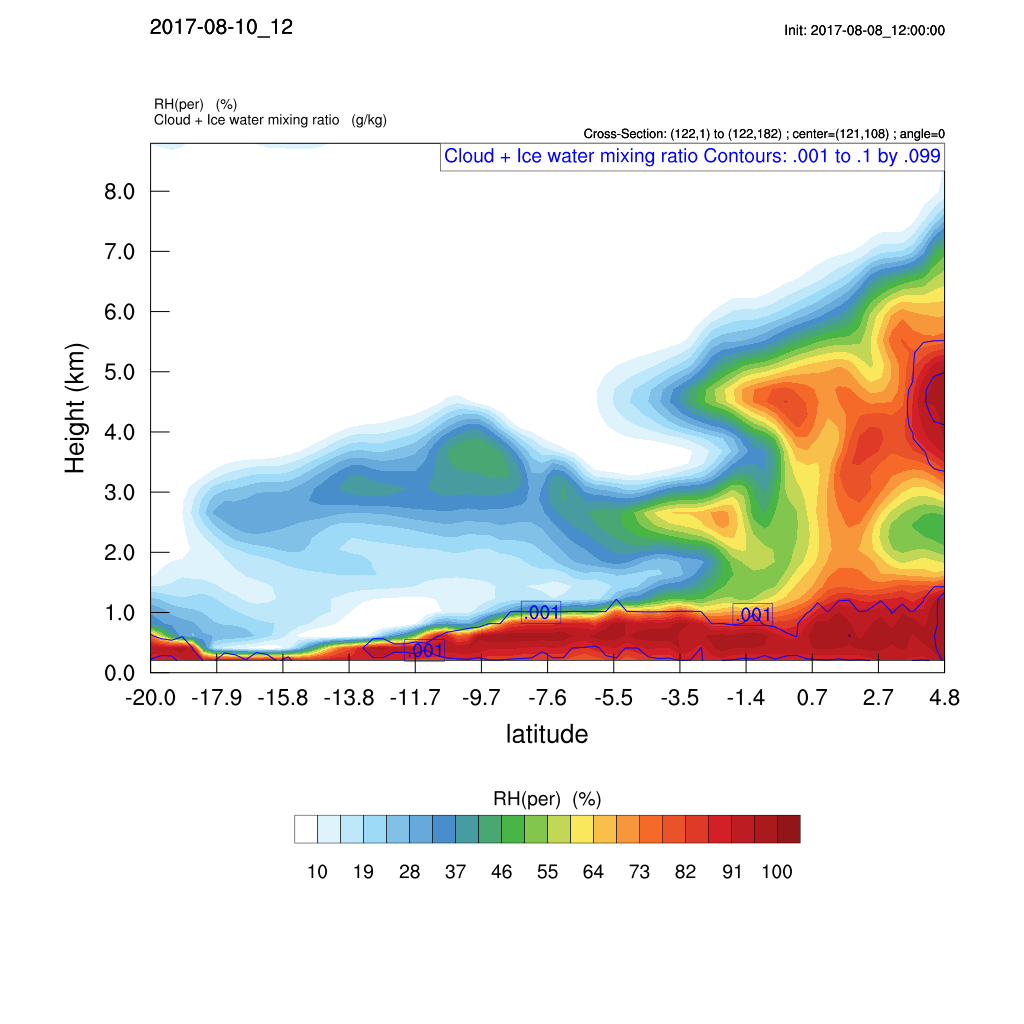 RH
GMAO Global Modeling and Assimilation Office
29
Saturday August 12  12z
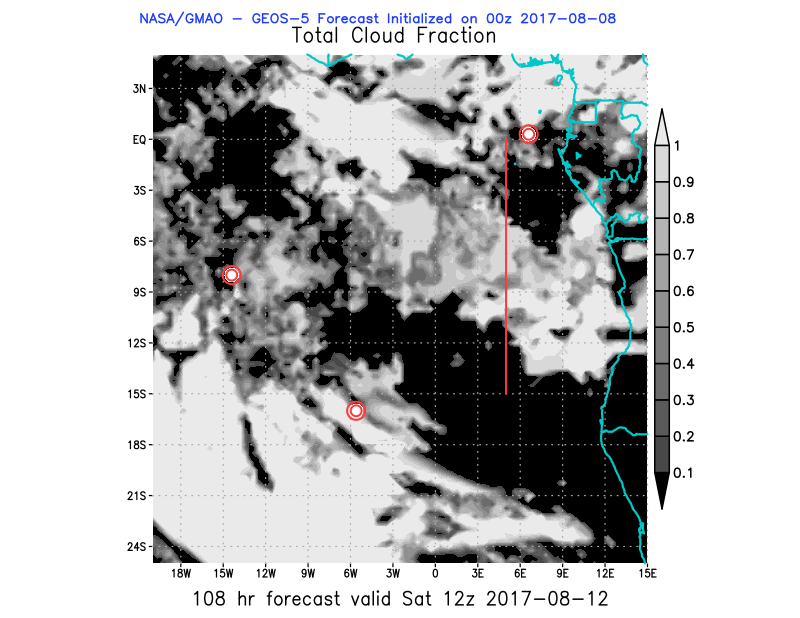 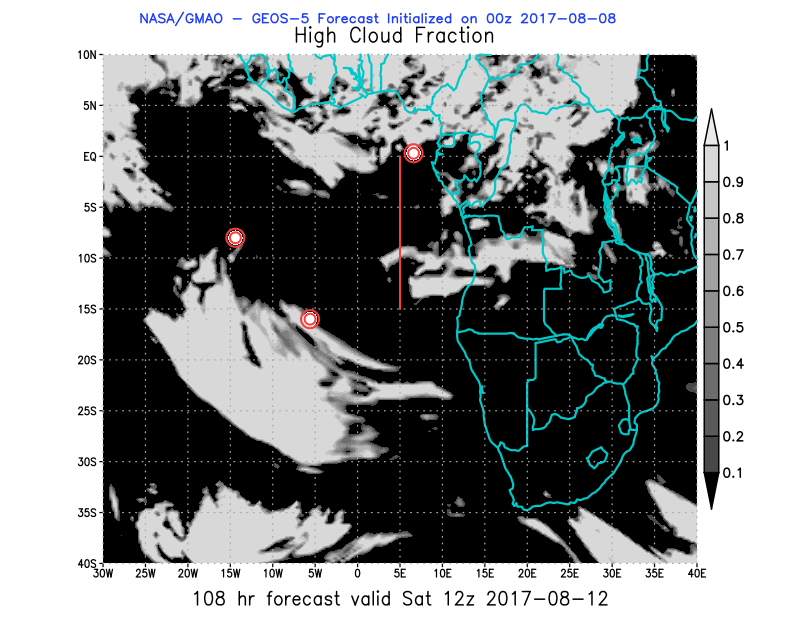 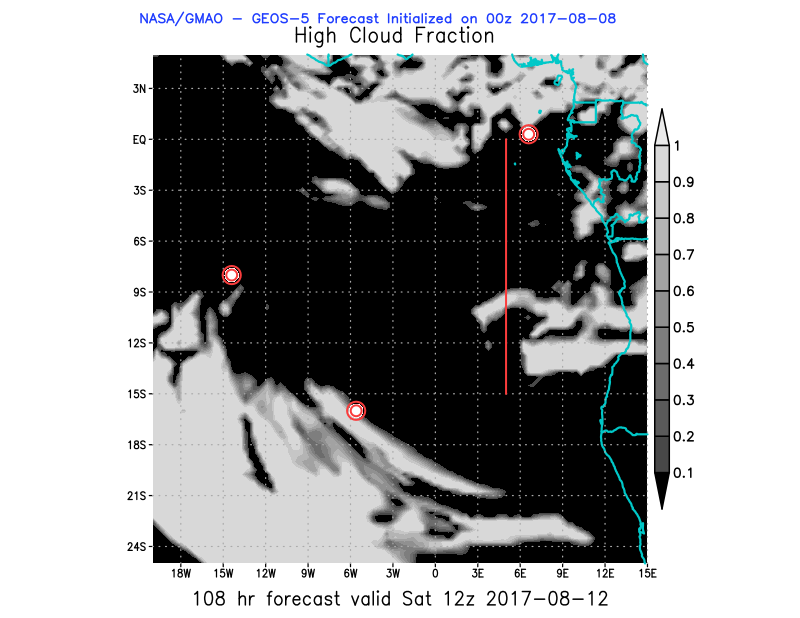 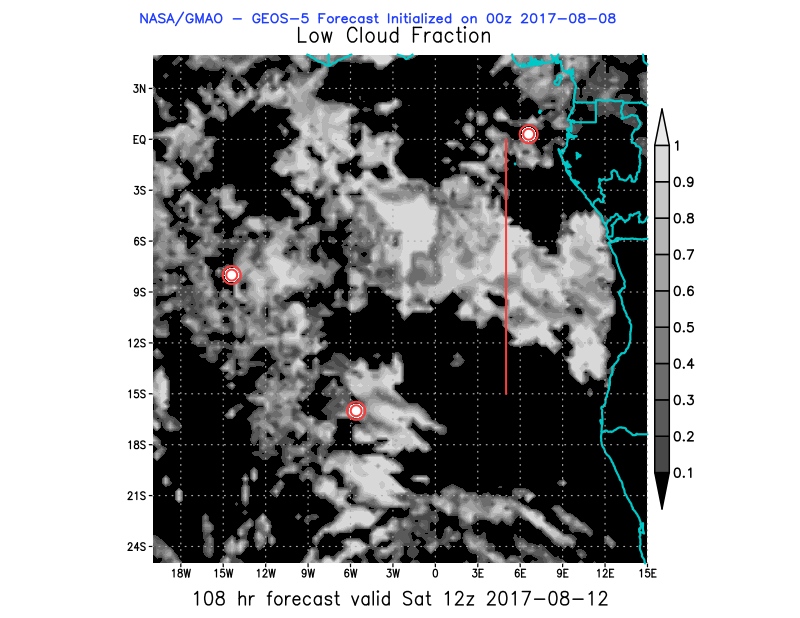 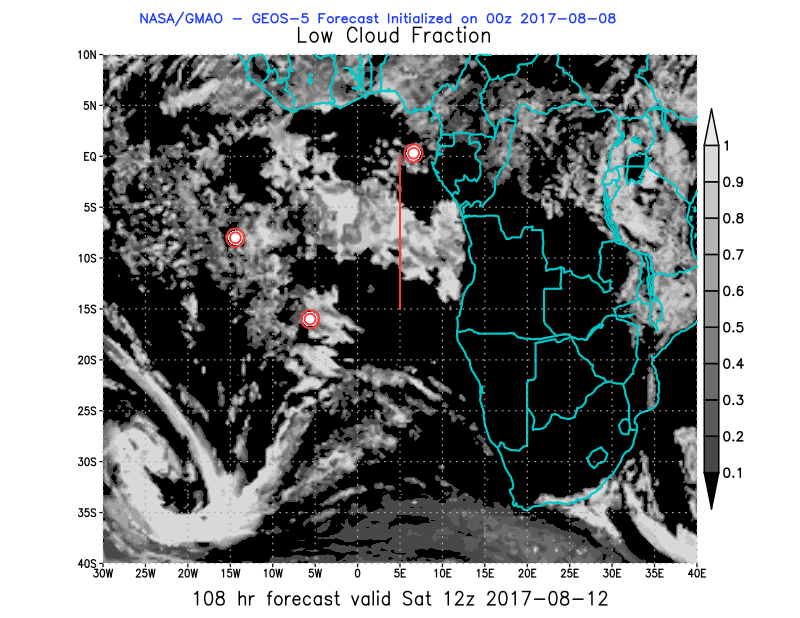 GMAO Global Modeling and Assimilation Office
30
Saturday August 12  12z
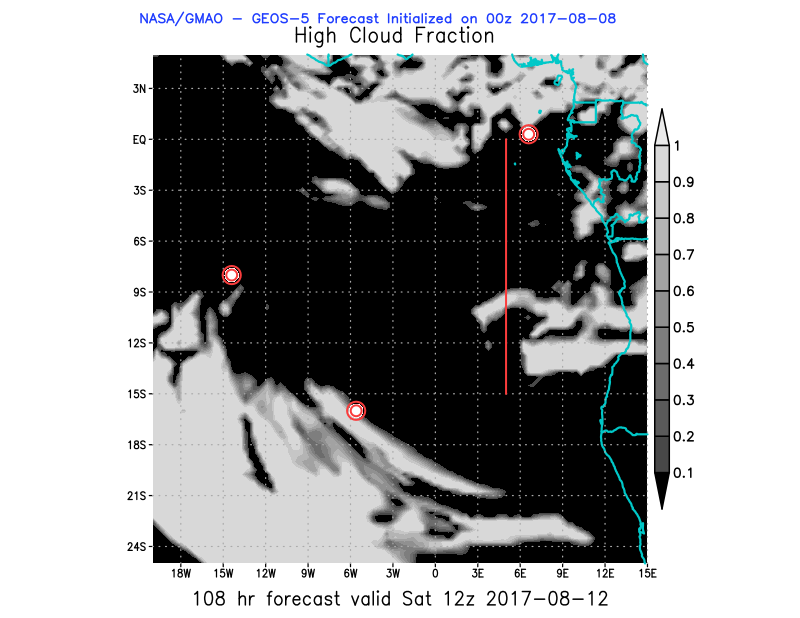 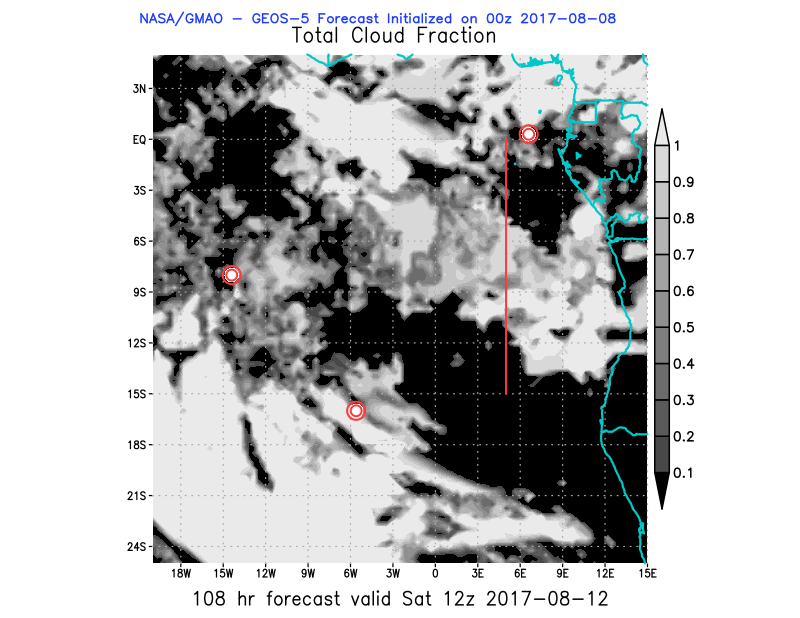 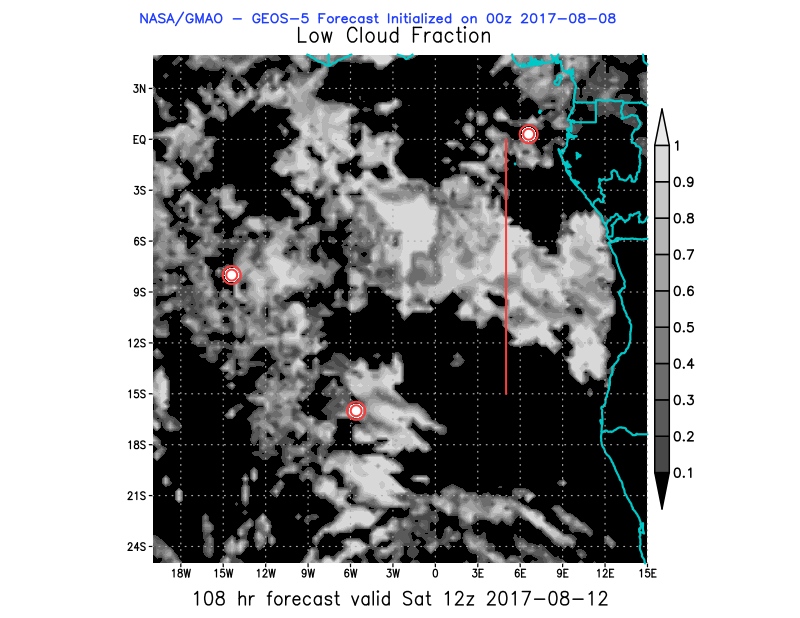 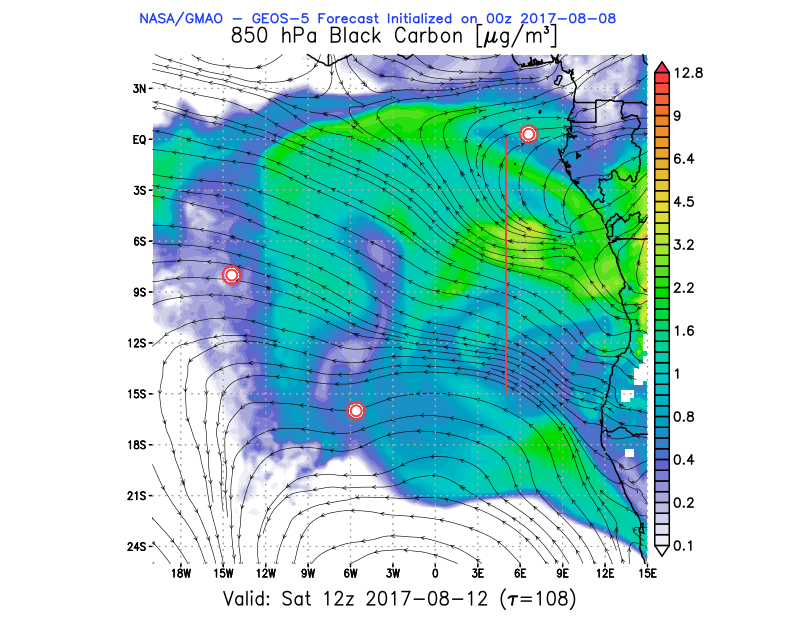 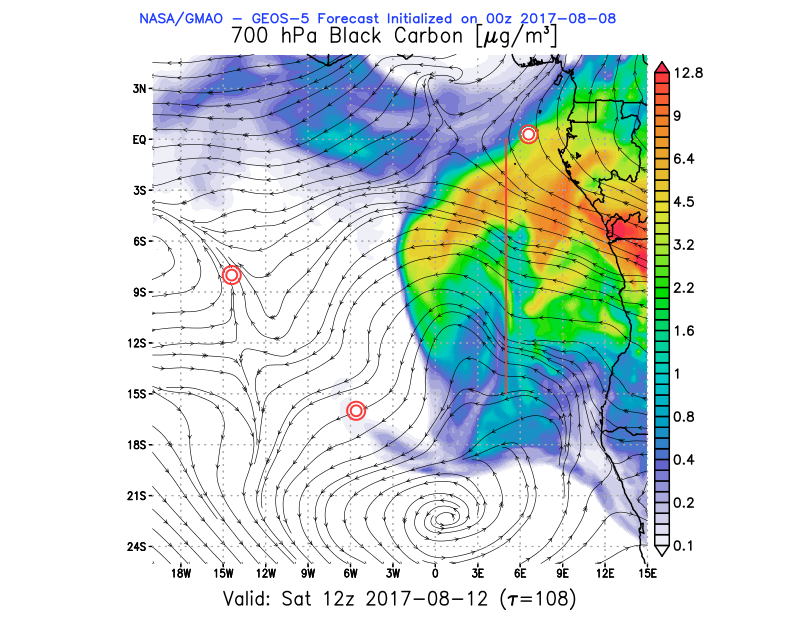 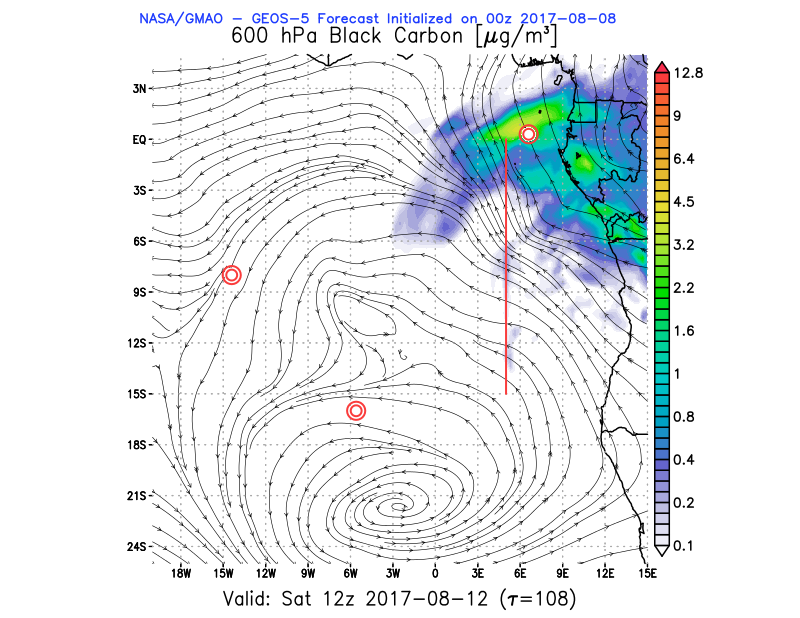 GMAO Global Modeling and Assimilation Office
31
https://portal.nccs.nasa.gov/cgi-mission/mission_2d_chem.cgi?region=oracles_lg&dtg=2017080800&prod=7totaot&model=f516_fp&tau=180&&region_old=oracles_lg&dtg_old=2017080800&prod_old=7totaot&model_old=f516_fp&tau_old=180&&loop=1


https://portal.nccs.nasa.gov/cgi-mission/mission_wx.cgi?region=oracles_lg&dtg=2017080800&prod=2cldtot&model=fp&level=sfc&tau=000&&region_old=oracles_lg&dtg_old=2017080712&prod_old=&model_old=fp&level_old=&tau_old=000&&loop=1
GMAO Global Modeling and Assimilation Office
32
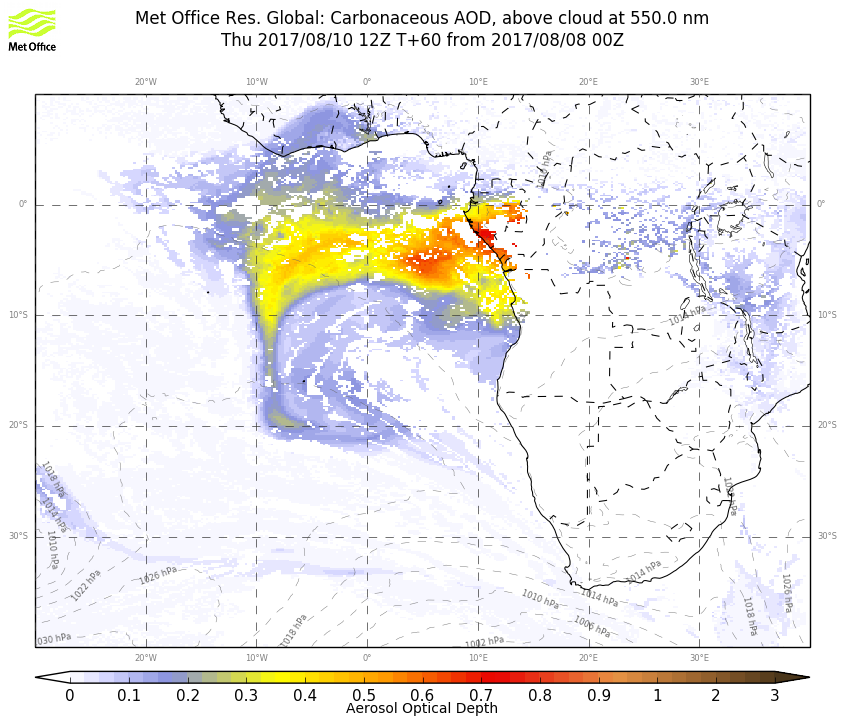 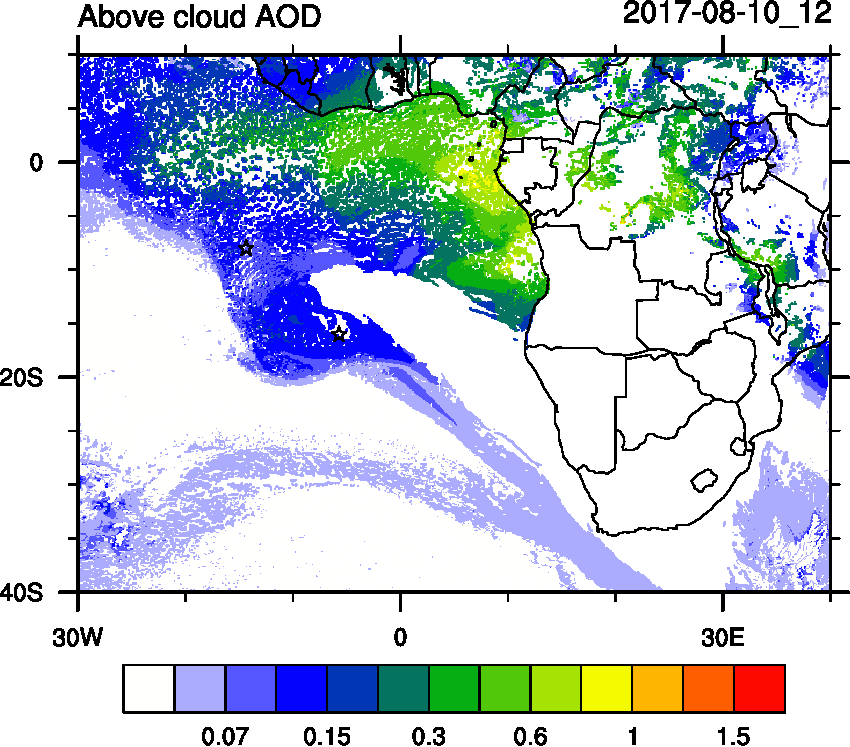 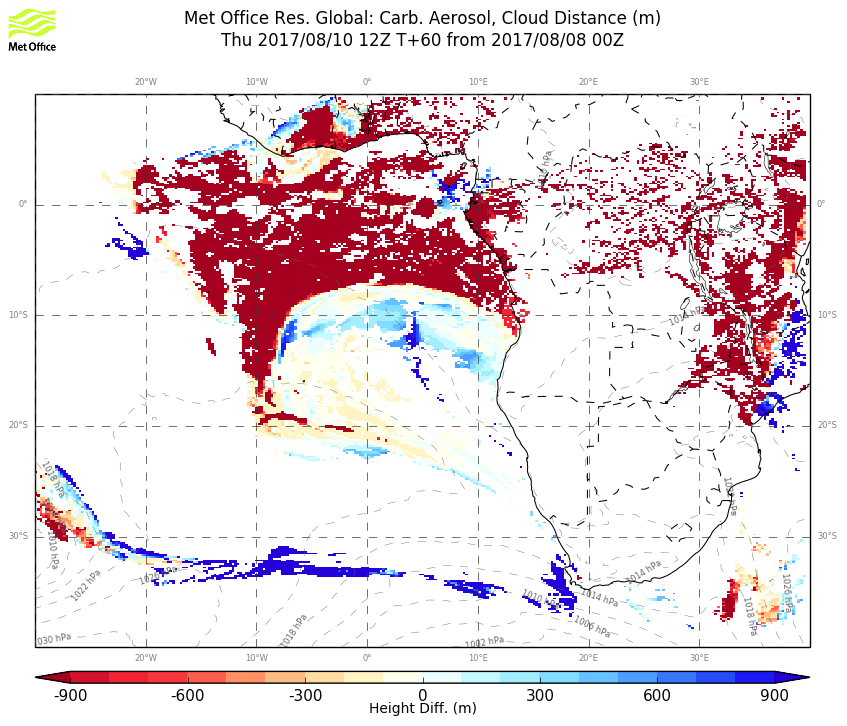 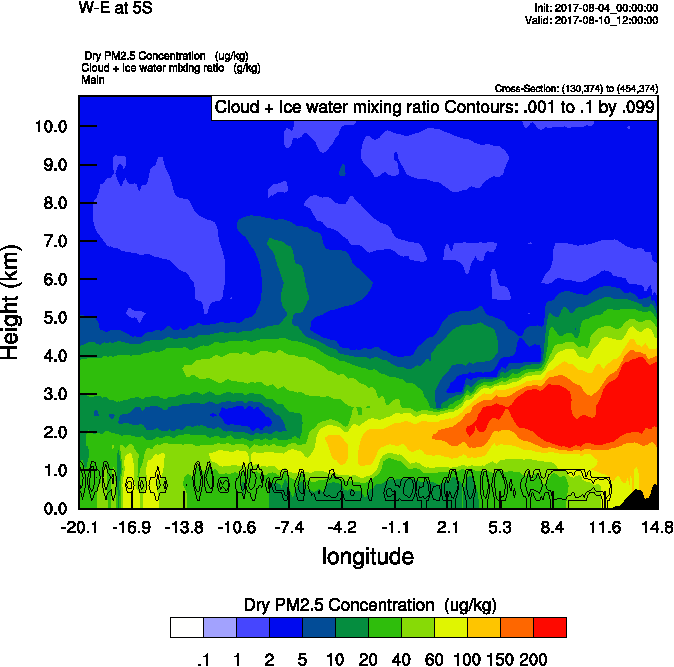 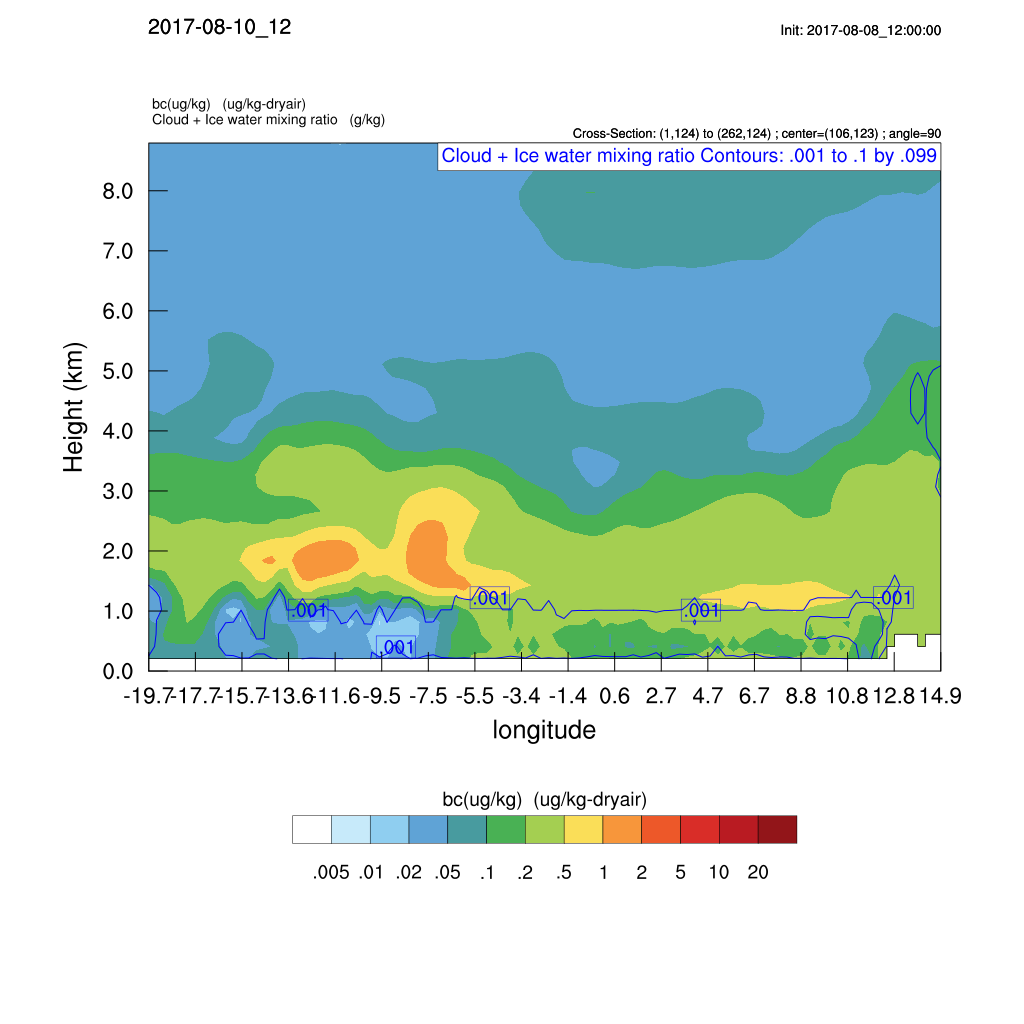 GMAO Global Modeling and Assimilation Office
33
GMAO Global Modeling and Assimilation Office
34